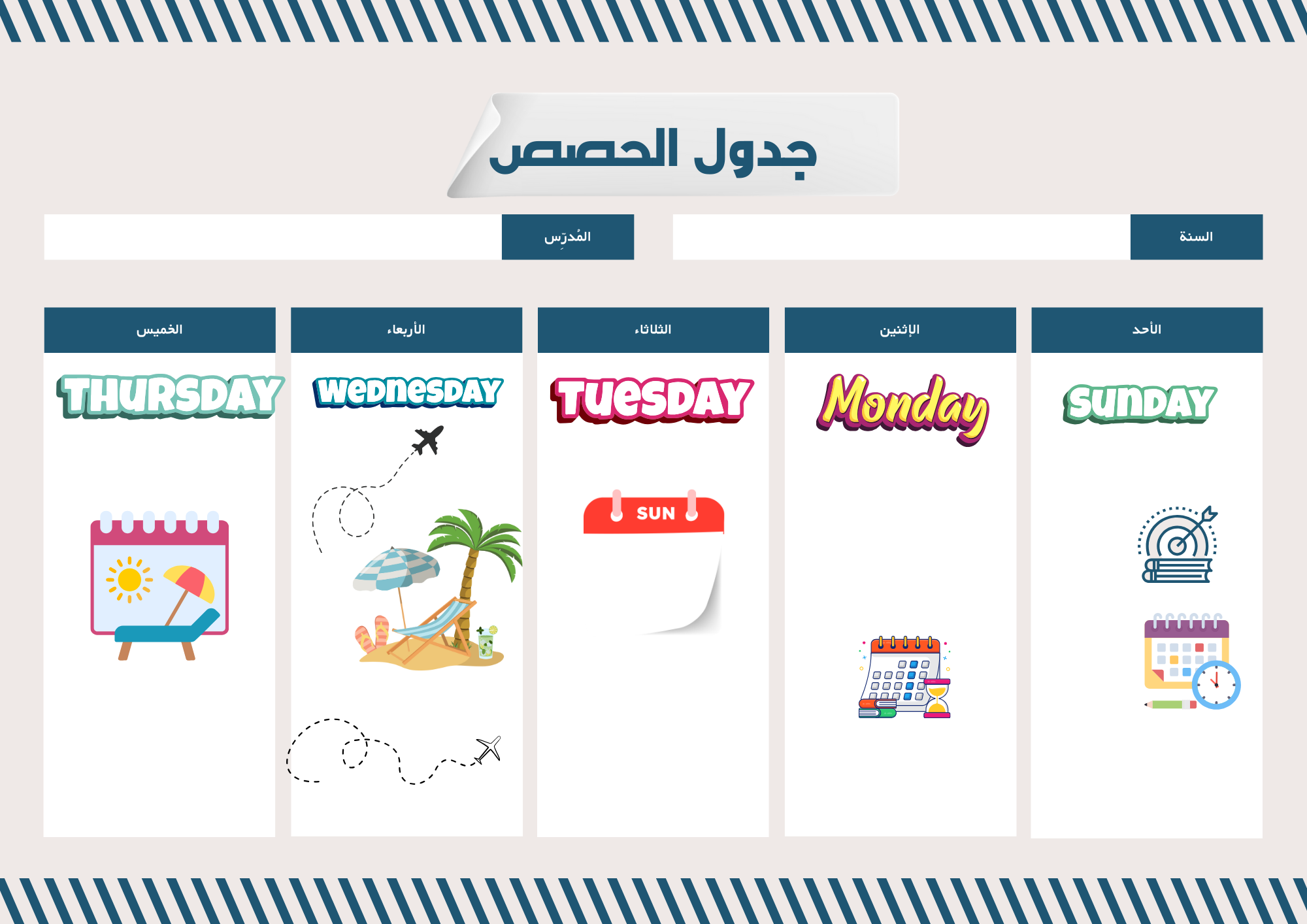 خطة التعلم الأسبوعية
خطة التعلم الأسبوعية
المعلمـ
الصف
المادة
المملكة العربية السعودية
وزارة التعليم
الفصل الدراسي الثالث
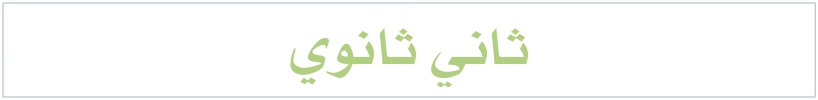 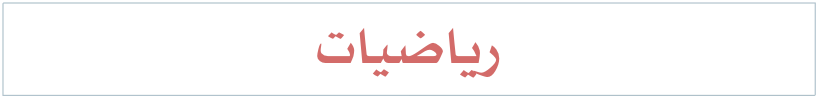 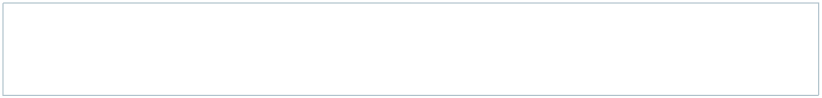 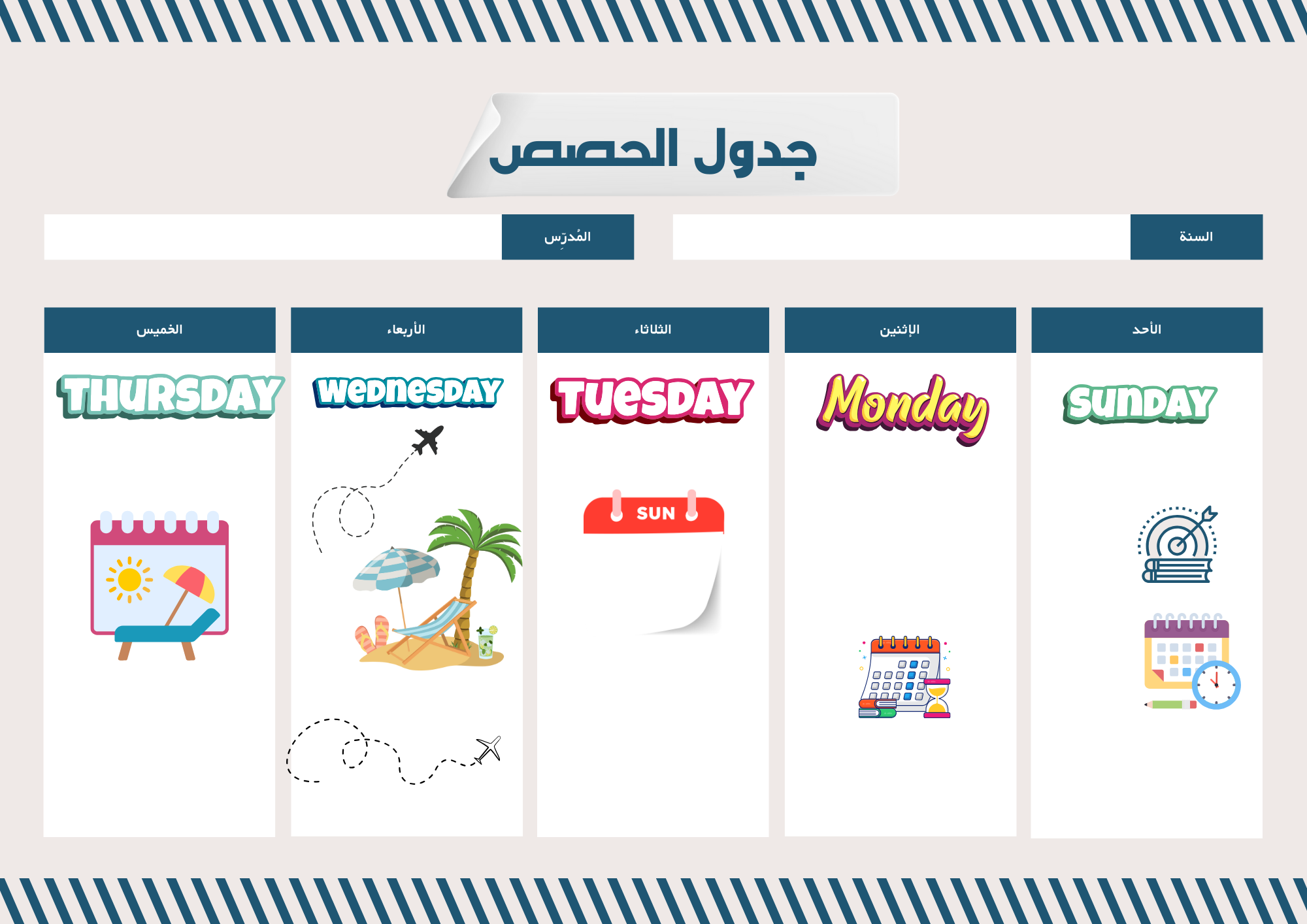 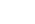 المعلمـ /ة
الملاحظات
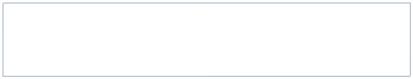 خطة التعلم الأسبوعية  الفصل الدراسي الثالث
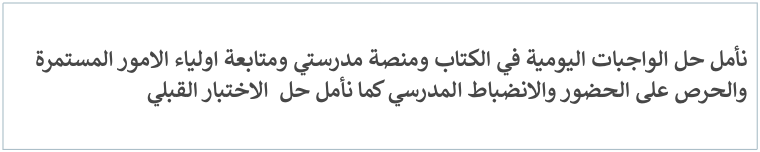 المملكة العربية السعودية
وزارة التعليم
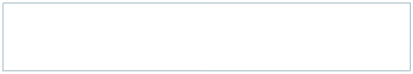 المدير / ة
ثاني ثانوي
رياضيات
الاسبوع
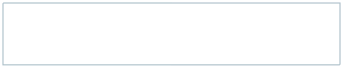 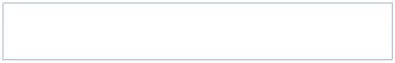 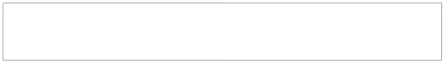 المادة
الصف
الأول
الخميس ٦/ ٩ / ١٤٤٦
الاربعاء ٥/ ٩ / ١٤٤٦
الثلاثاء٤/ ٩ / ١٤٤٦
الاثنين ٣/ ٩/ ١٤٤٦
الأحد ٢/ ٩ / ١٤٤٦
تمثيل فضاء العينة
تهيئة اﻟﻔﺼﻞ السابع
الاحتمال باستعمال التباديل والتوافيق
تمثيل فضاء العينة
الاحتمال باستعمال التباديل والتوافيق
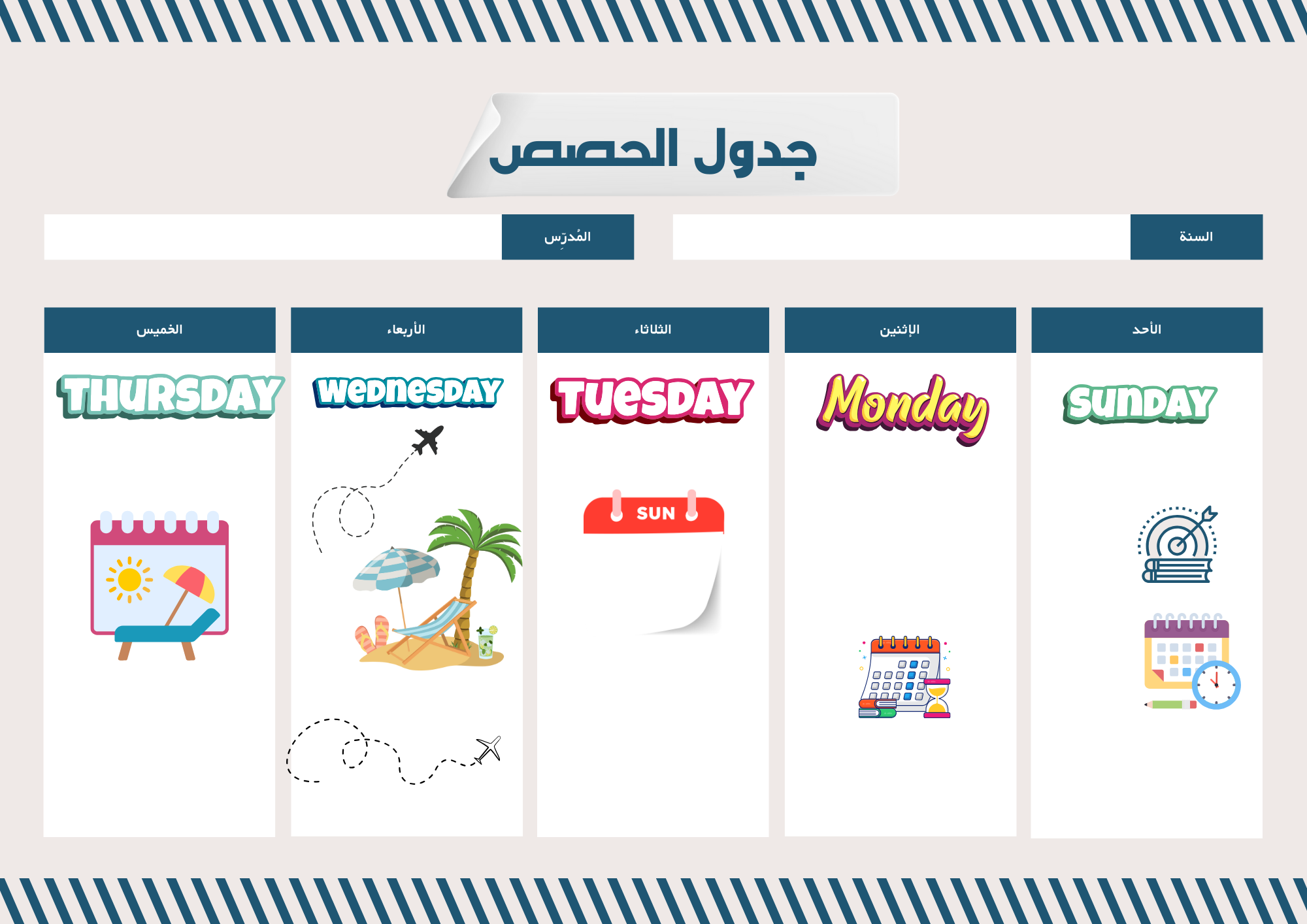 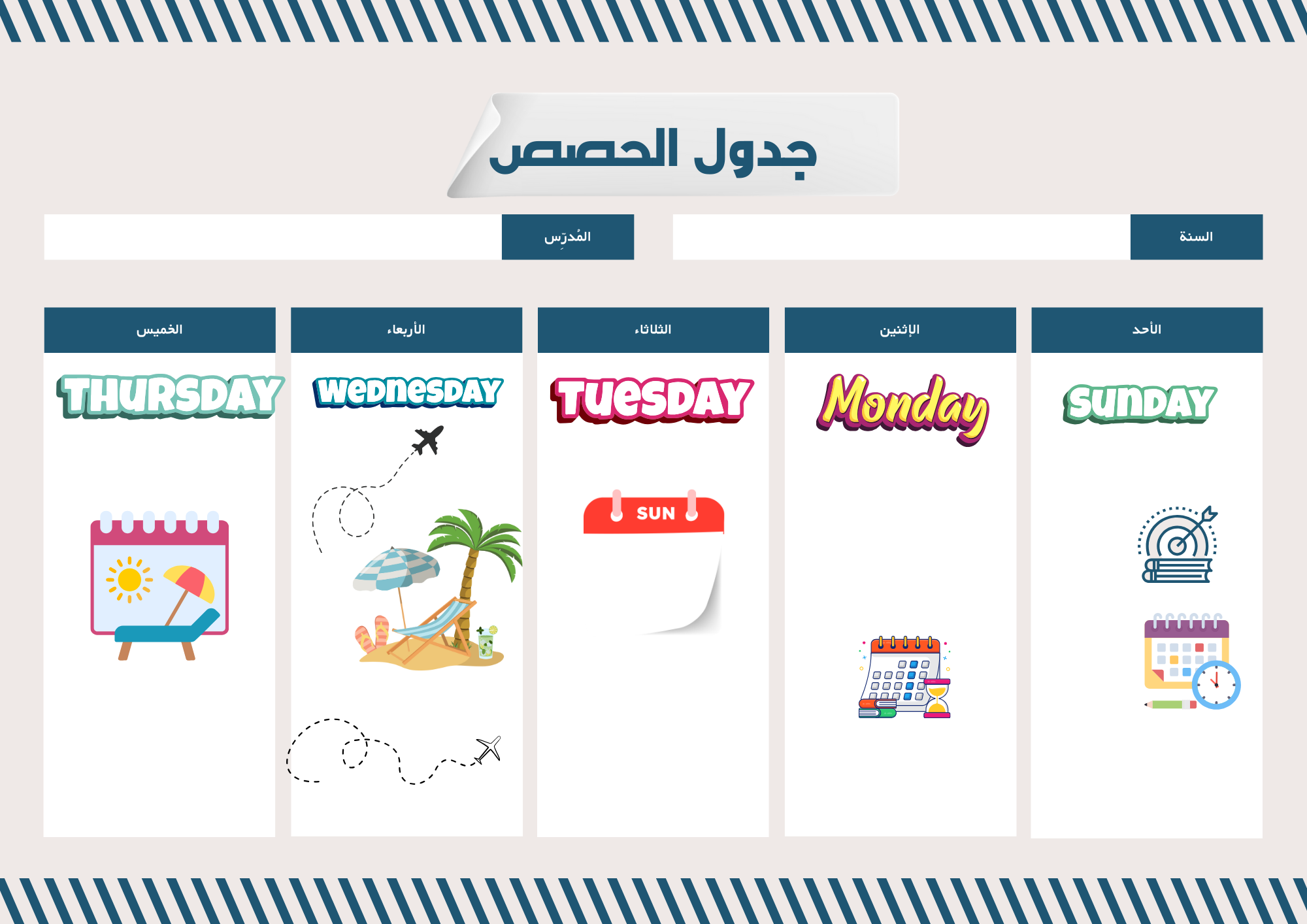 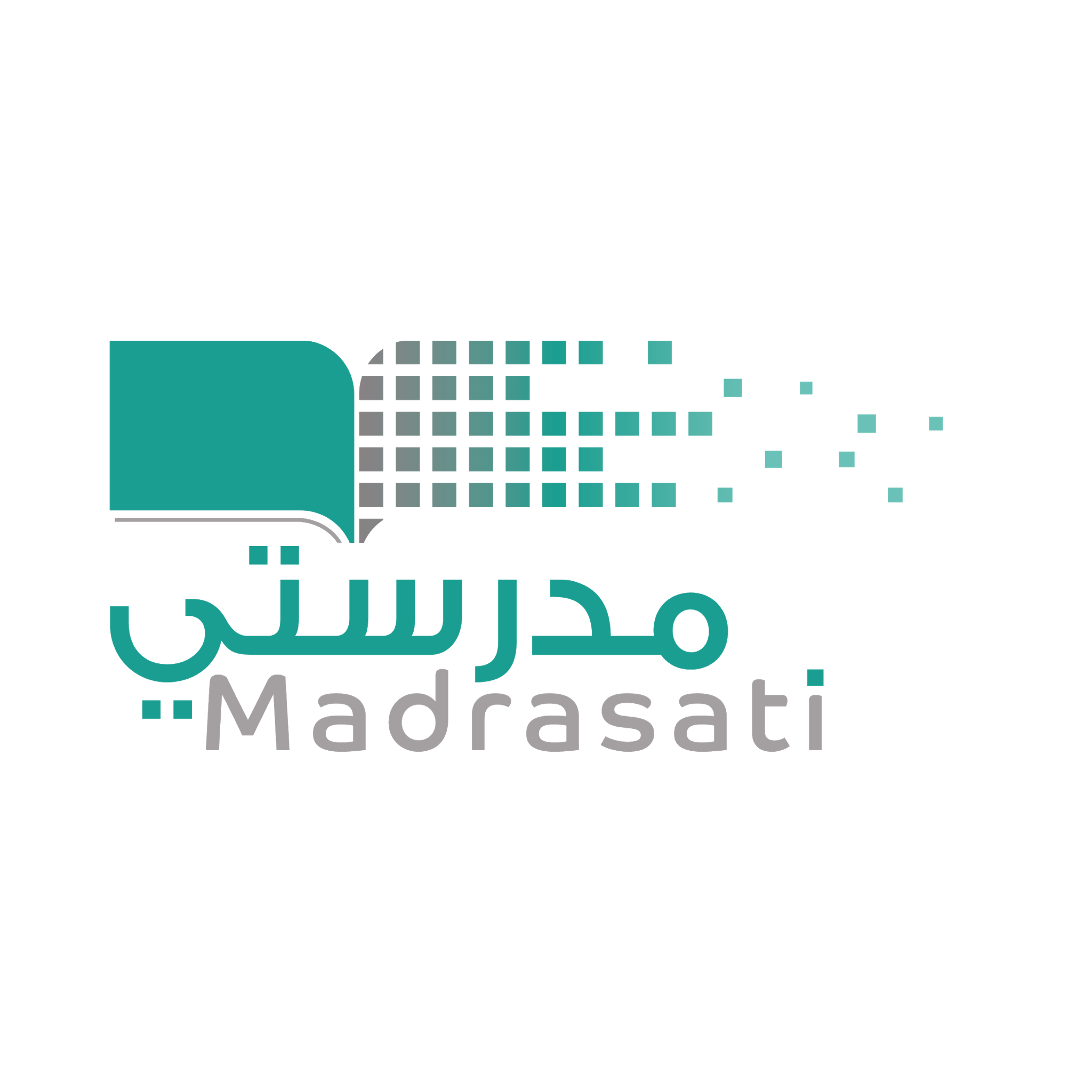 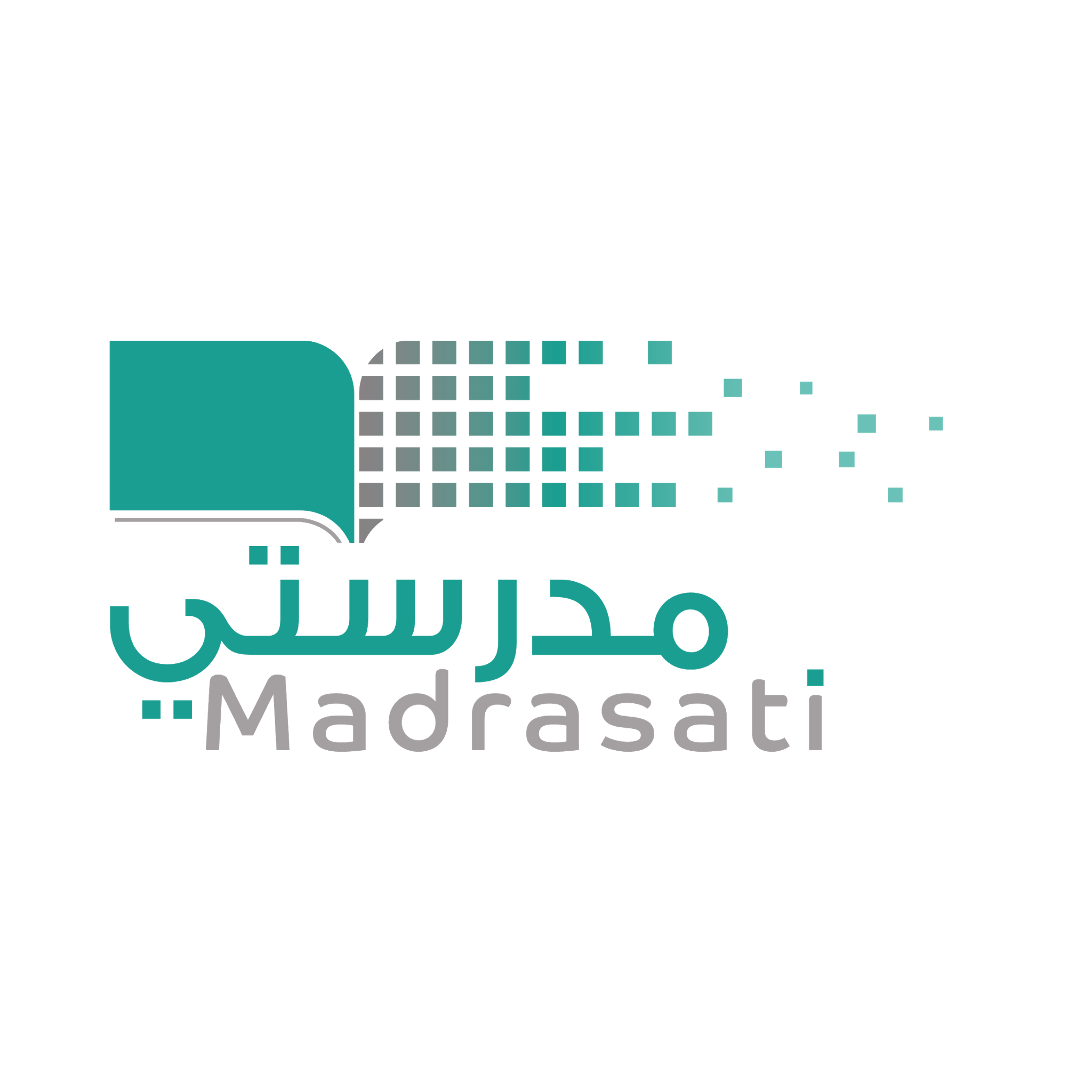 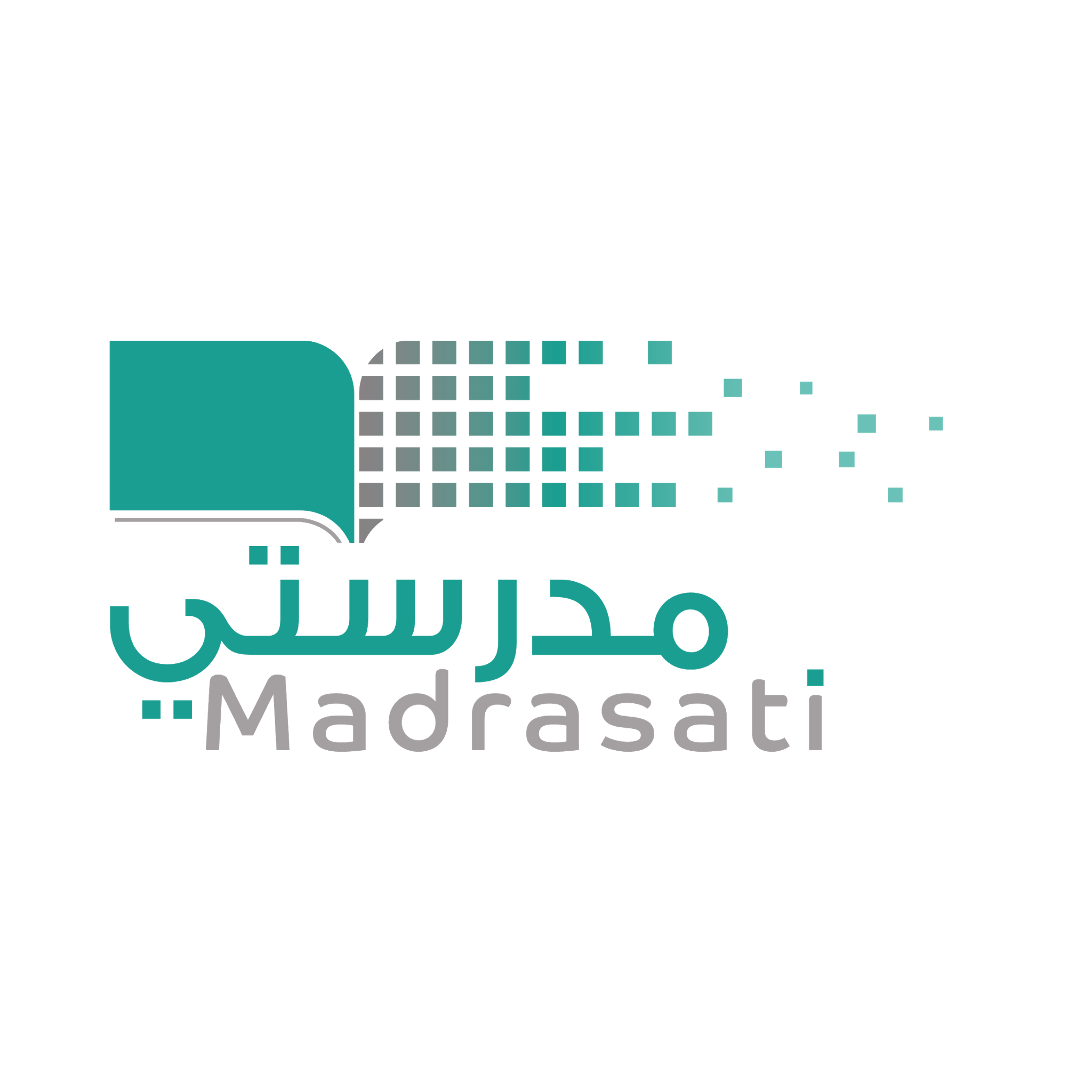 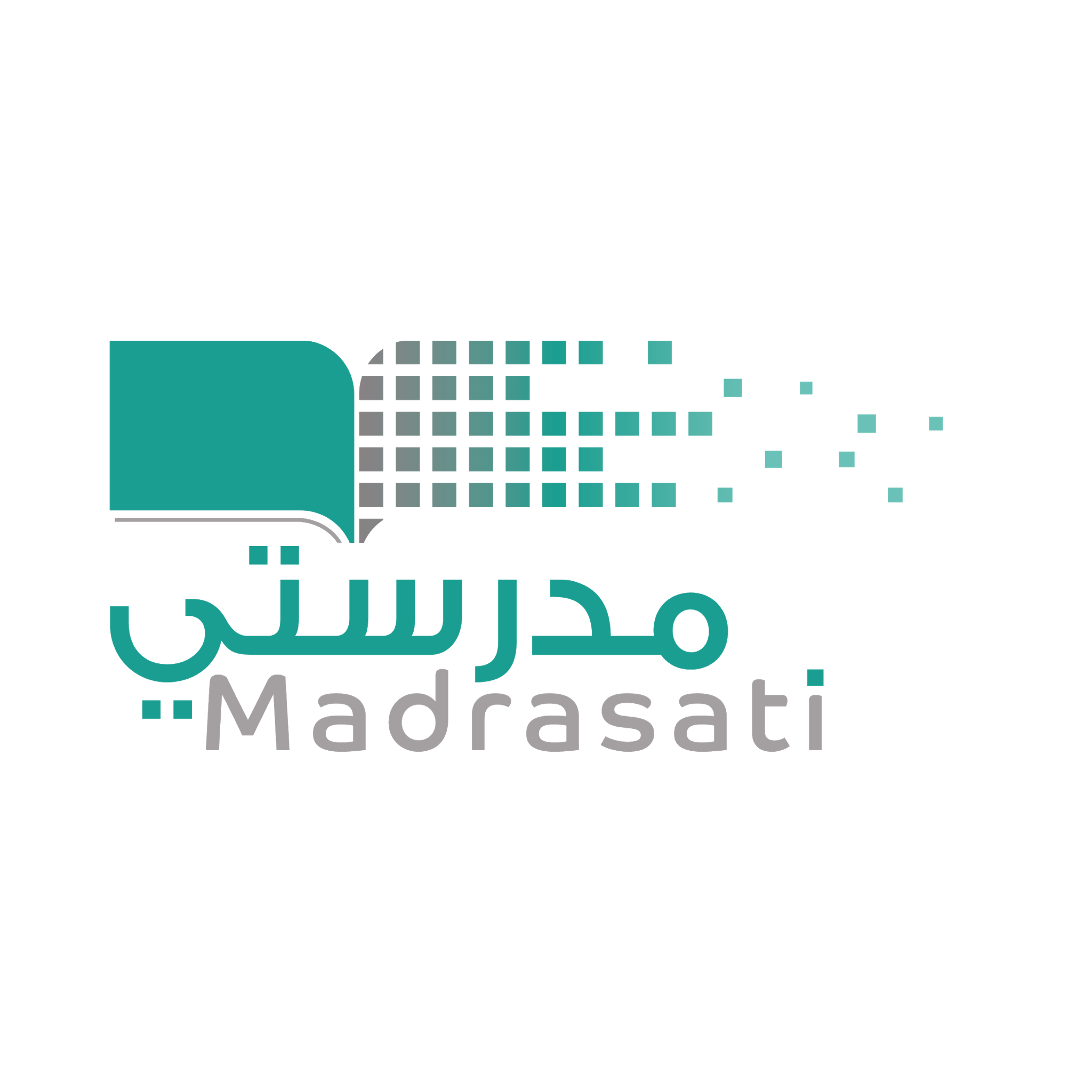 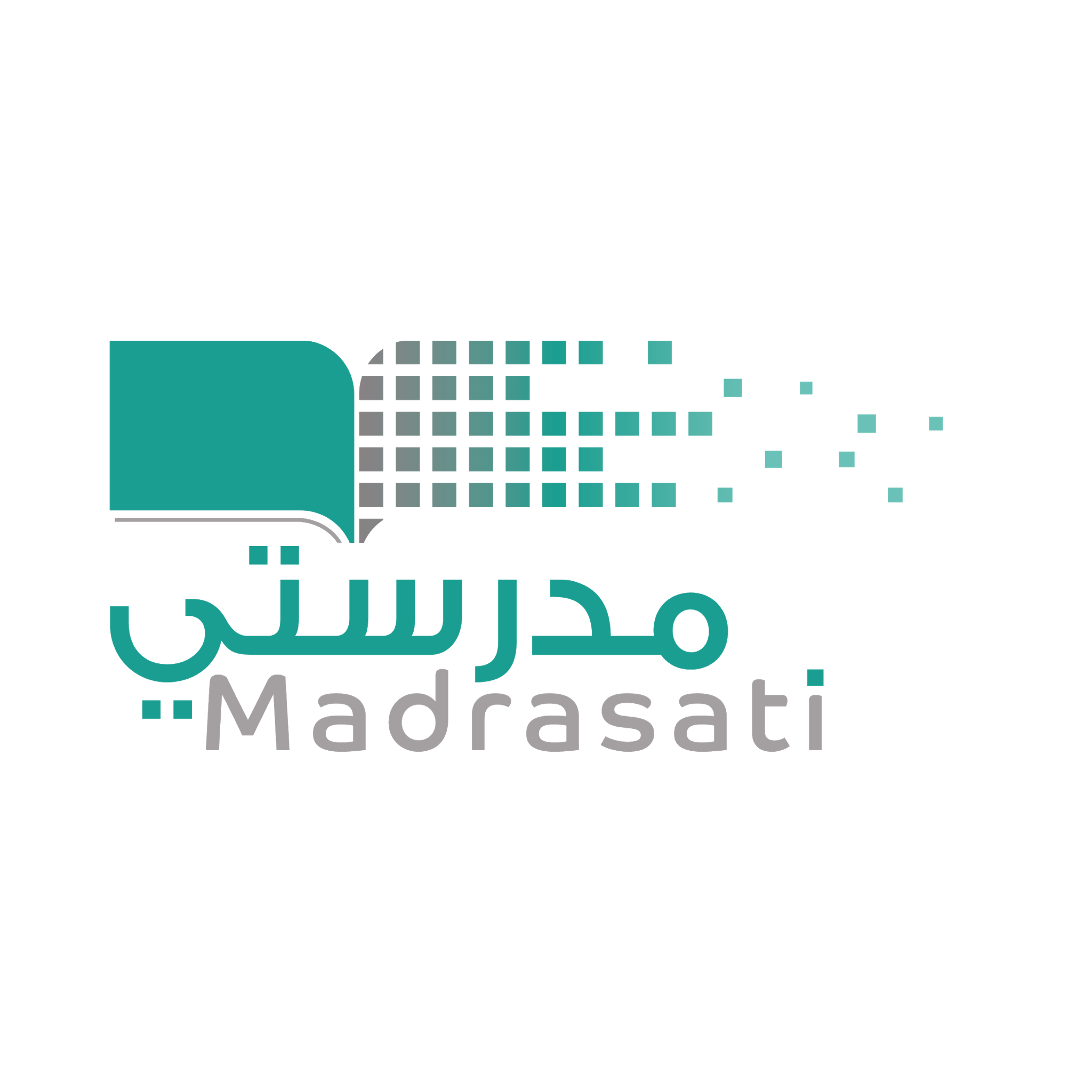 .......
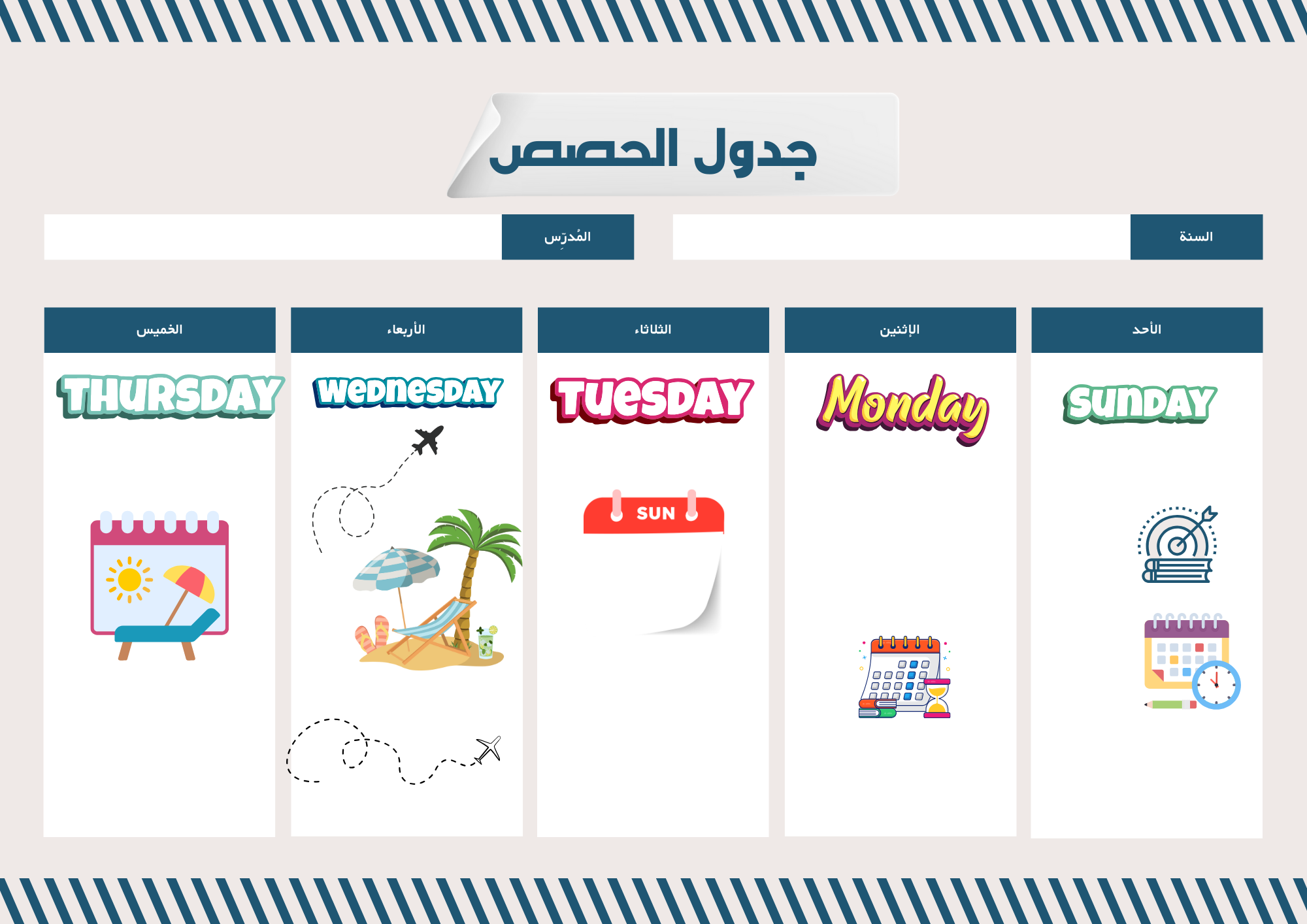 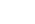 المعلمـ /ة
الملاحظات
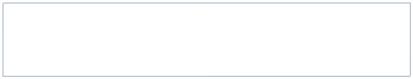 خطة التعلم الأسبوعية  الفصل الدراسي الثالث
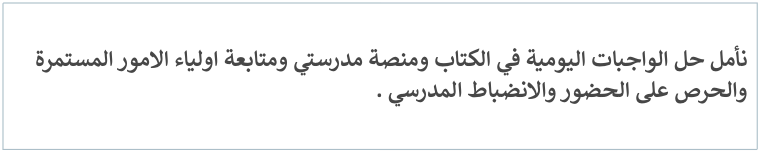 المملكة العربية السعودية
وزارة التعليم
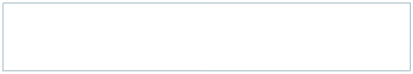 المدير / ة
ثاني ثانوي
رياضيات
الاسبوع
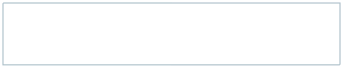 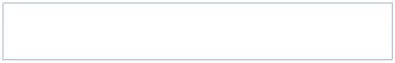 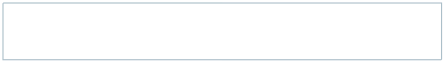 الثاني
المادة
الصف
الخميس ١٣/ ٩ / ١٤٤٦
الاربعاء ١٢/ ٩ / ١٤٤٦
الثلاثاء١١/ ٩ / ١٤٤٦
الاثنين ١٠/ ٩/ ١٤٤٦
الأحد ٩/ ٩ / ١٤٤٦
الاحتمال باستعمال التباديل والتوافيق
الاحتمال الهندسي
الاحتمال الهندسي
الاحتمال الهندسي
الاحتمال الهندسي
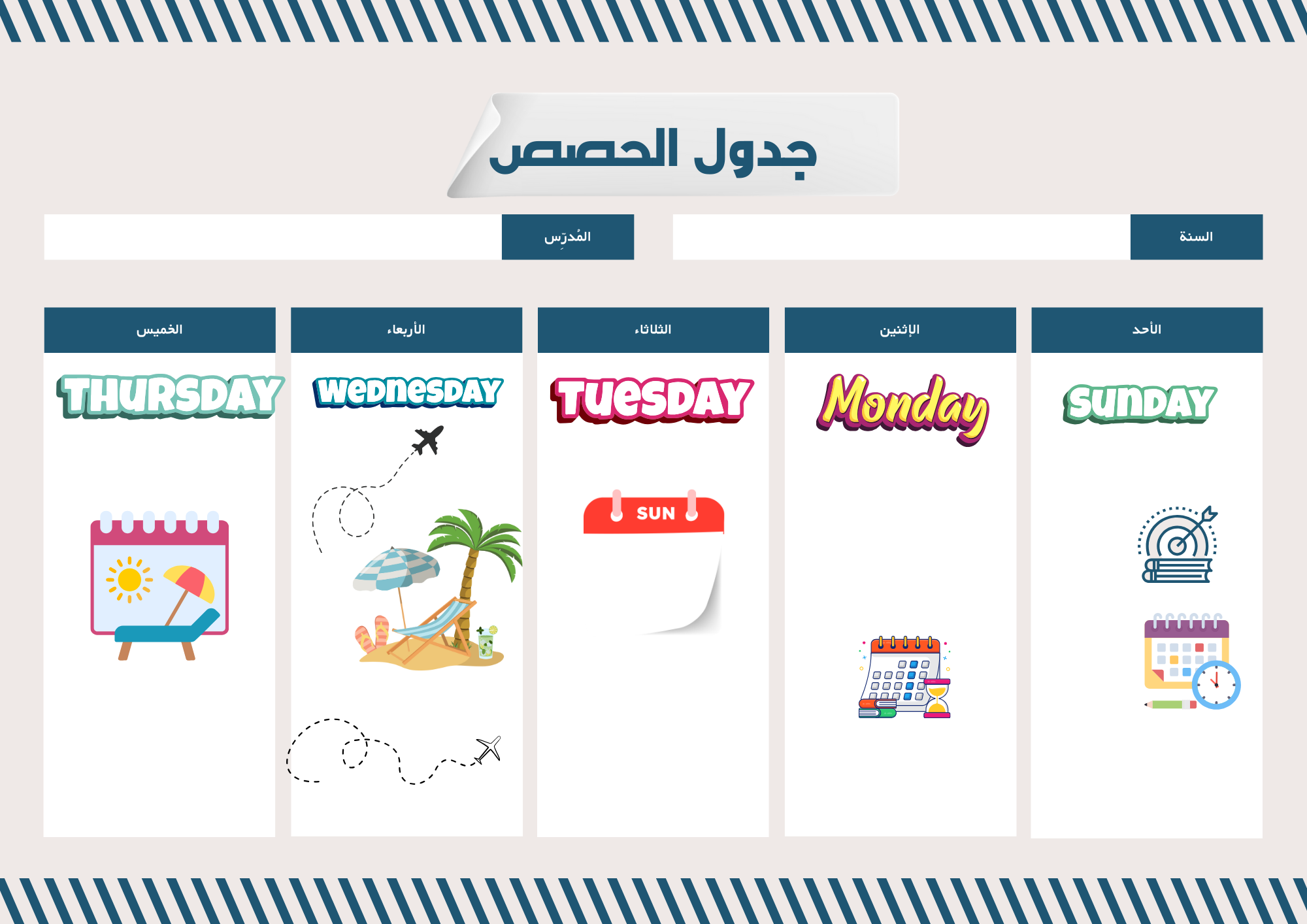 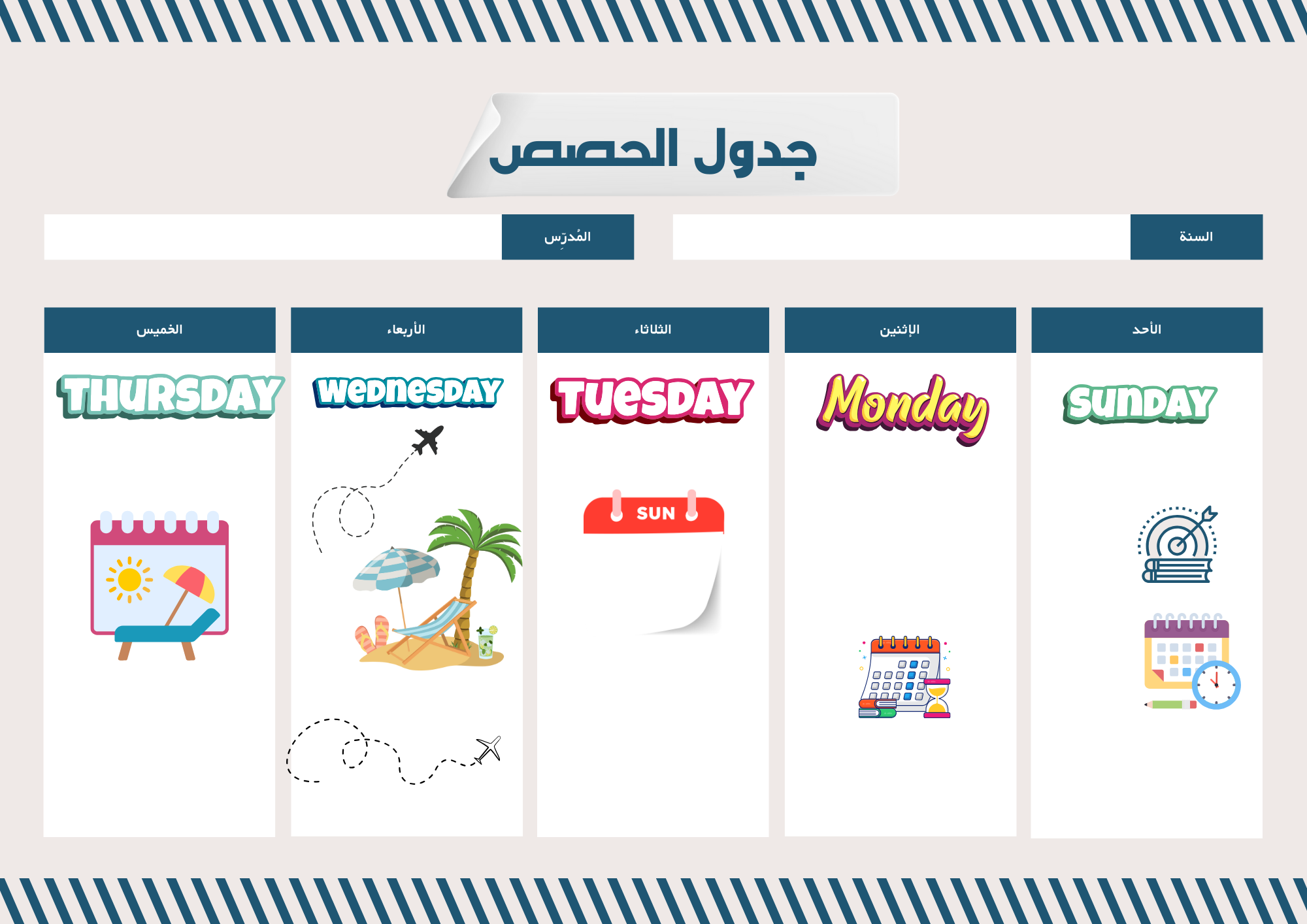 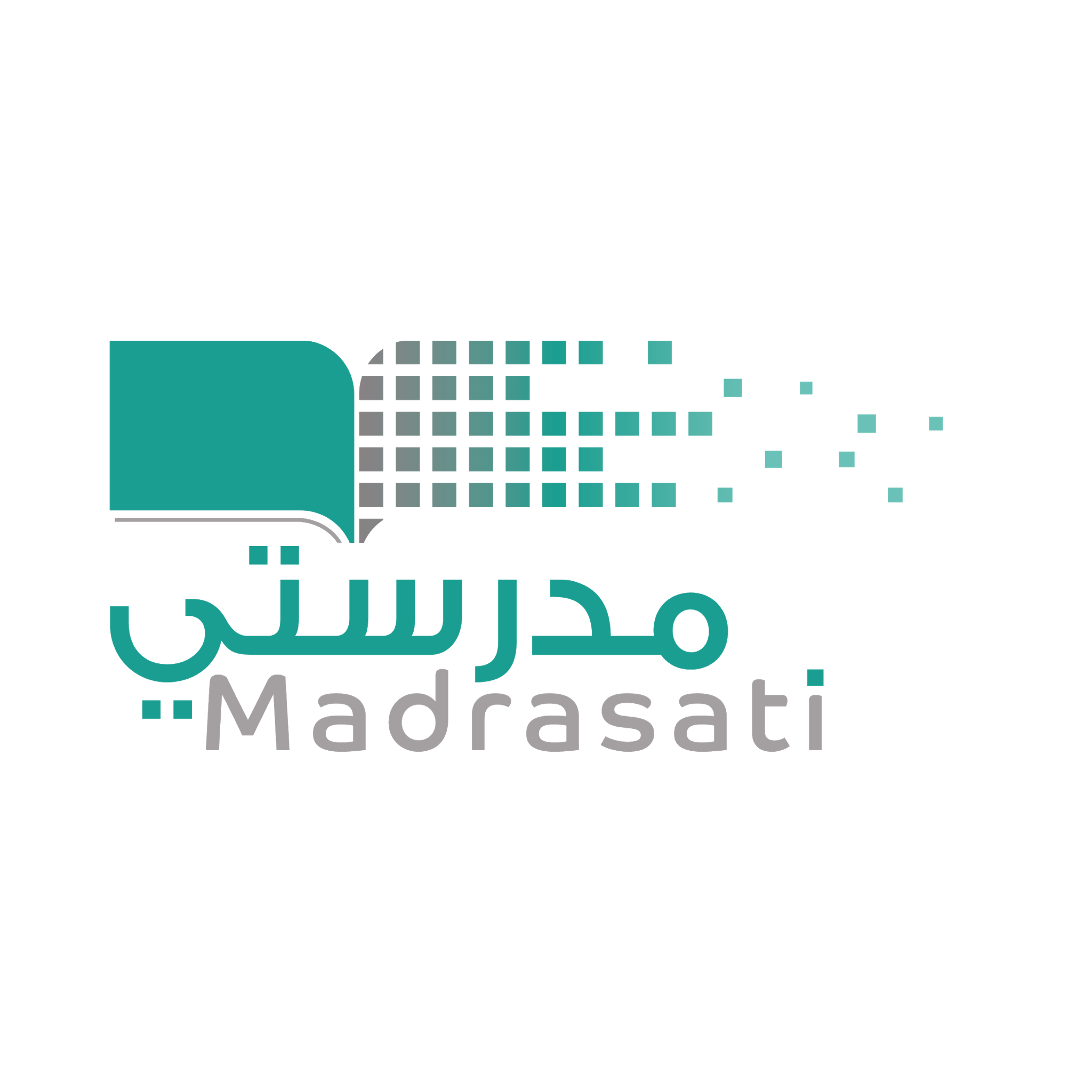 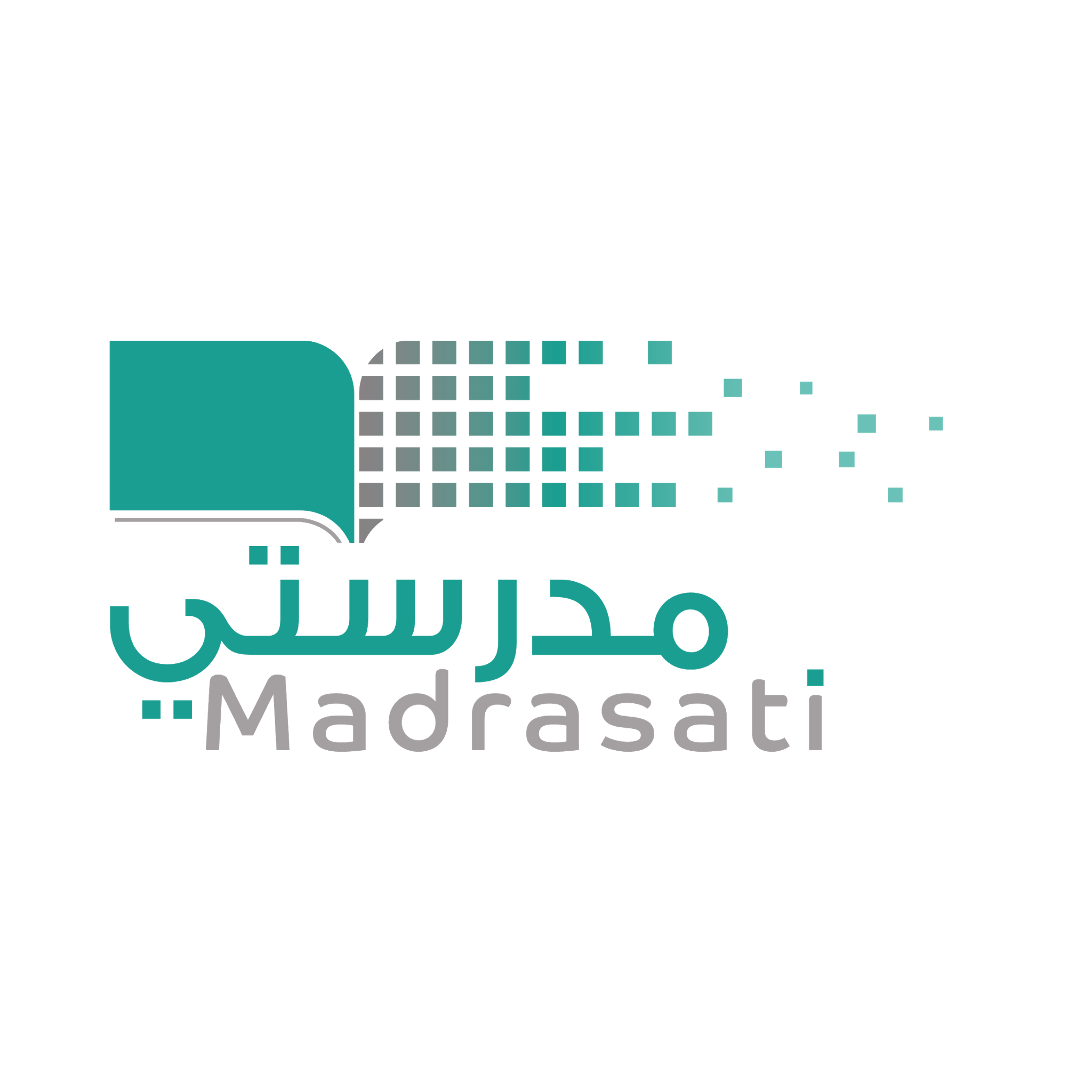 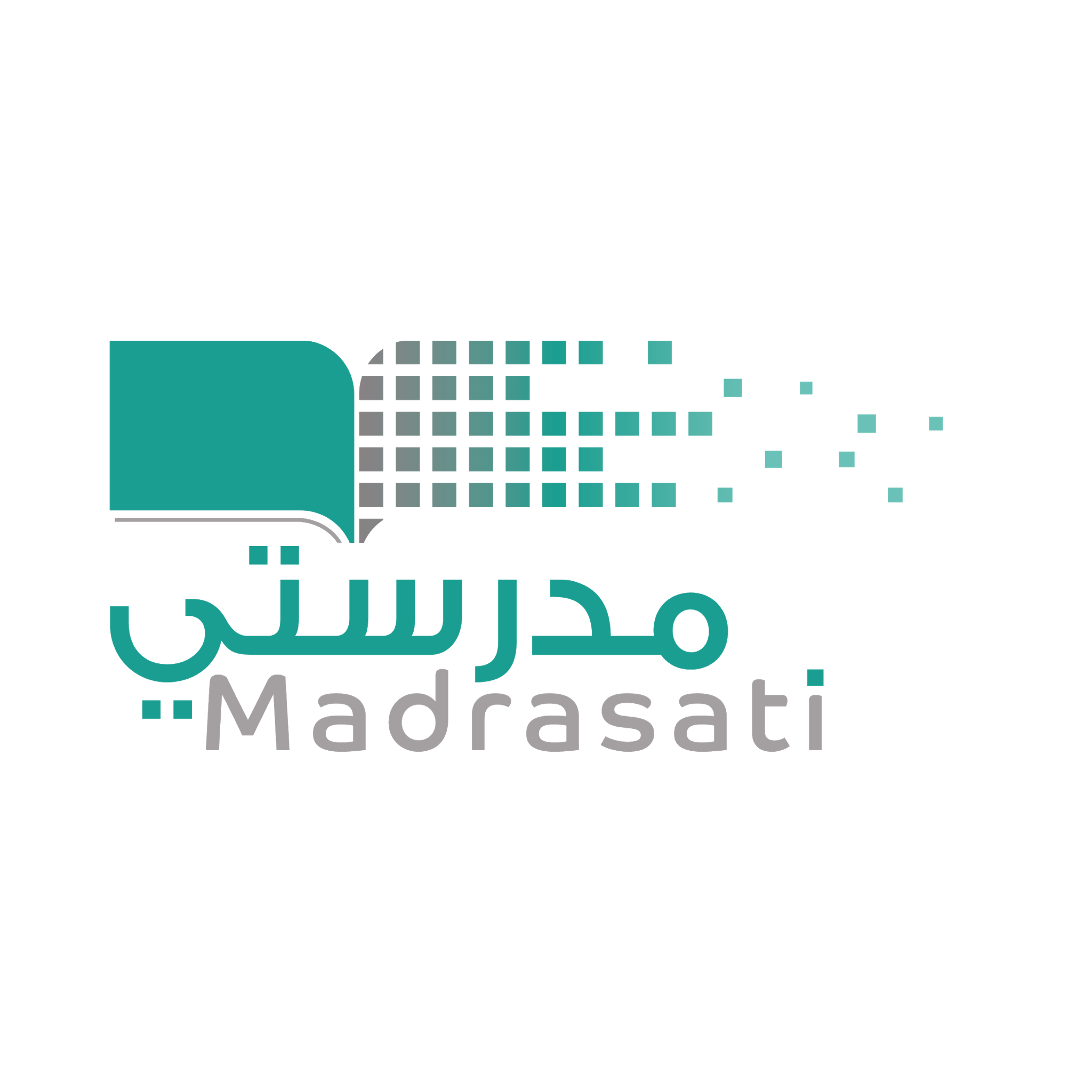 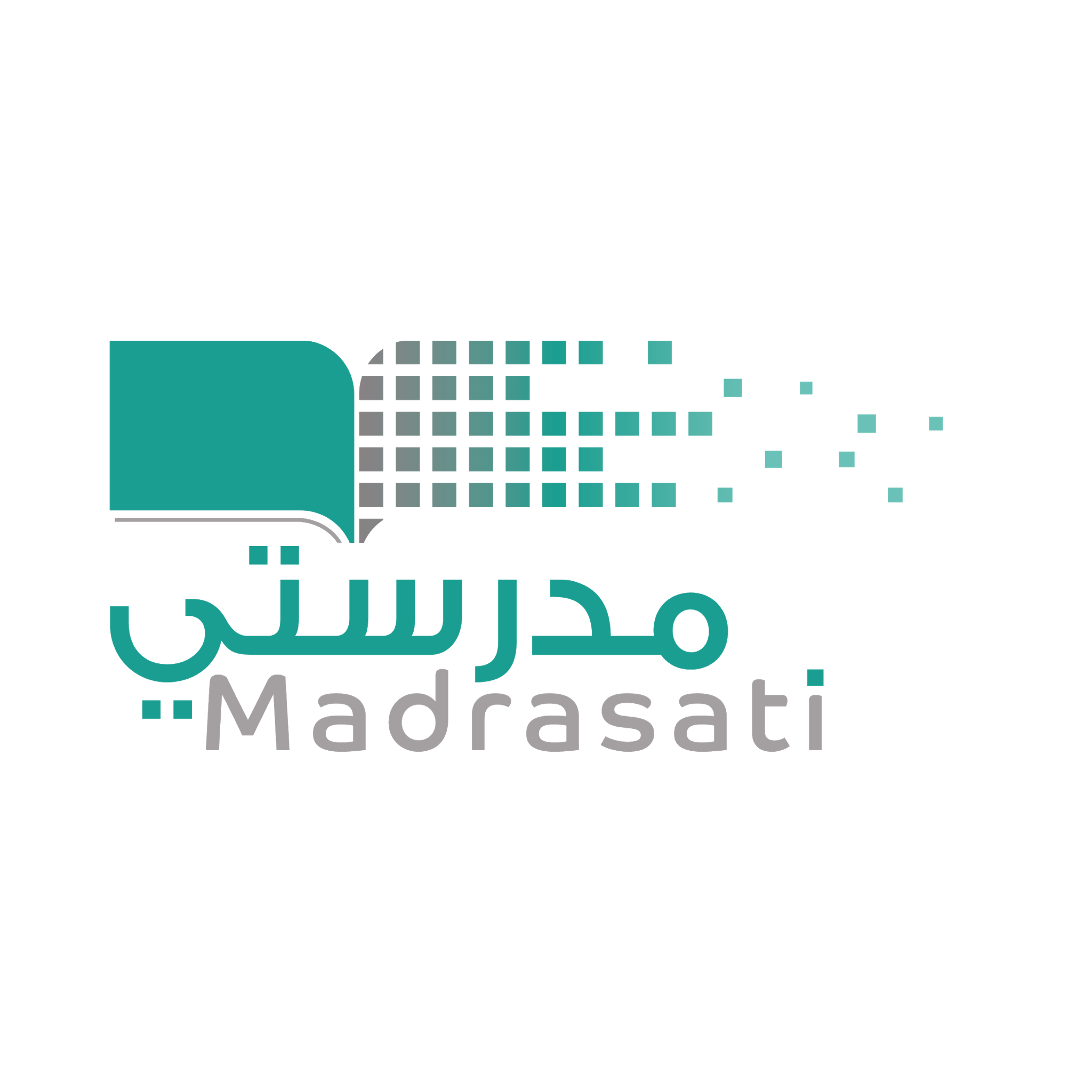 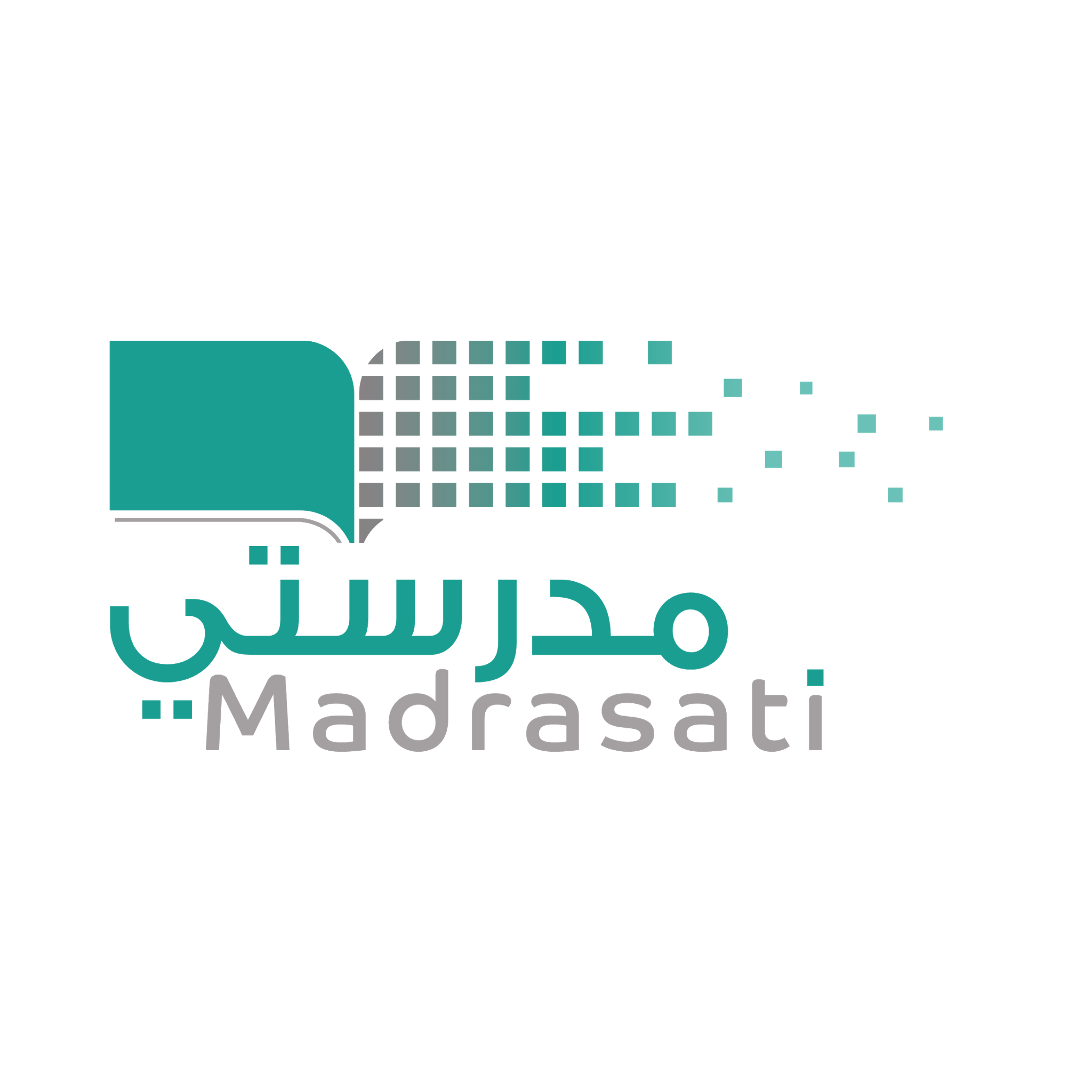 المدير / ة
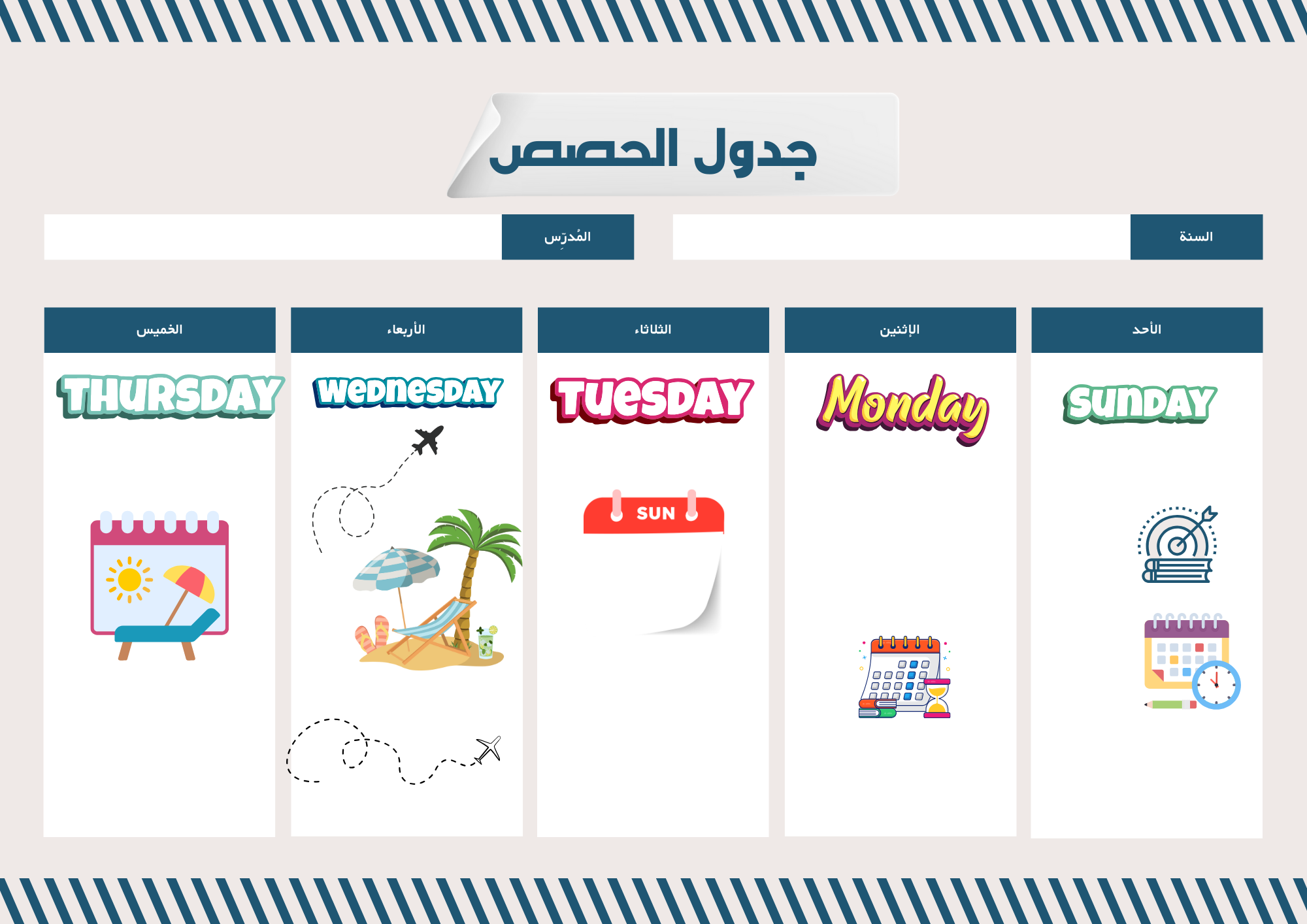 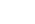 المعلمـ /ة
الملاحظات
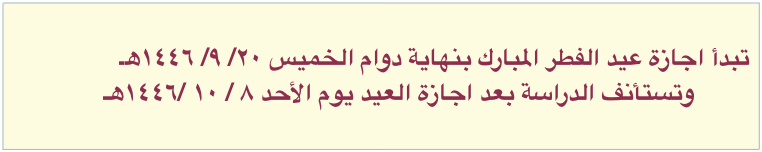 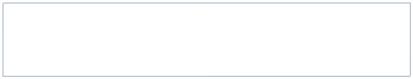 خطة التعلم الأسبوعية  الفصل الدراسي الثالث
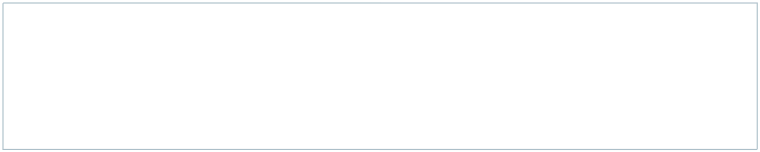 المملكة العربية السعودية
وزارة التعليم
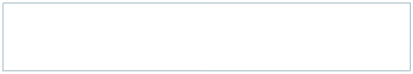 المدير / ة
ثاني ثانوي
رياضيات
الاسبوع
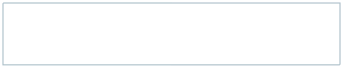 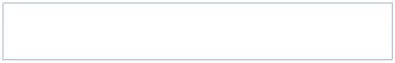 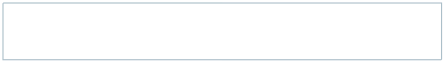 المادة
الصف
الثالث
الخميس ٢٠/ ٩ / ١٤٤٦
الاربعاء ١٩/ ٩ / ١٤٤٦
الثلاثاء١٨/ ٩ / ١٤٤٦
الاثنين ١٧/ ٩/ ١٤٤٦
الأحد ١٦/ ٩ / ١٤٤٦
احتمالات الحوادث المتنافية
احتمالات الحوادث المتنافية
احتمالات الحوادث المستقلة والحوادث غير المستقلة
احتمالات الحوادث المستقلة والحوادث غير المستقلة
احتمالات الحوادث المستقلة والحوادث غير المستقلة
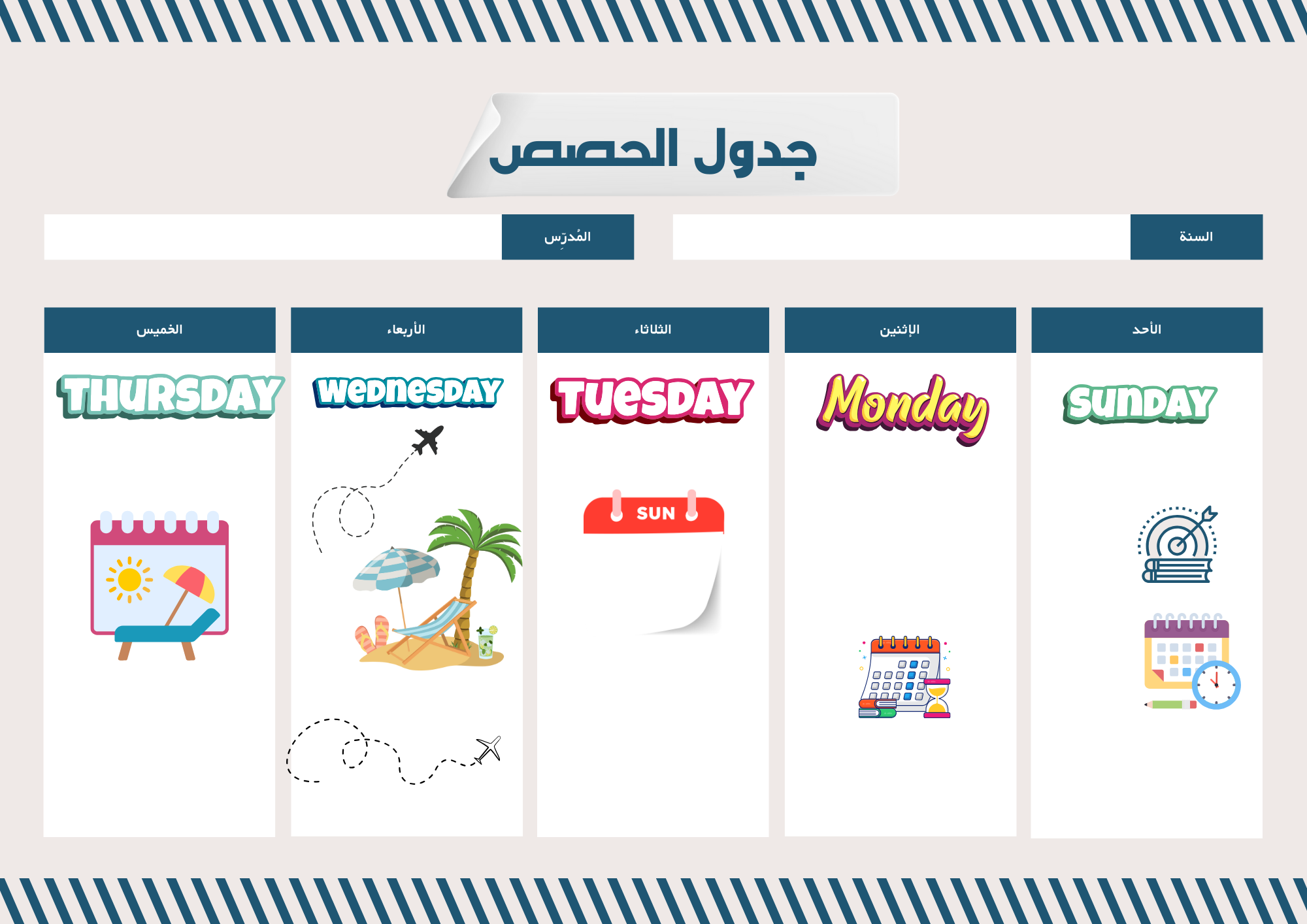 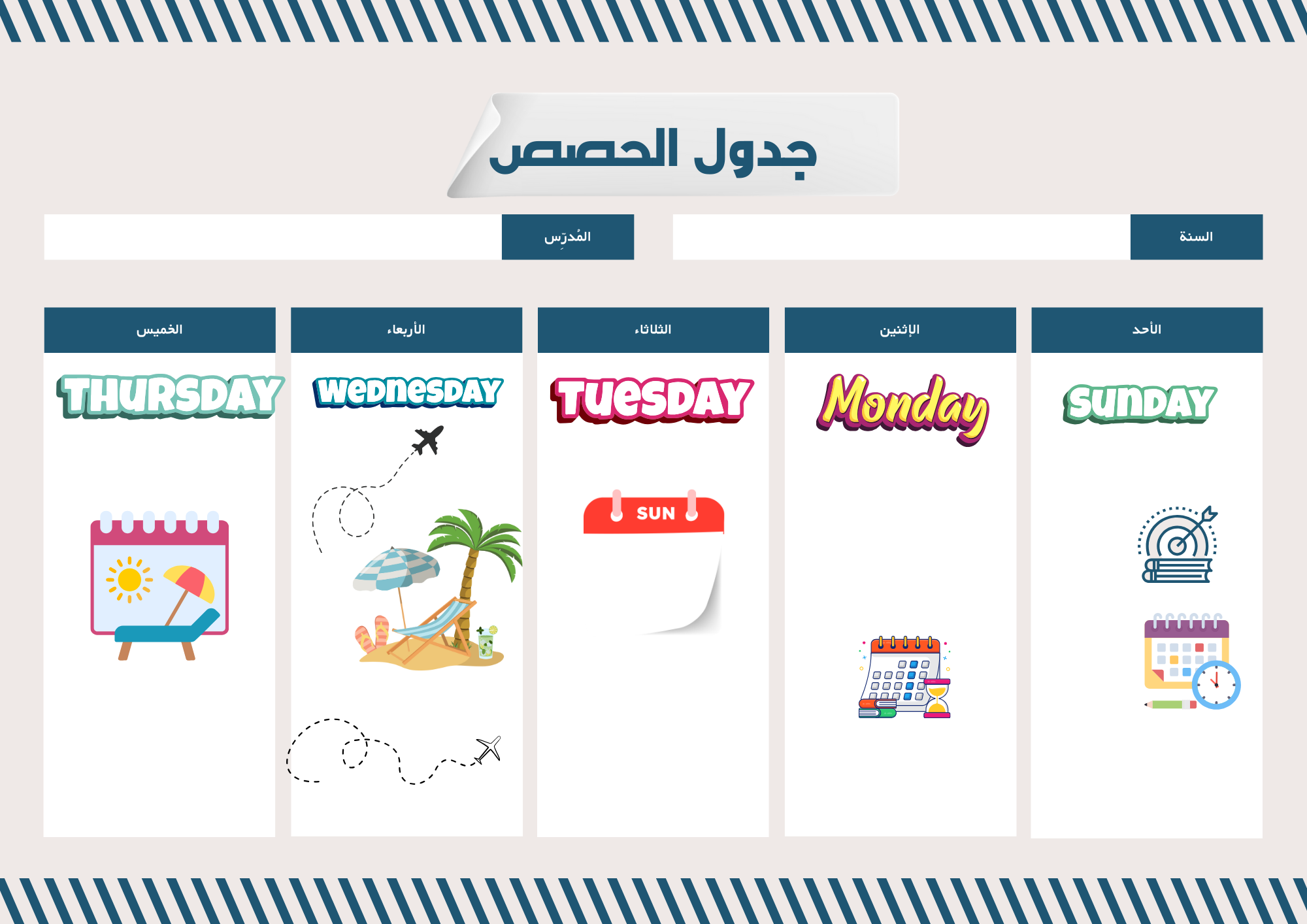 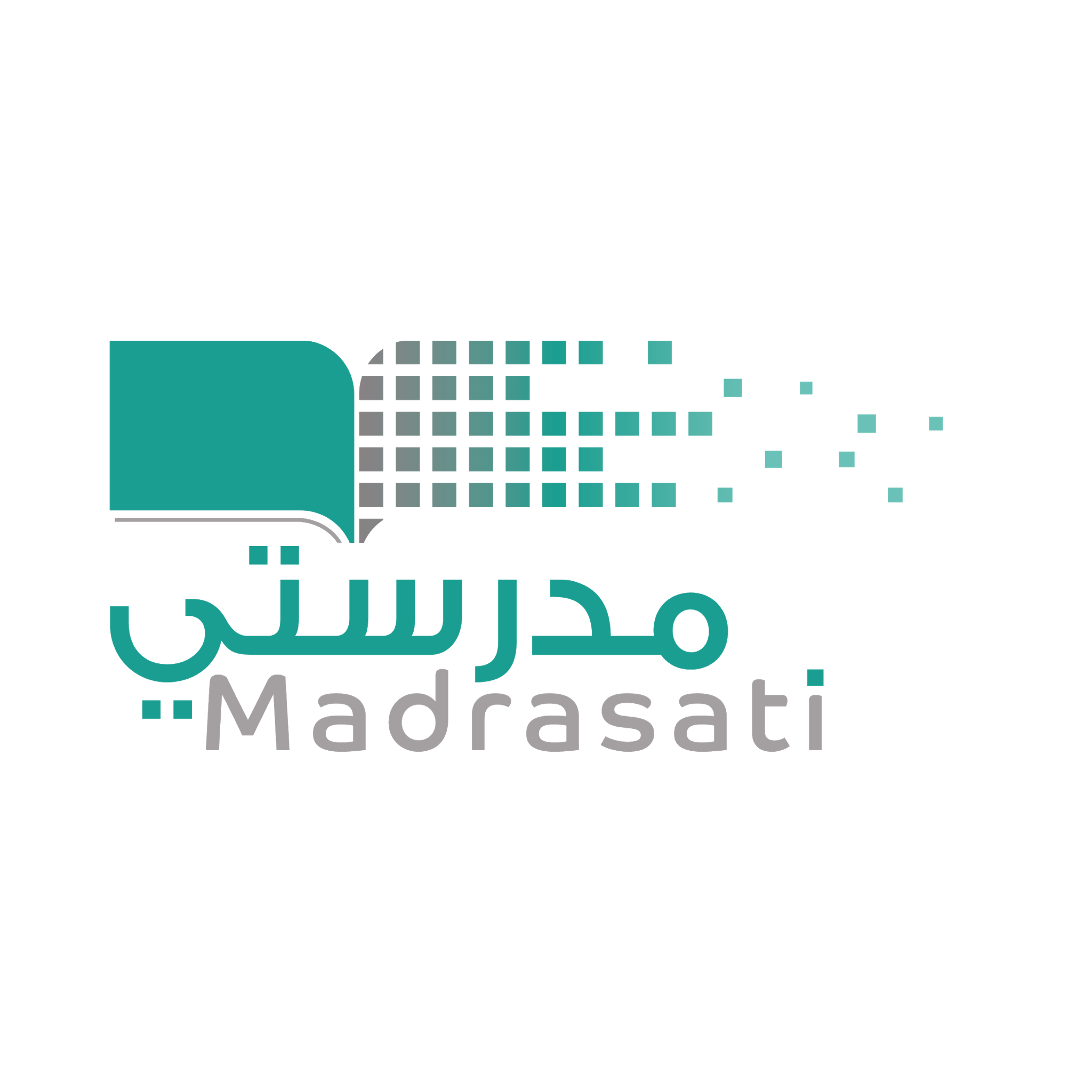 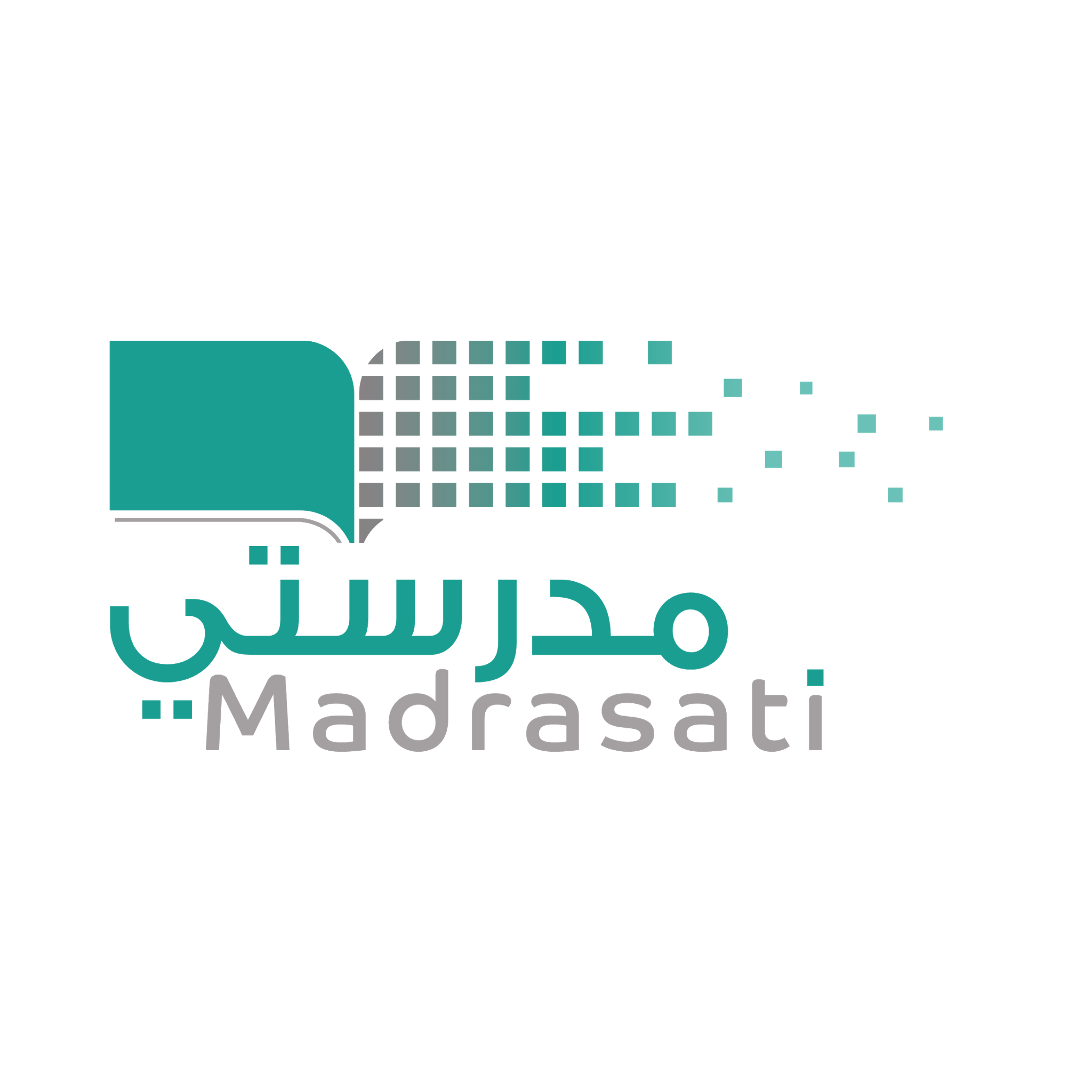 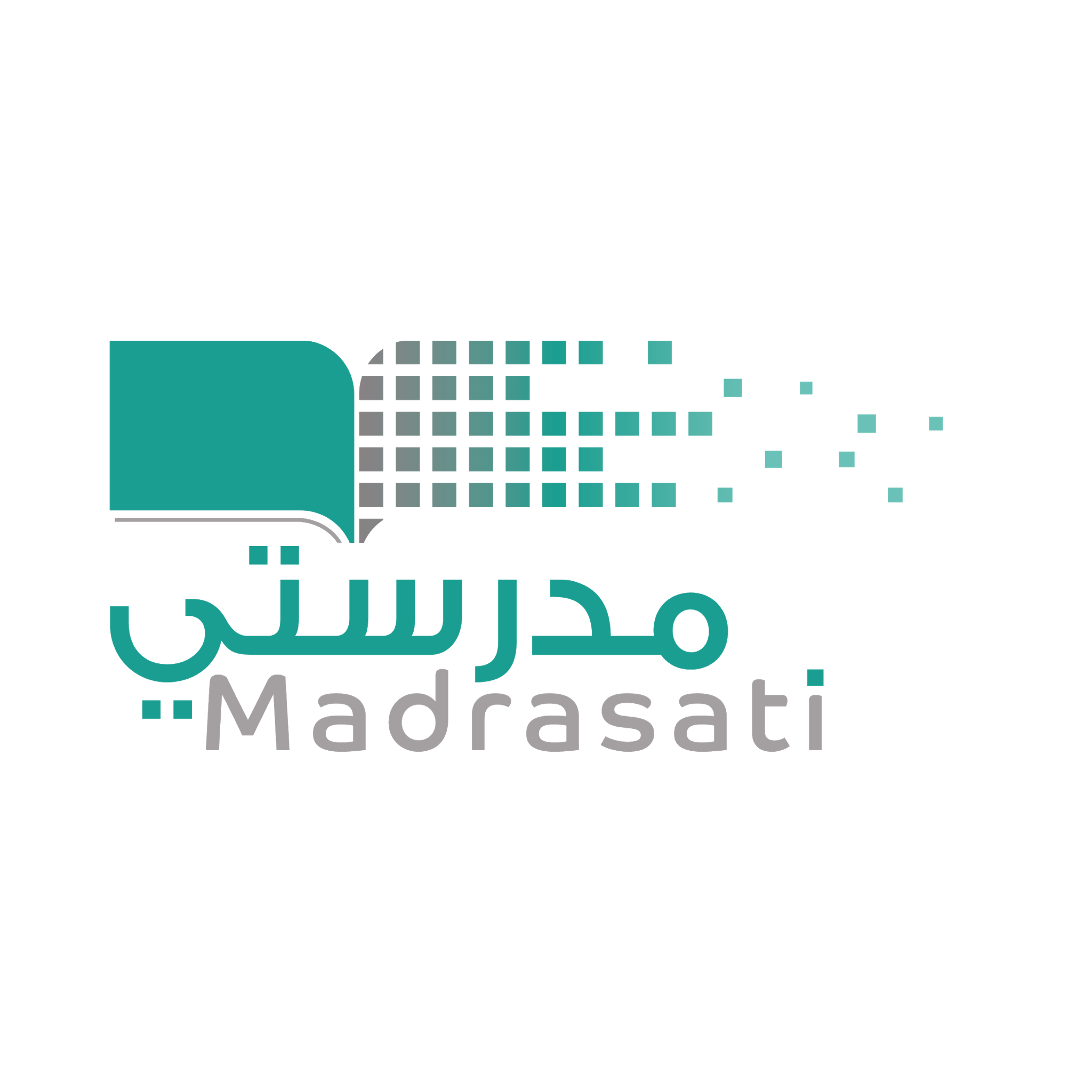 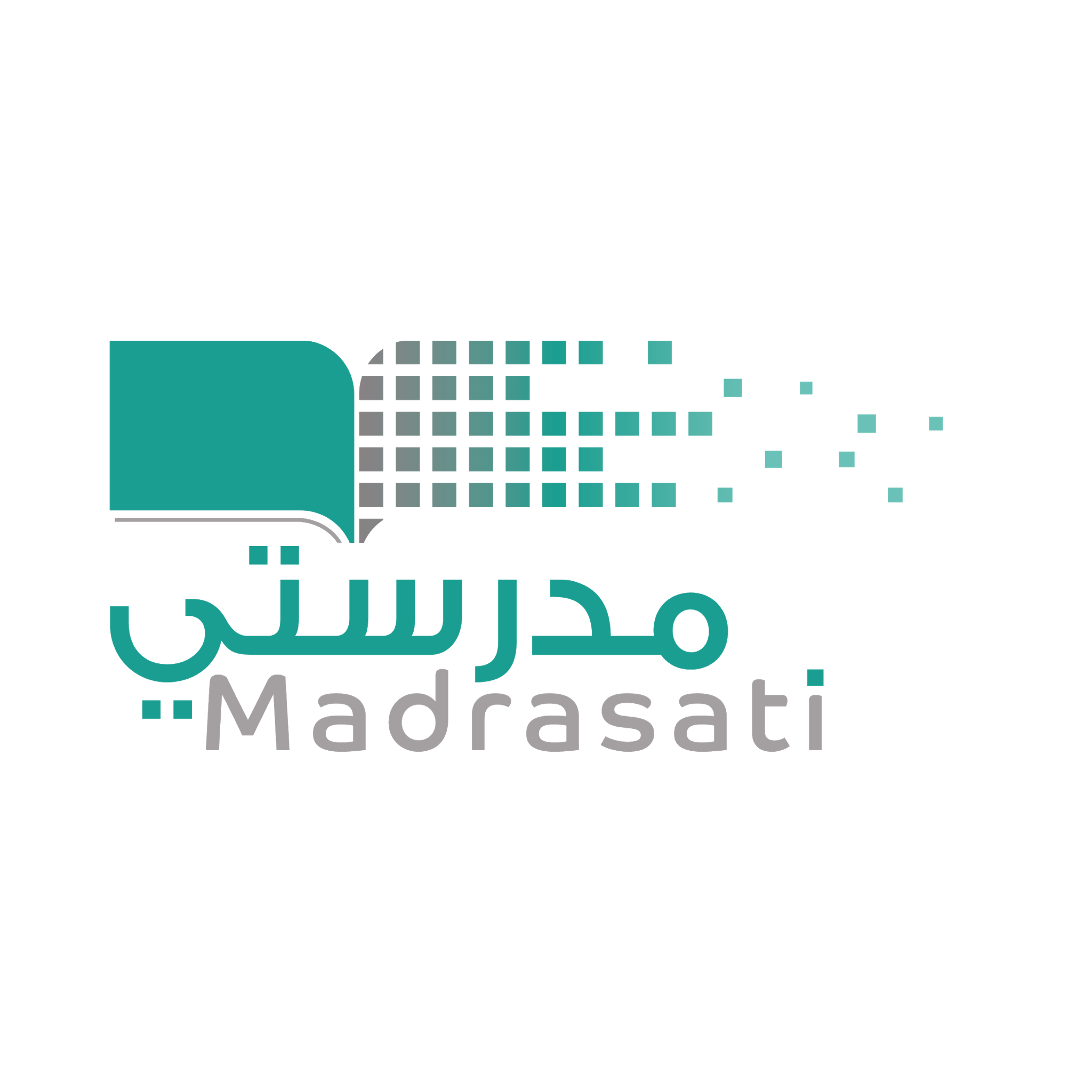 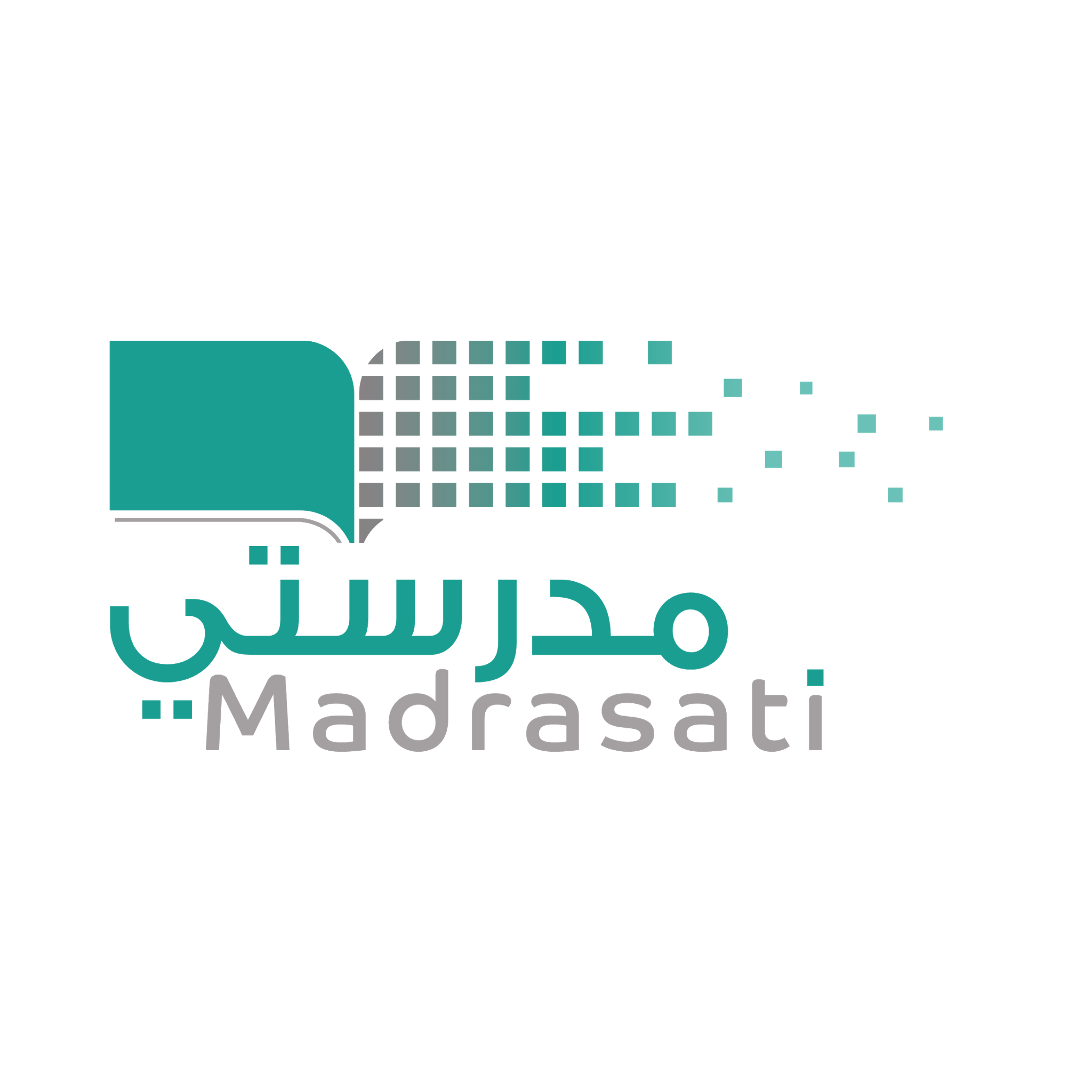 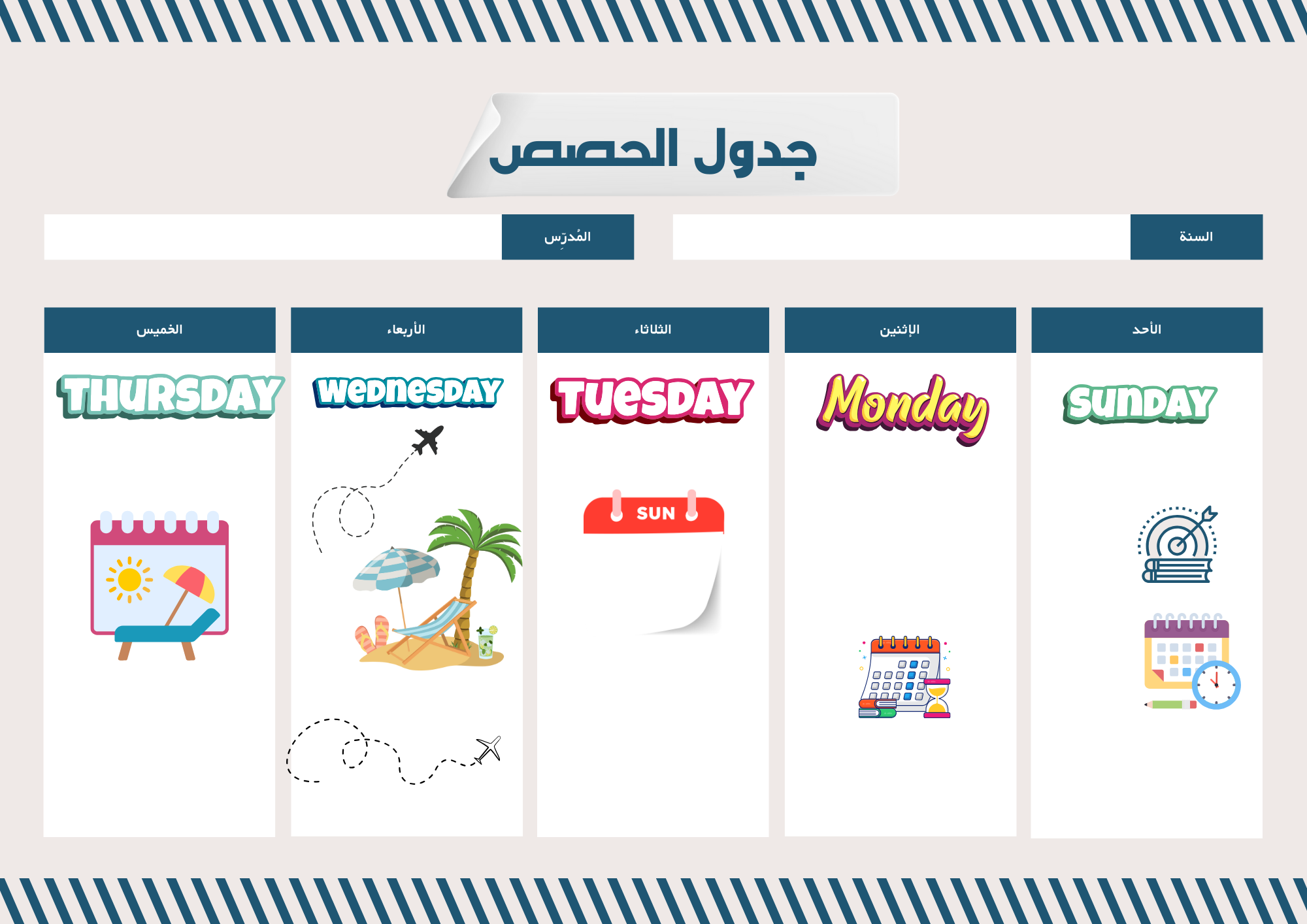 المدير / ة
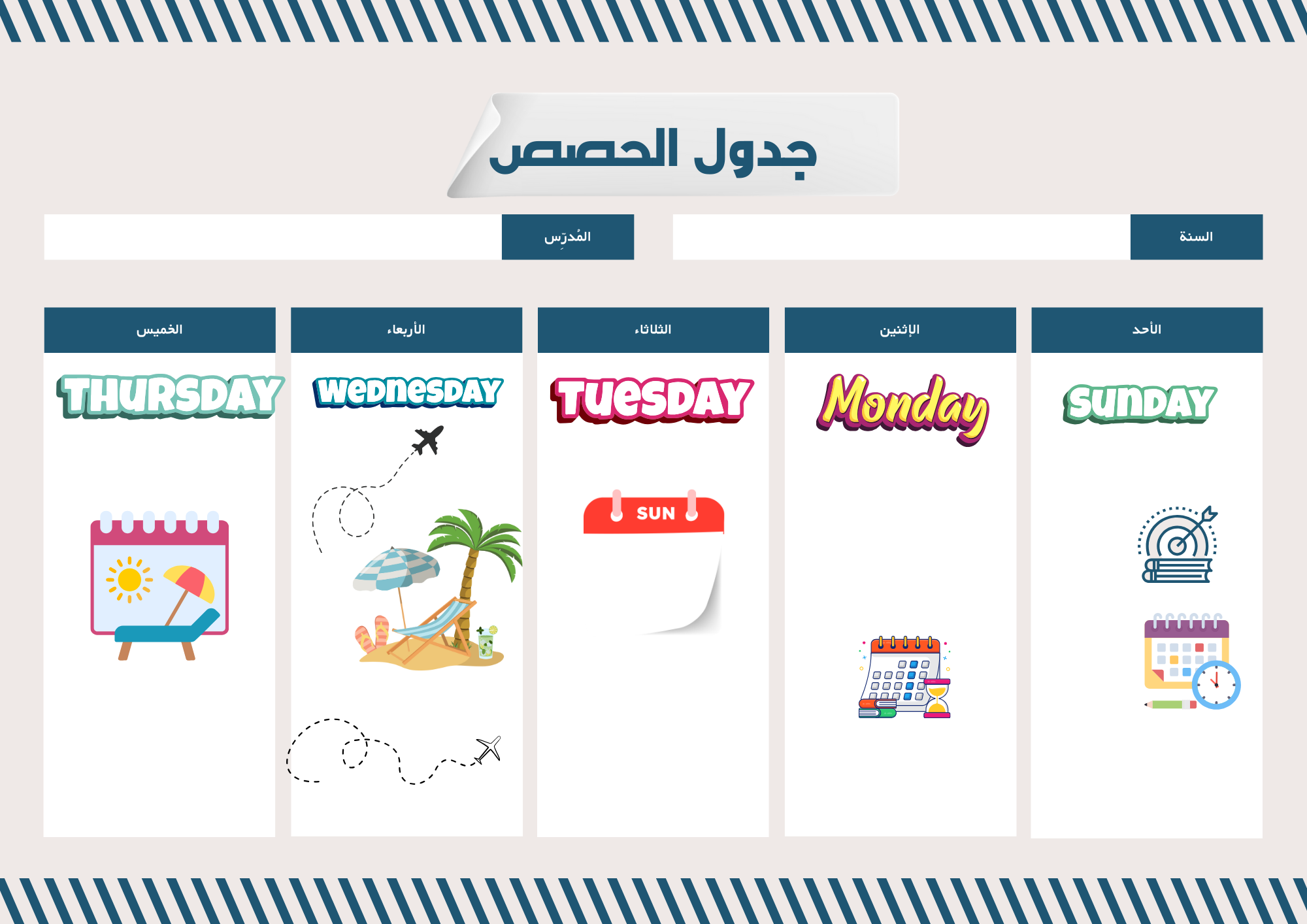 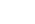 المعلمـ /ة
الملاحظات
المعلمـ /ة
الملاحظات
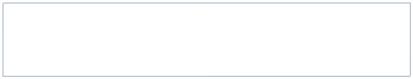 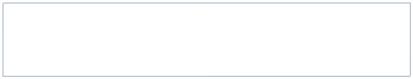 خطة التعلم الأسبوعية  الفصل الدراسي الثالث
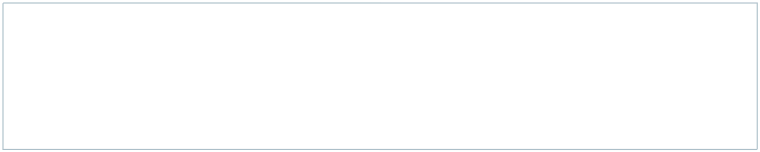 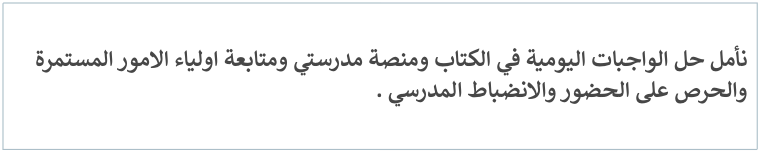 المملكة العربية السعودية
وزارة التعليم
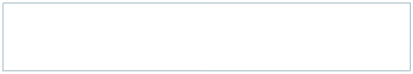 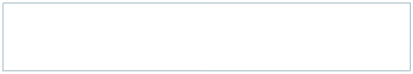 المدير / ة
المدير / ة
ثاني ثانوي
رياضيات
الاسبوع
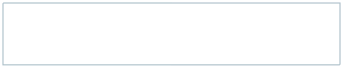 الرابع
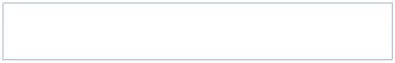 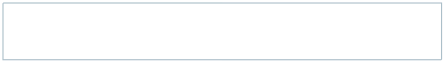 المادة
الصف
الخميس ١٢/ ١٠ / ١٤٤٦
الاربعاء ١١/ ١٠ / ١٤٤٦
الثلاثاء١٠/١٠ / ١٤٤٦
الاثنين ٩/ ١٠/ ١٤٤٦
الأحد ٨/ ١٠ / ١٤٤٦
احتمالات الحوادث المتنافية
الدوال المثلثيةفي المثلثات القائمةالزواية
الدوال المثلثيةفي المثلثات القائمةالزواية
الدوال المثلثيةفي المثلثات القائمةالزواية
التهيئة للفصل الثامن
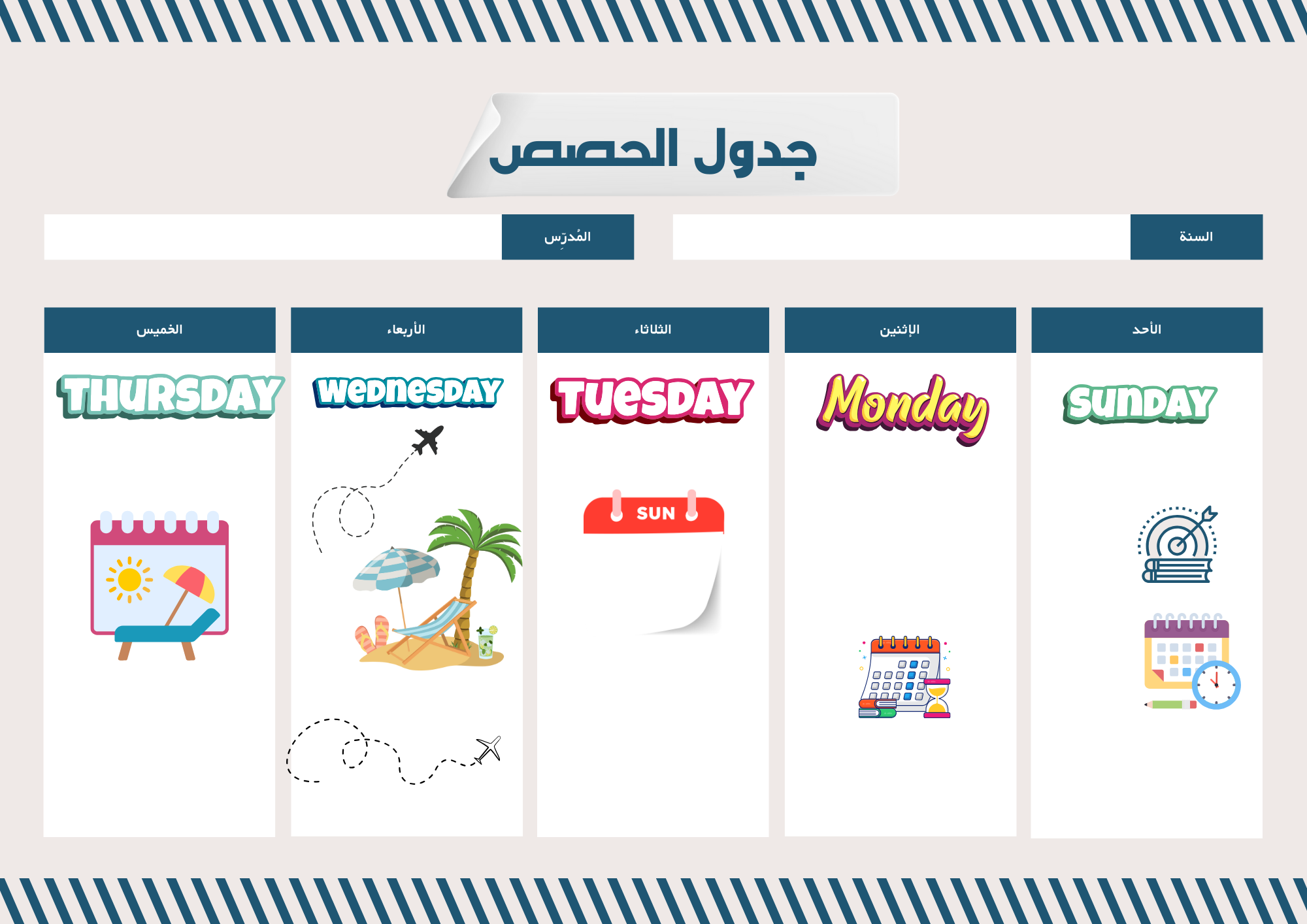 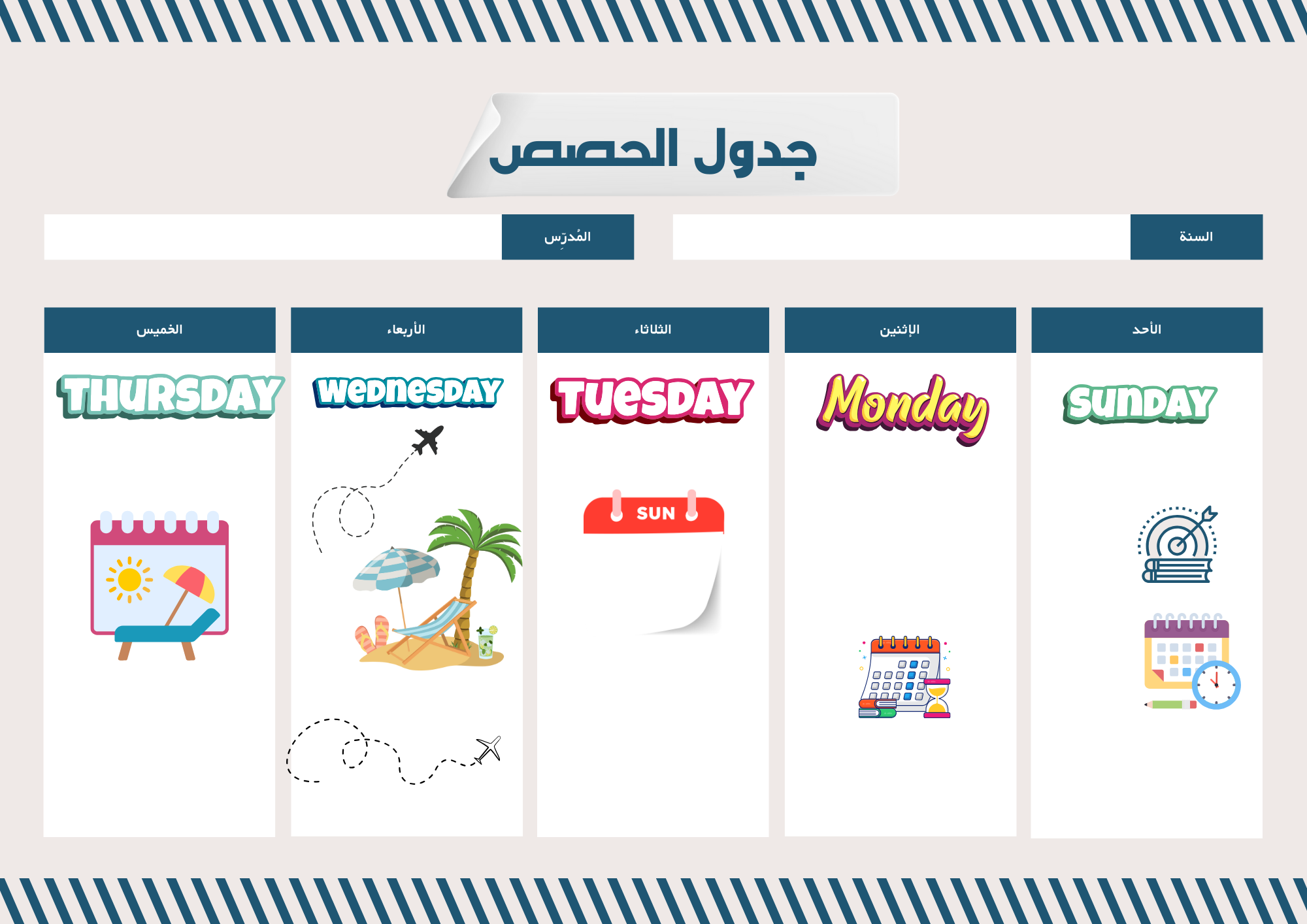 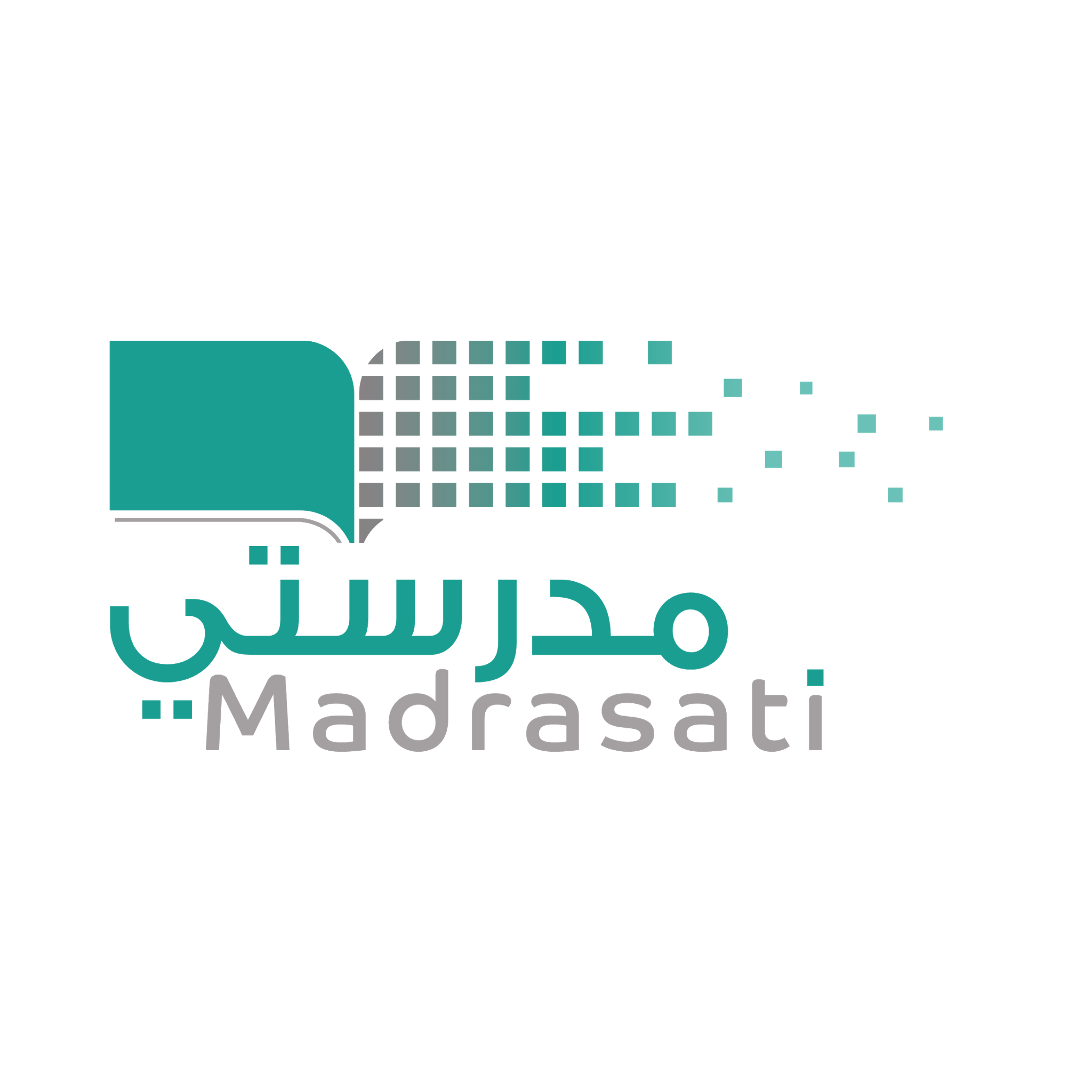 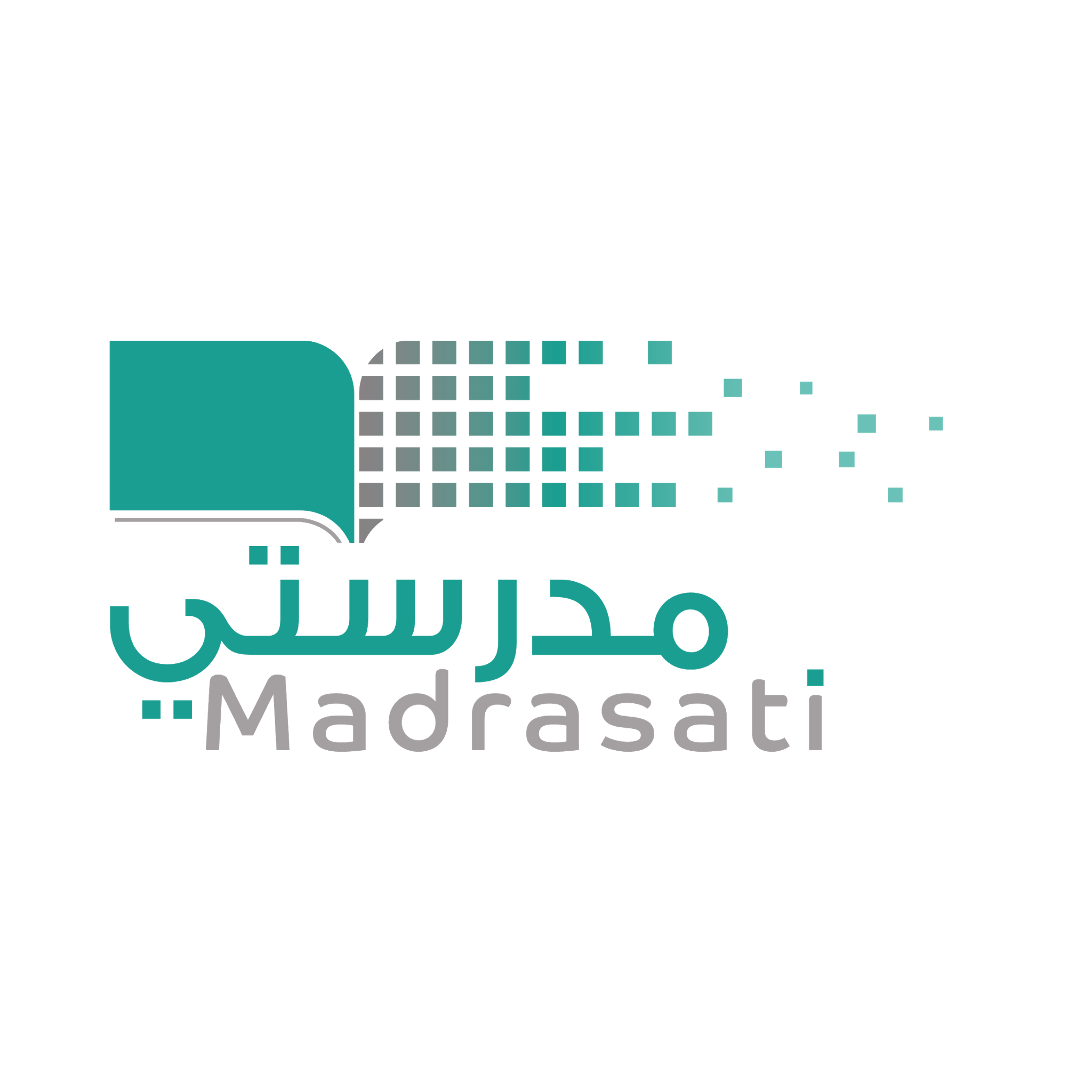 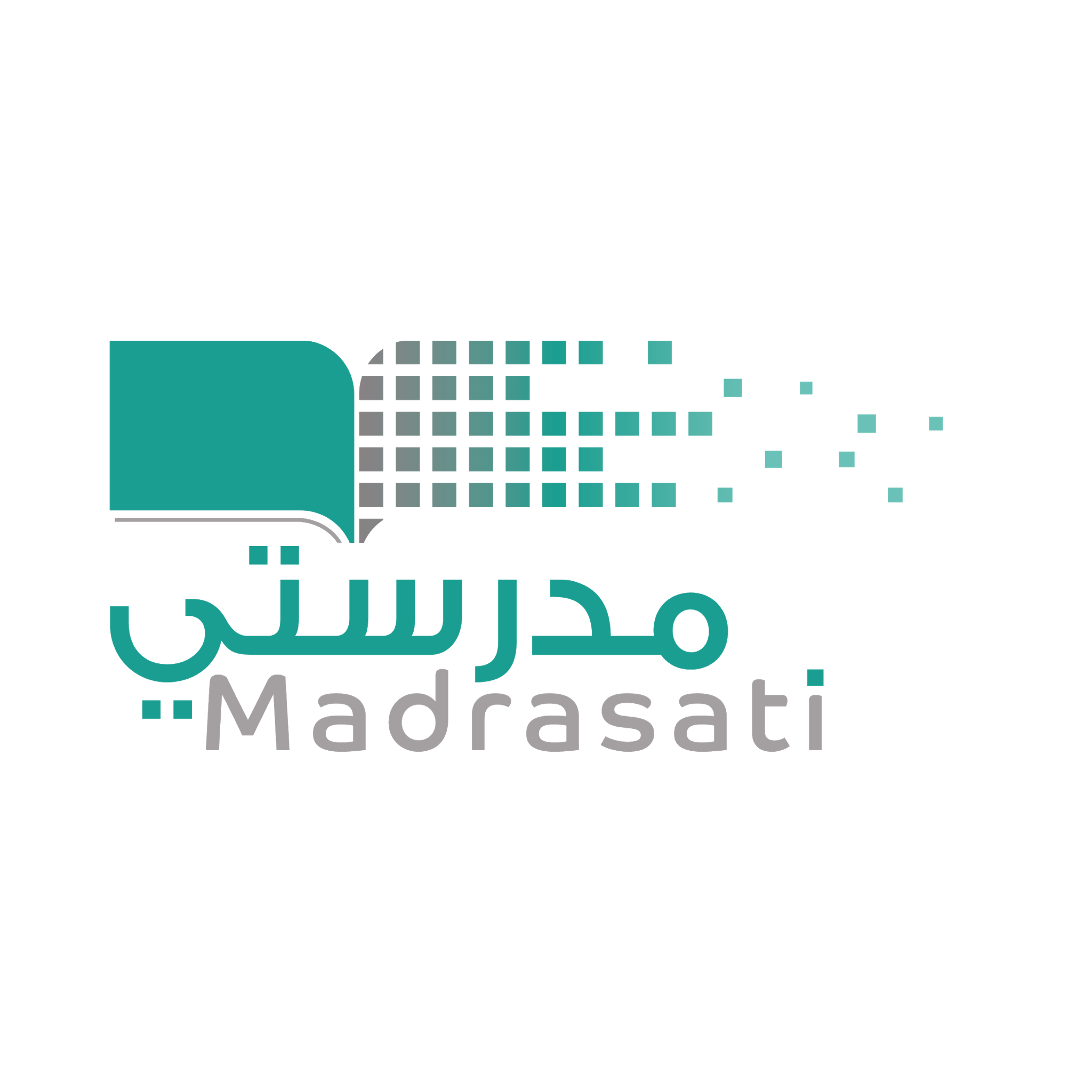 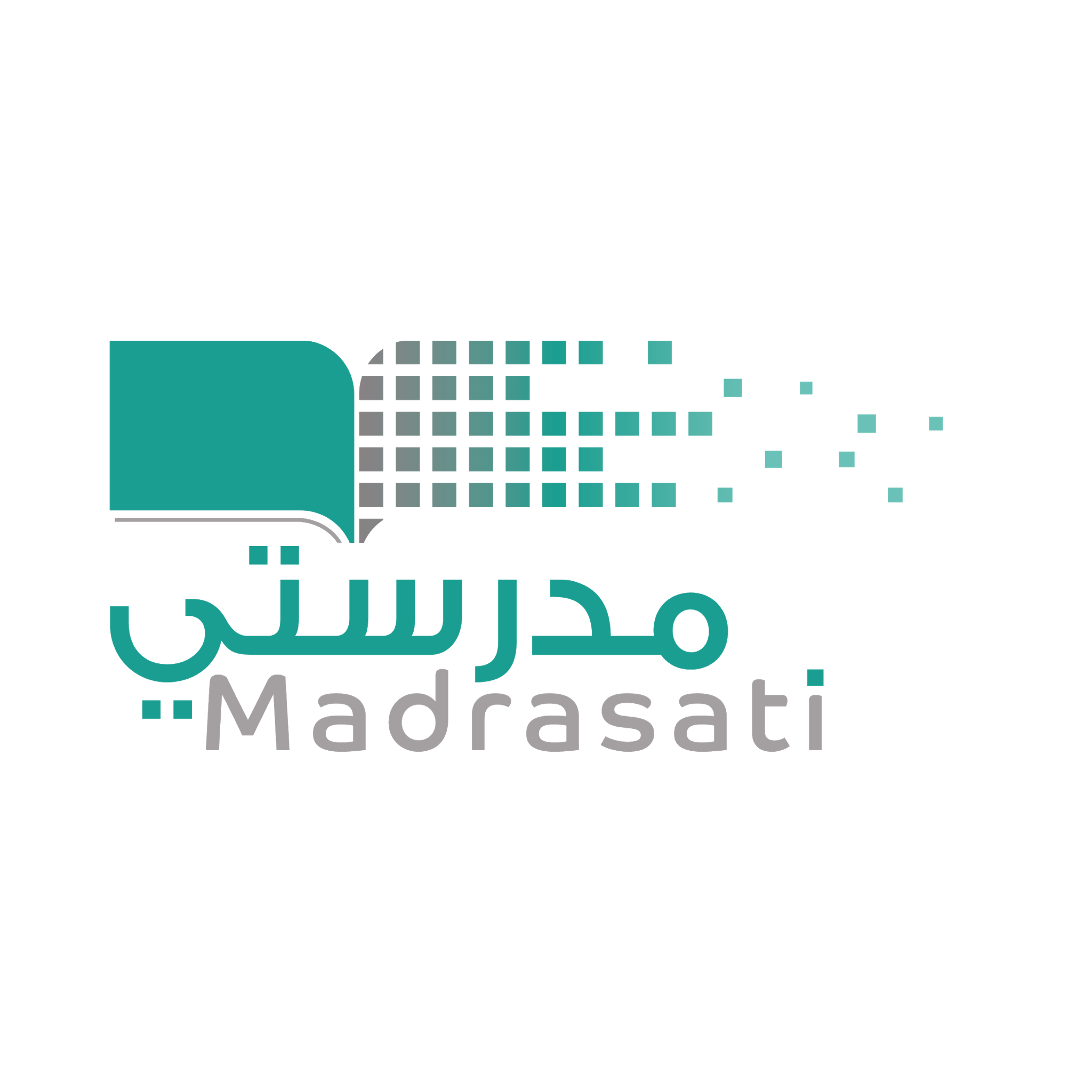 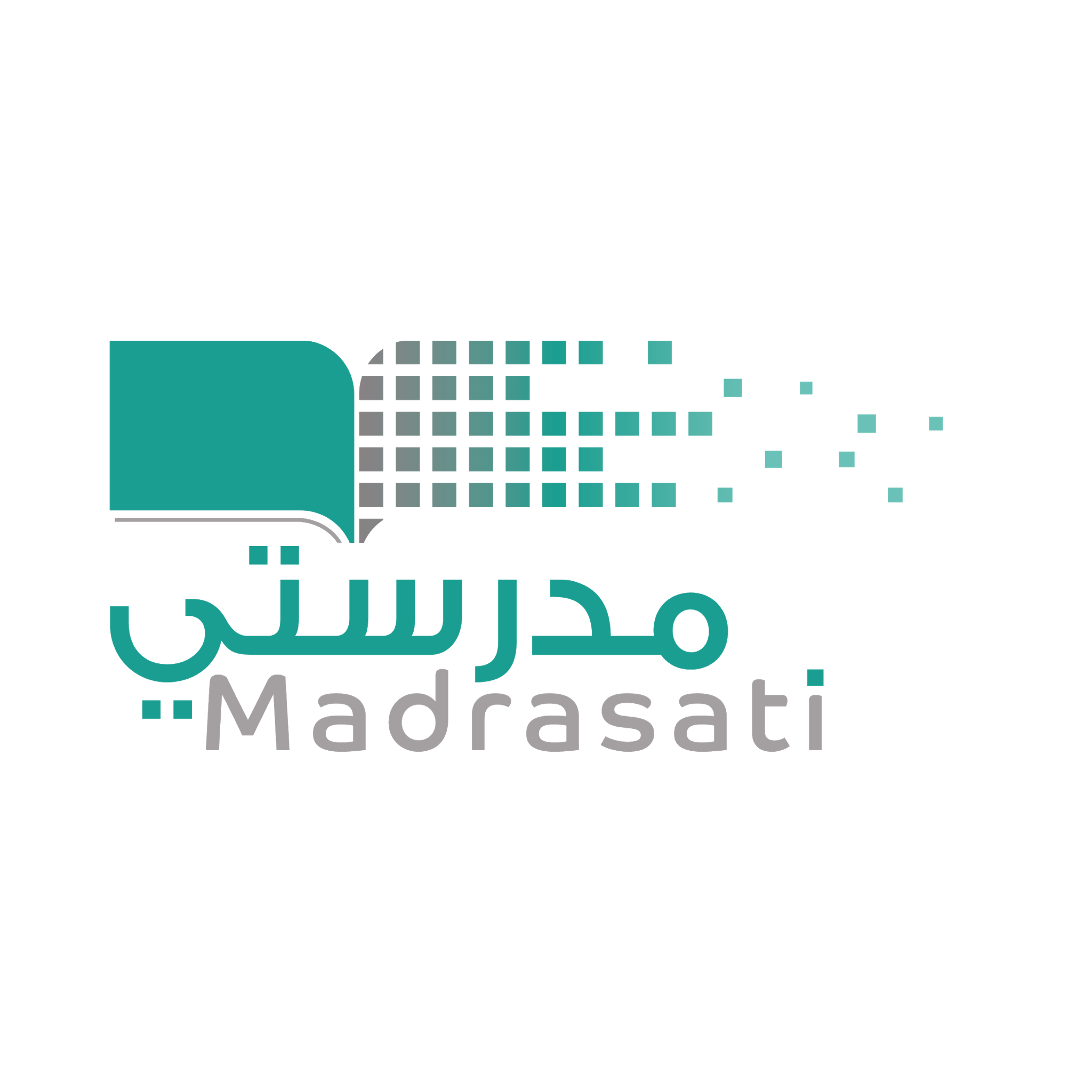 المدير / ة
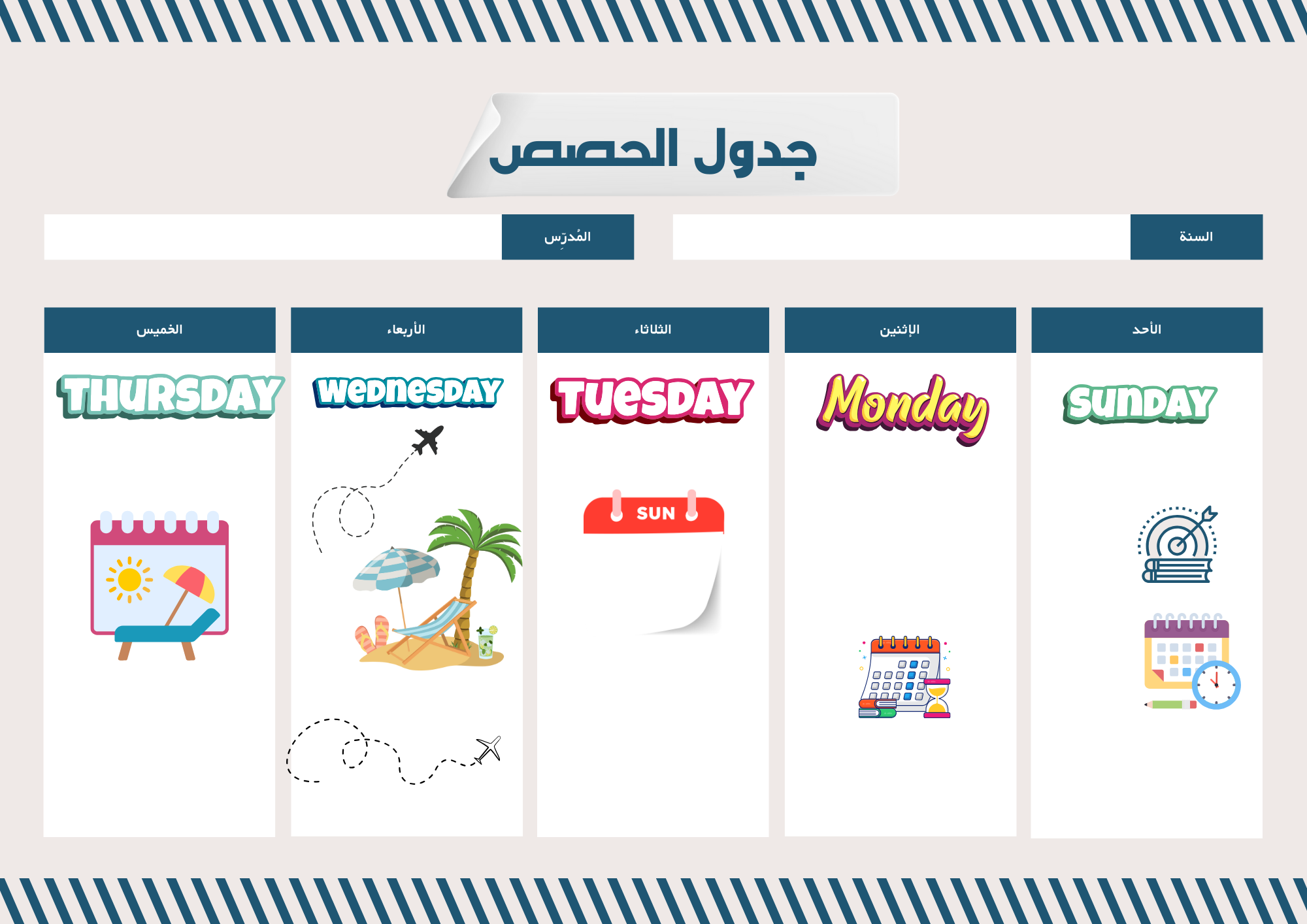 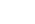 المعلمـ /ة
الملاحظات
المعلمـ /ة
الملاحظات
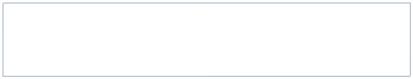 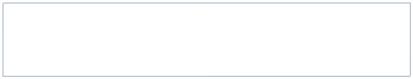 خطة التعلم الأسبوعية  الفصل الدراسي الثالث
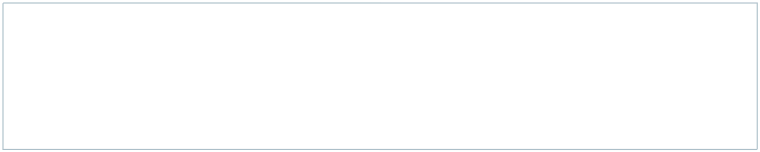 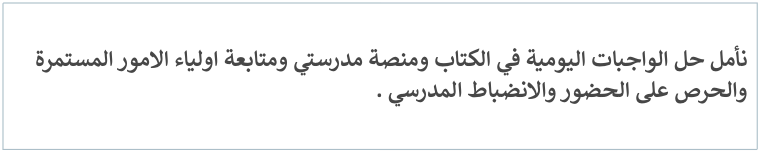 المملكة العربية السعودية
وزارة التعليم
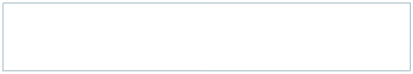 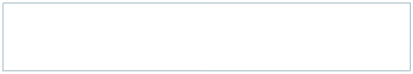 المدير / ة
المدير / ة
ثاني ثانوي
رياضيات
الاسبوع
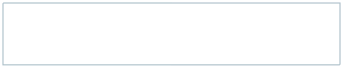 الخامس
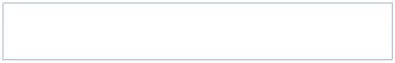 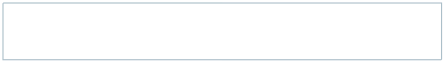 المادة
الصف
الخميس١٩/ ١٠ / ١٤٤٦
الاربعاء ١٨/ ١٠ / ١٤٤٦
الثلاثاء١٠/١٧ / ١٤٤٦
الاثنين ١٦/ ١٠/ ١٤٤٦
الأحد ١٥/ ١٠ / ١٤٤٦
الدوال المثلثية للزوايا
الدوال المثلثيةفي المثلثات القائمةالزواية
الزوايا وقياستها
الزوايا وقياستها
الزوايا وقياستها
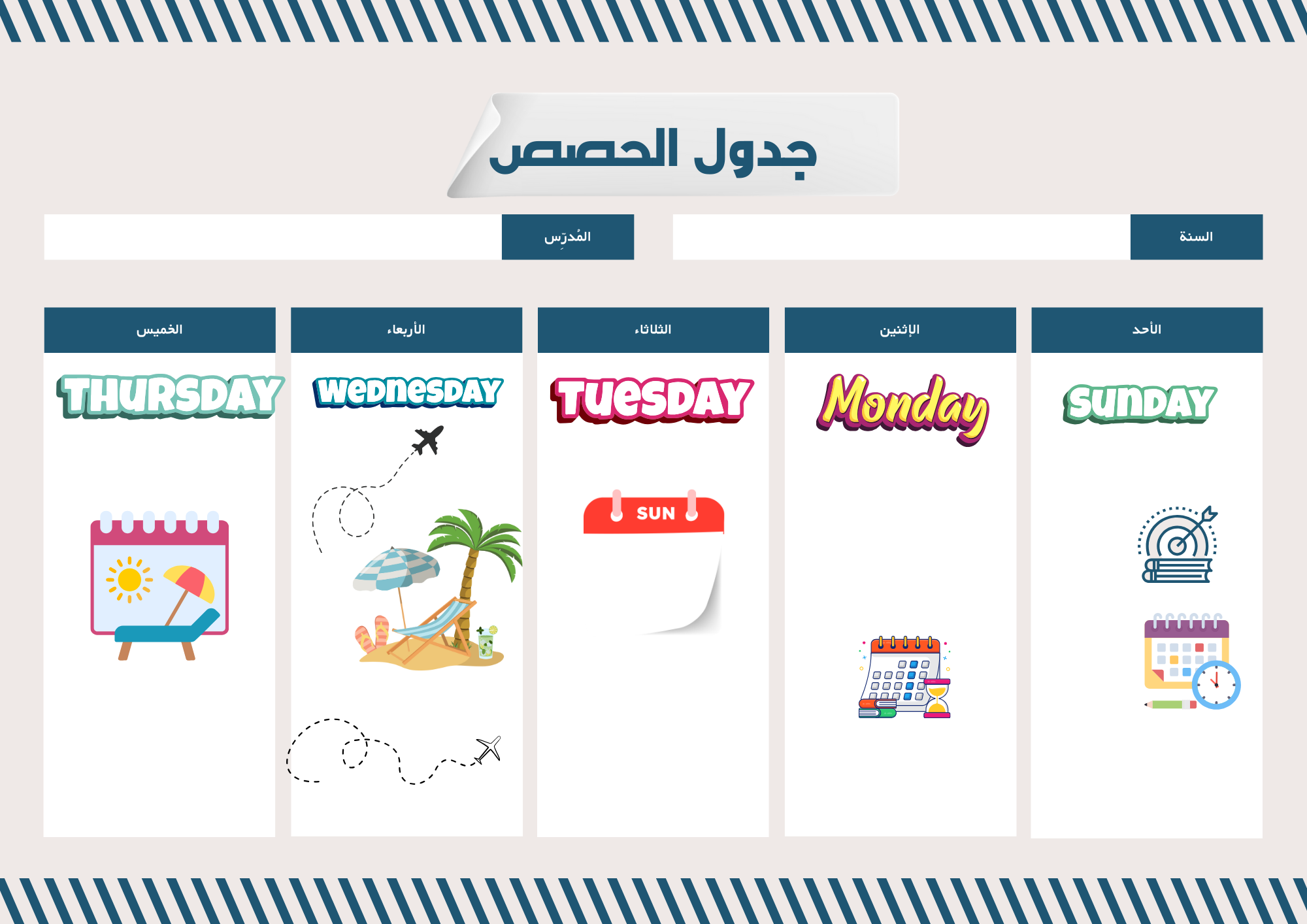 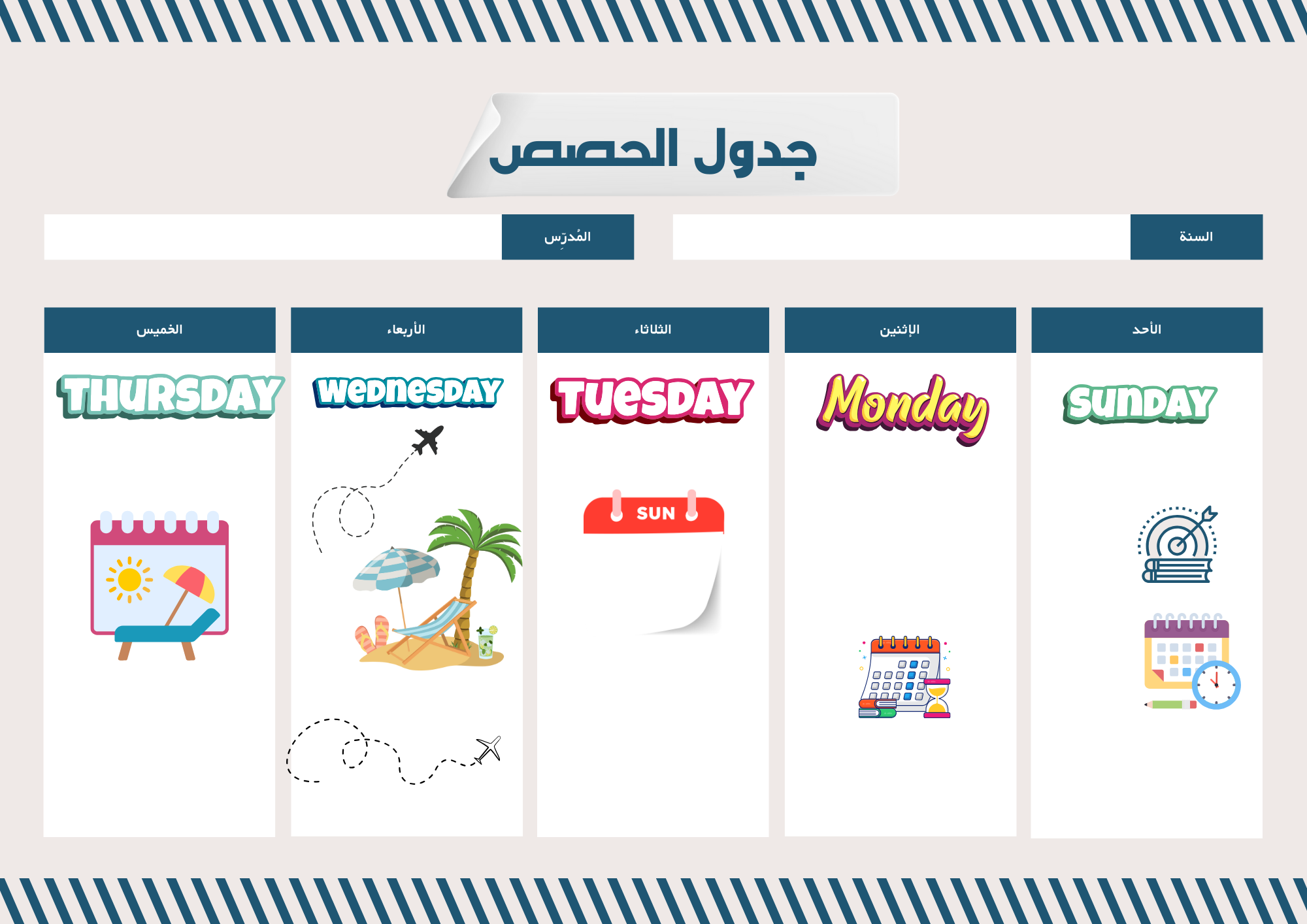 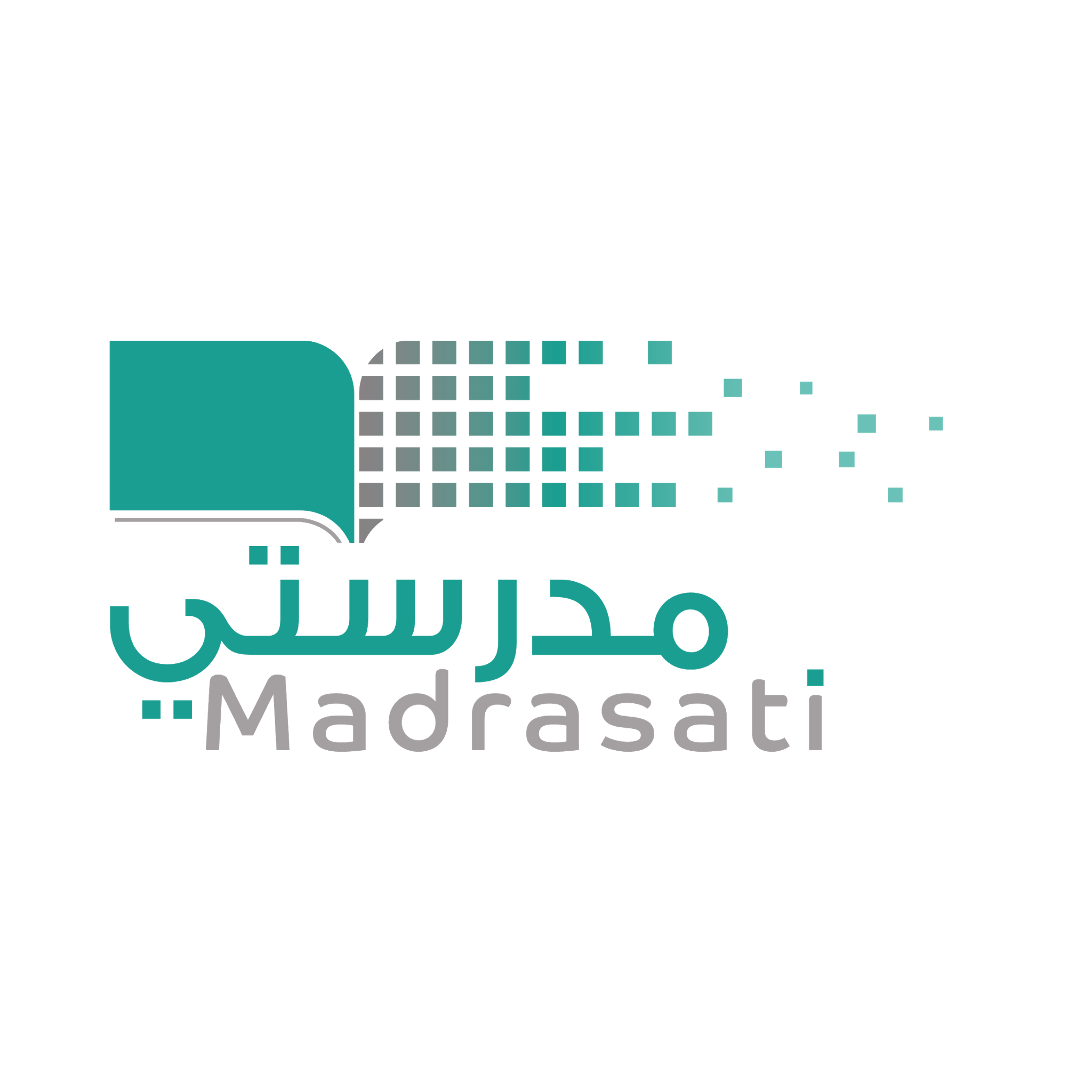 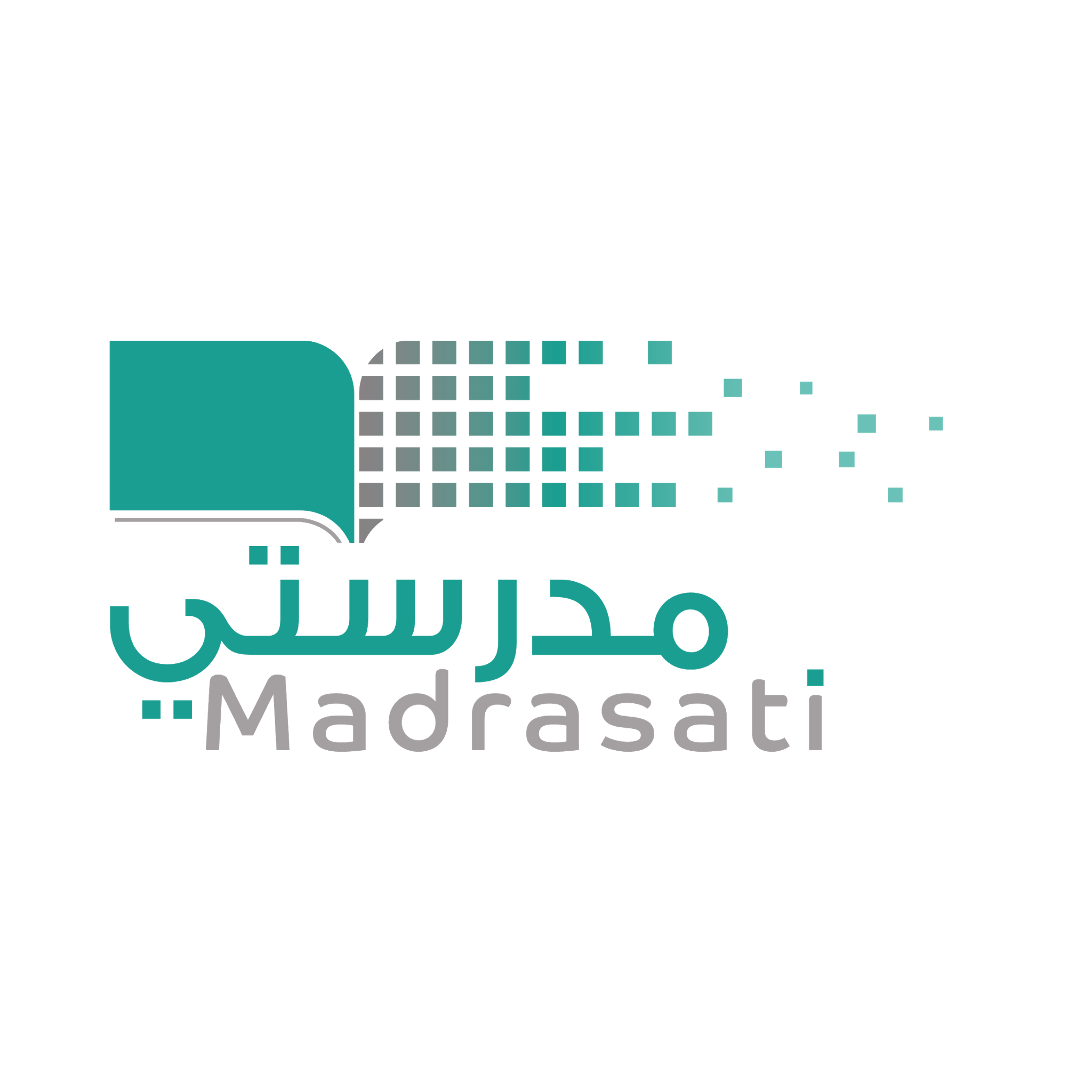 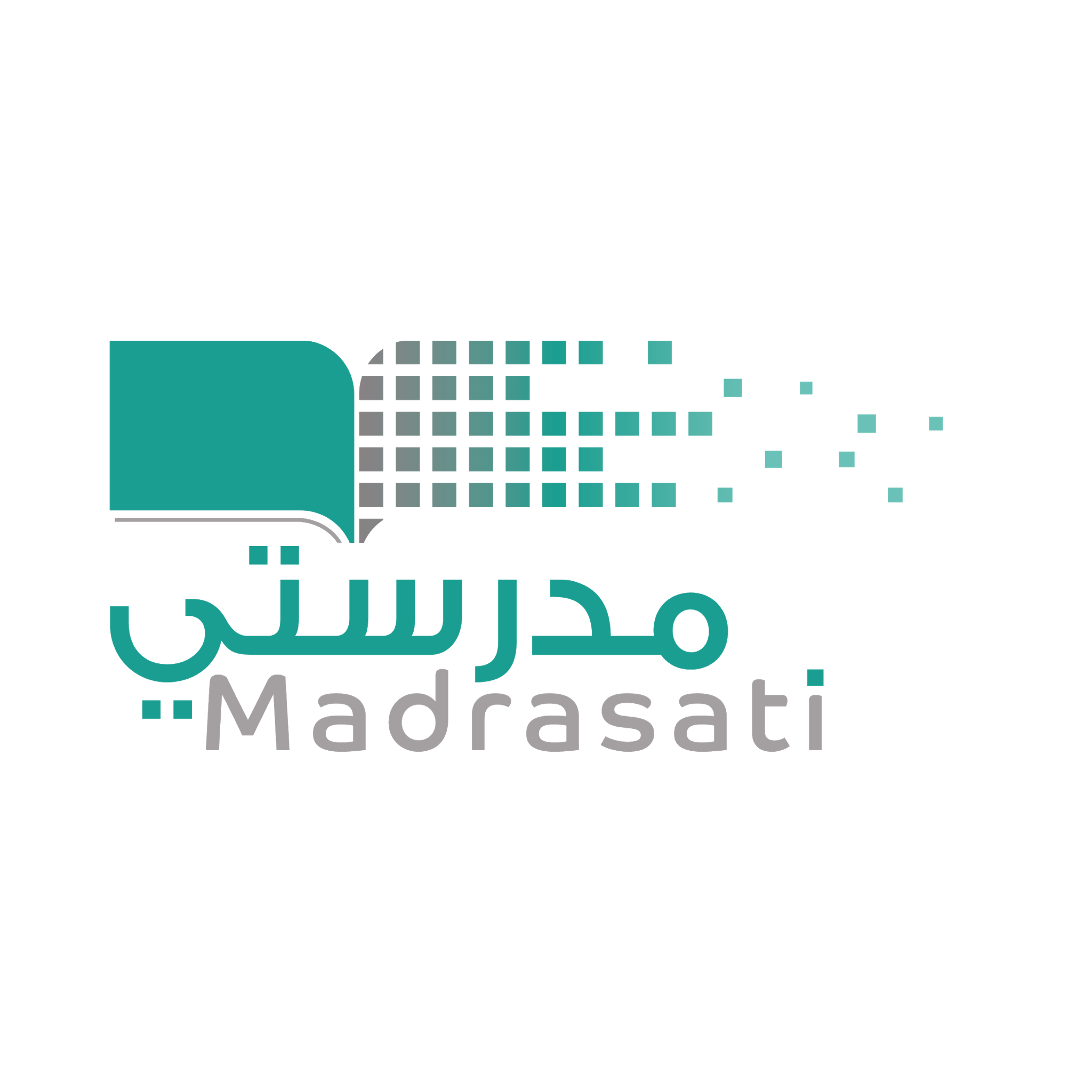 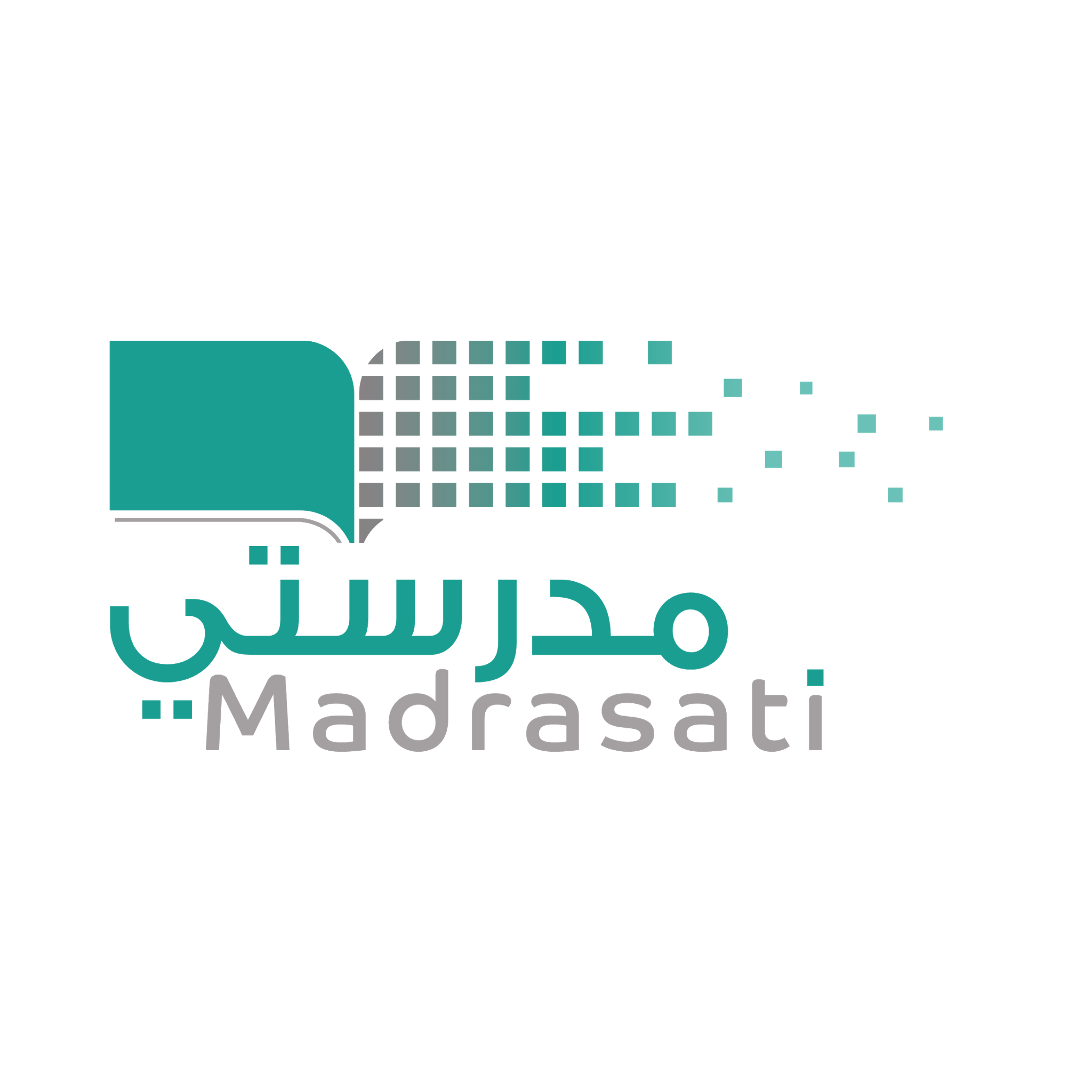 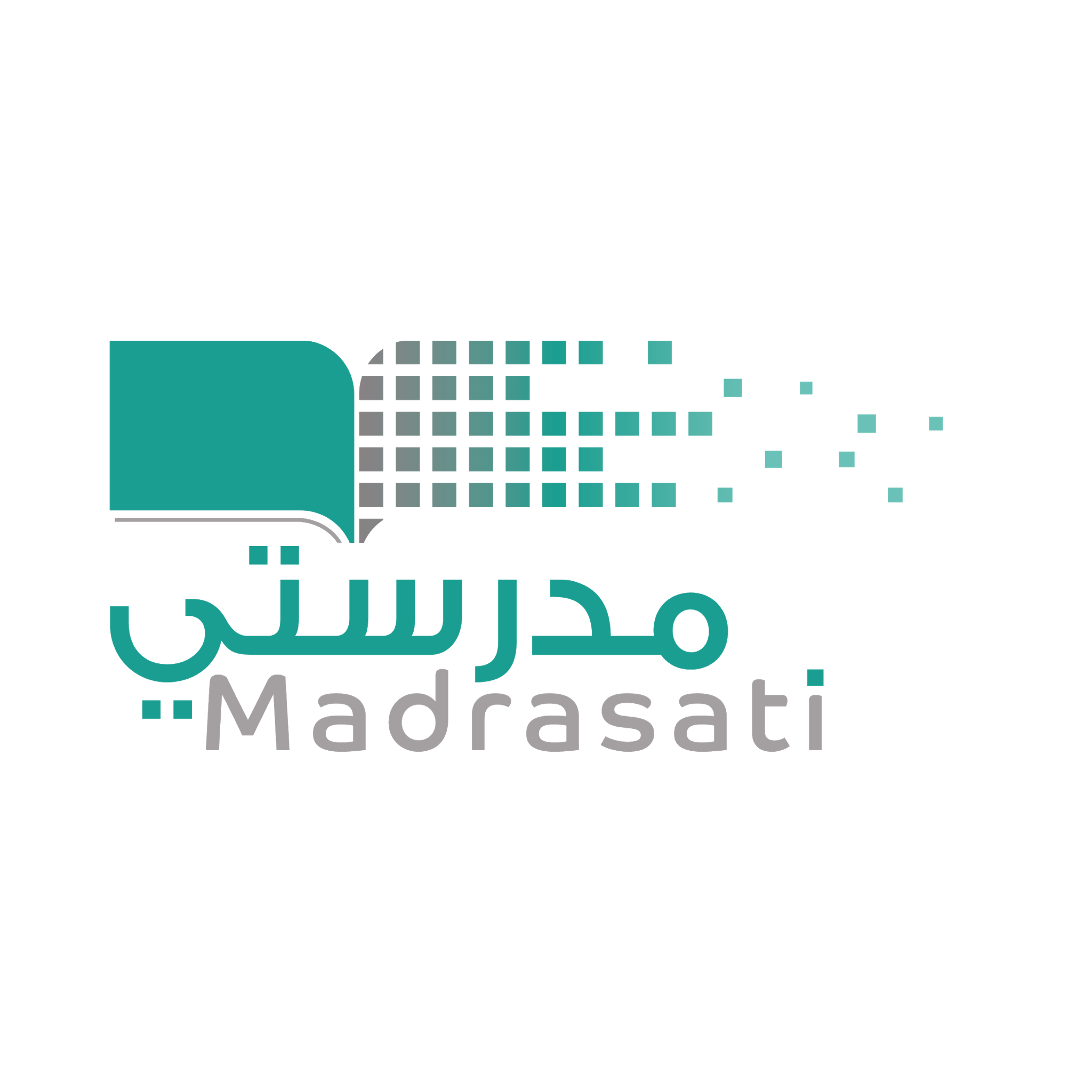 المدير / ة
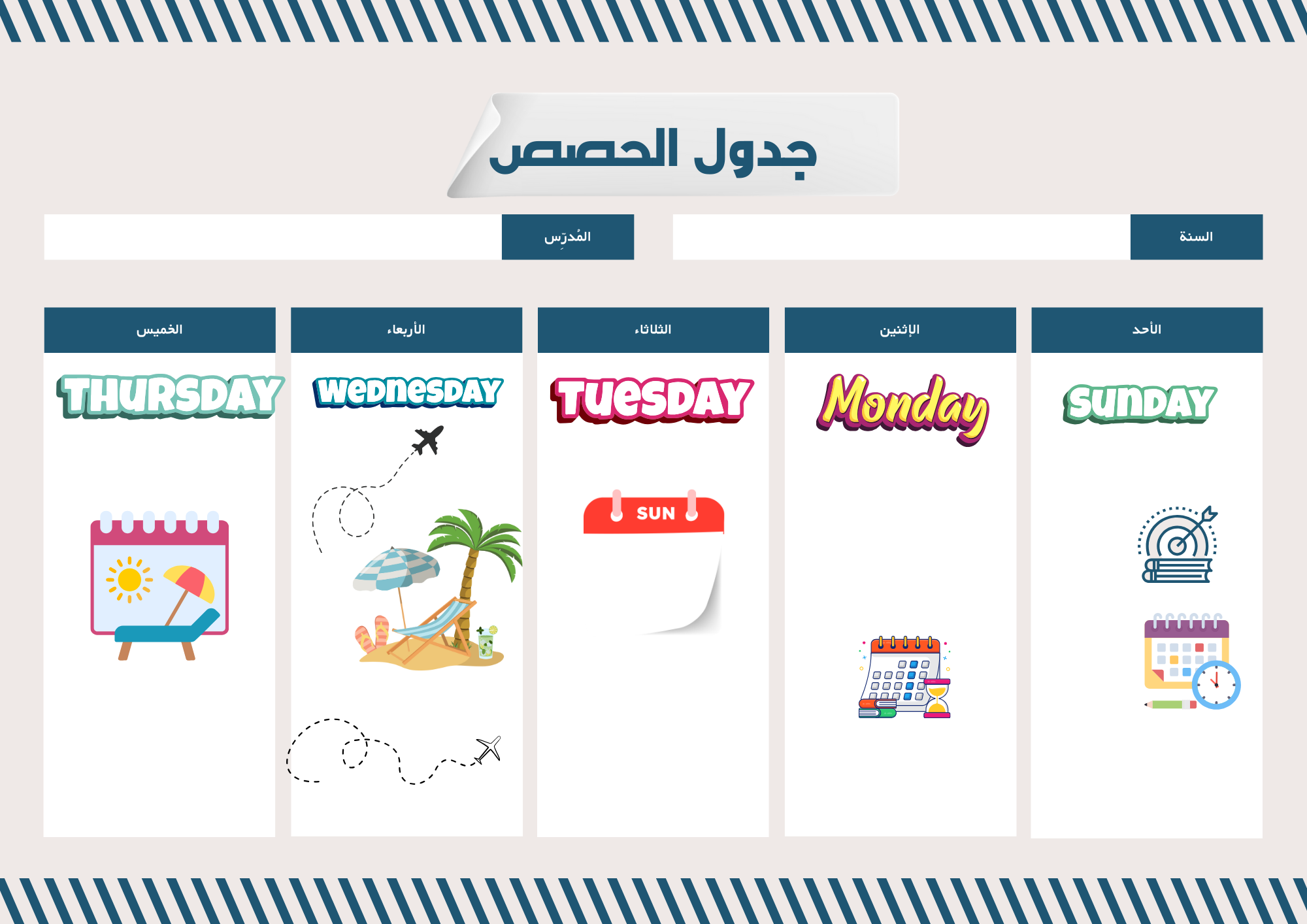 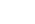 المعلمـ /ة
الملاحظات
المعلمـ /ة
الملاحظات
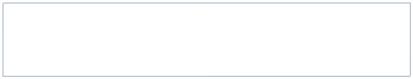 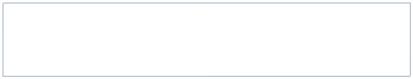 خطة التعلم الأسبوعية  الفصل الدراسي الثالث
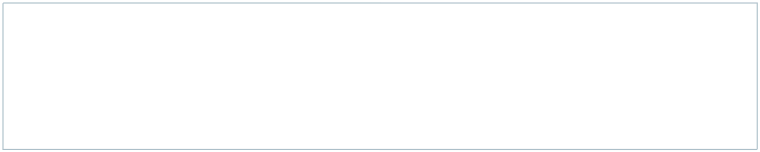 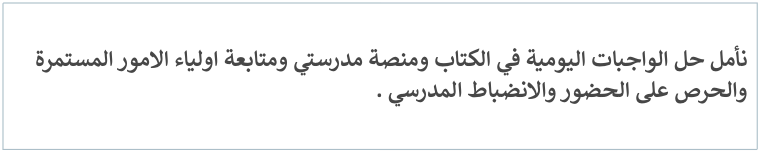 المملكة العربية السعودية
وزارة التعليم
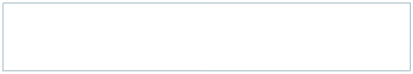 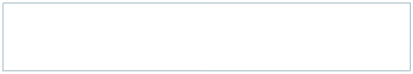 المدير / ة
المدير / ة
ثاني ثانوي
رياضيات
الاسبوع
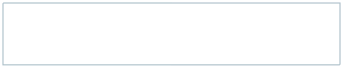 السادس
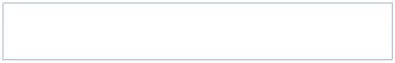 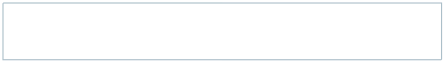 المادة
الصف
الخميس٢٦/ ١٠ / ١٤٤٦
الاربعاء ٢٥/ ١٠ / ١٤٤٦
الثلاثاء١٠/٢٤ / ١٤٤٦
الاثنين ٢٣/ ١٠/ ١٤٤٦
الأحد ٢٢/ ١٠ / ١٤٤٦
الدوال المثلثية للزوايا
قانون الجيوب
قانون الجيوب
الدوال المثلثية للزوايا
قانون الجيوب
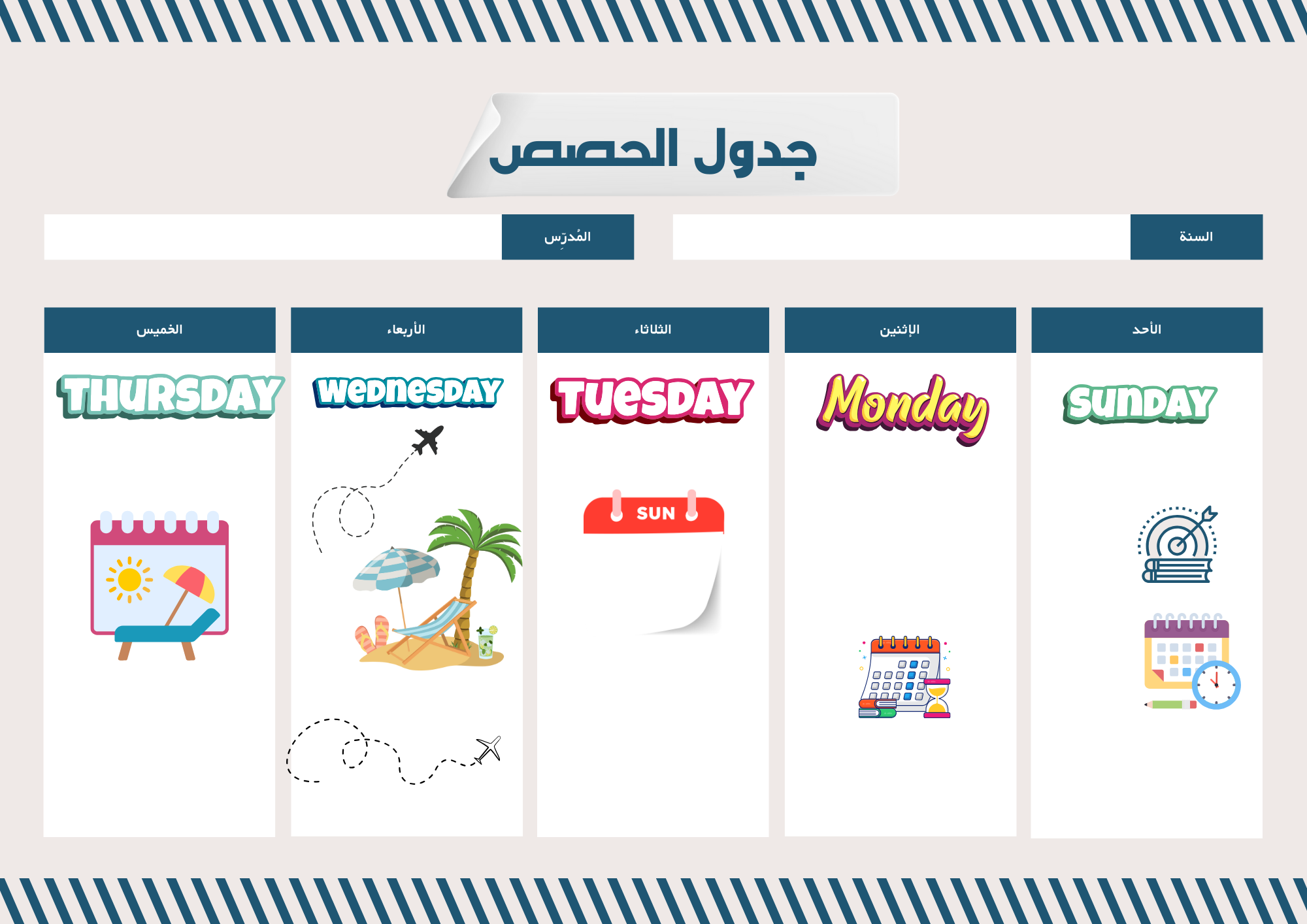 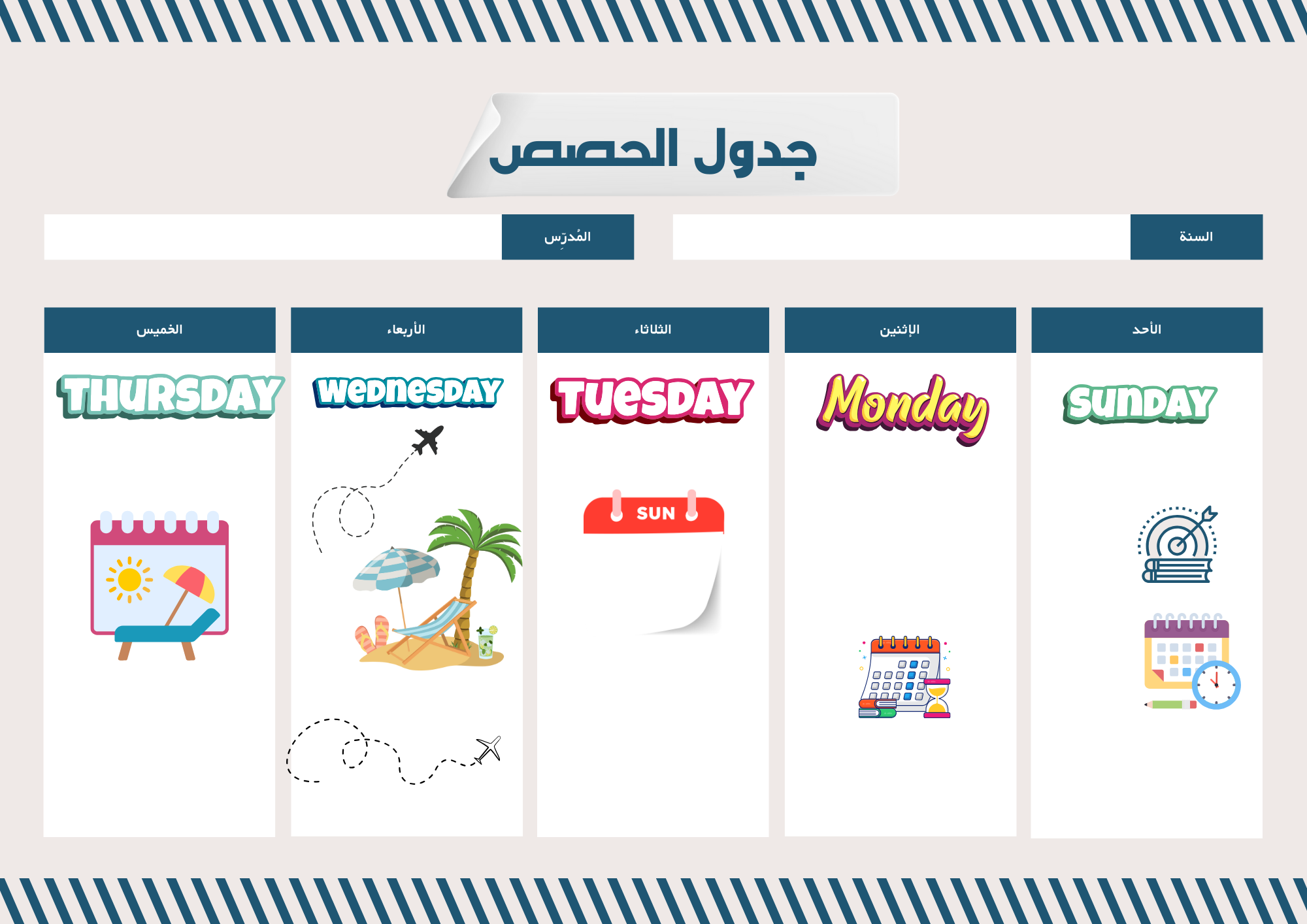 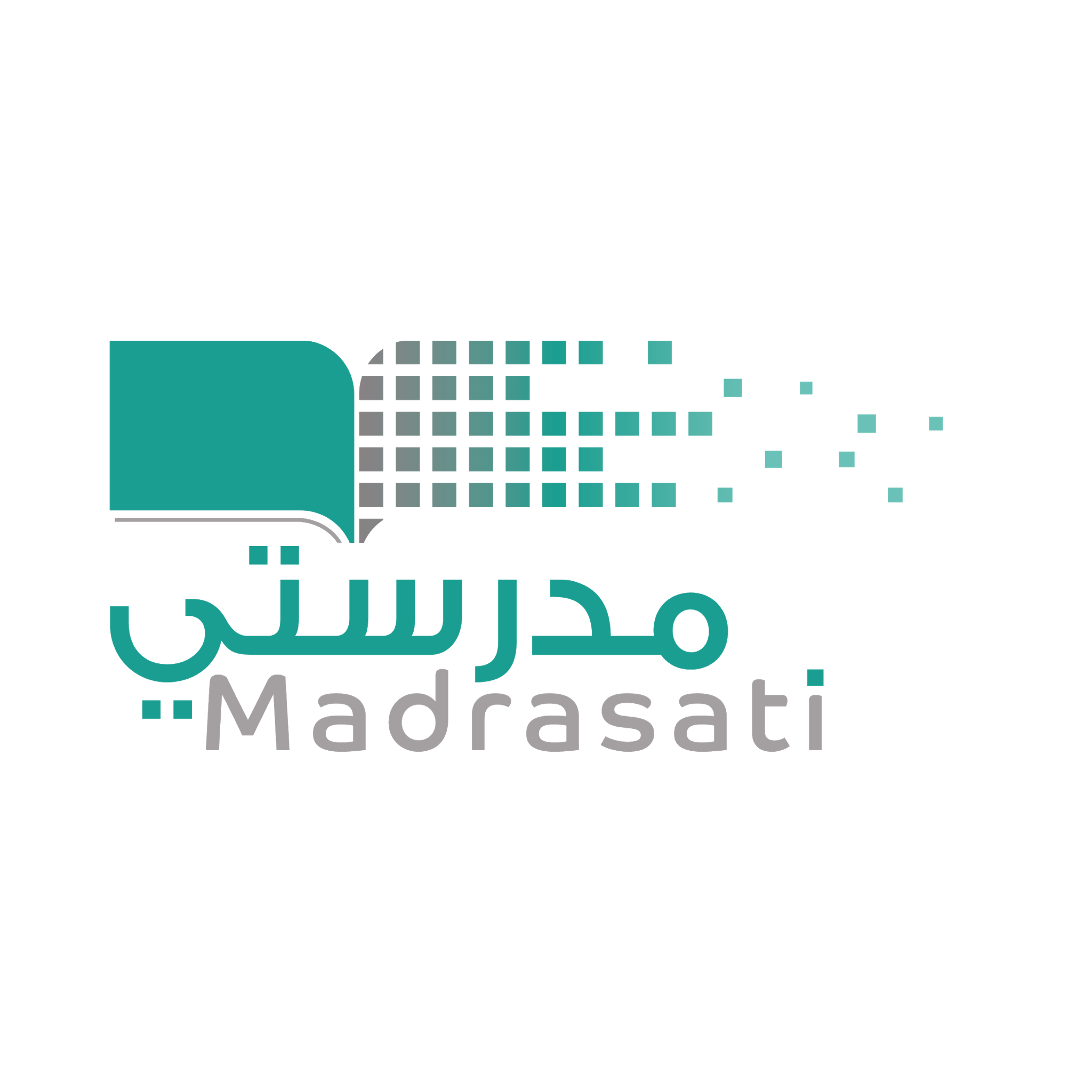 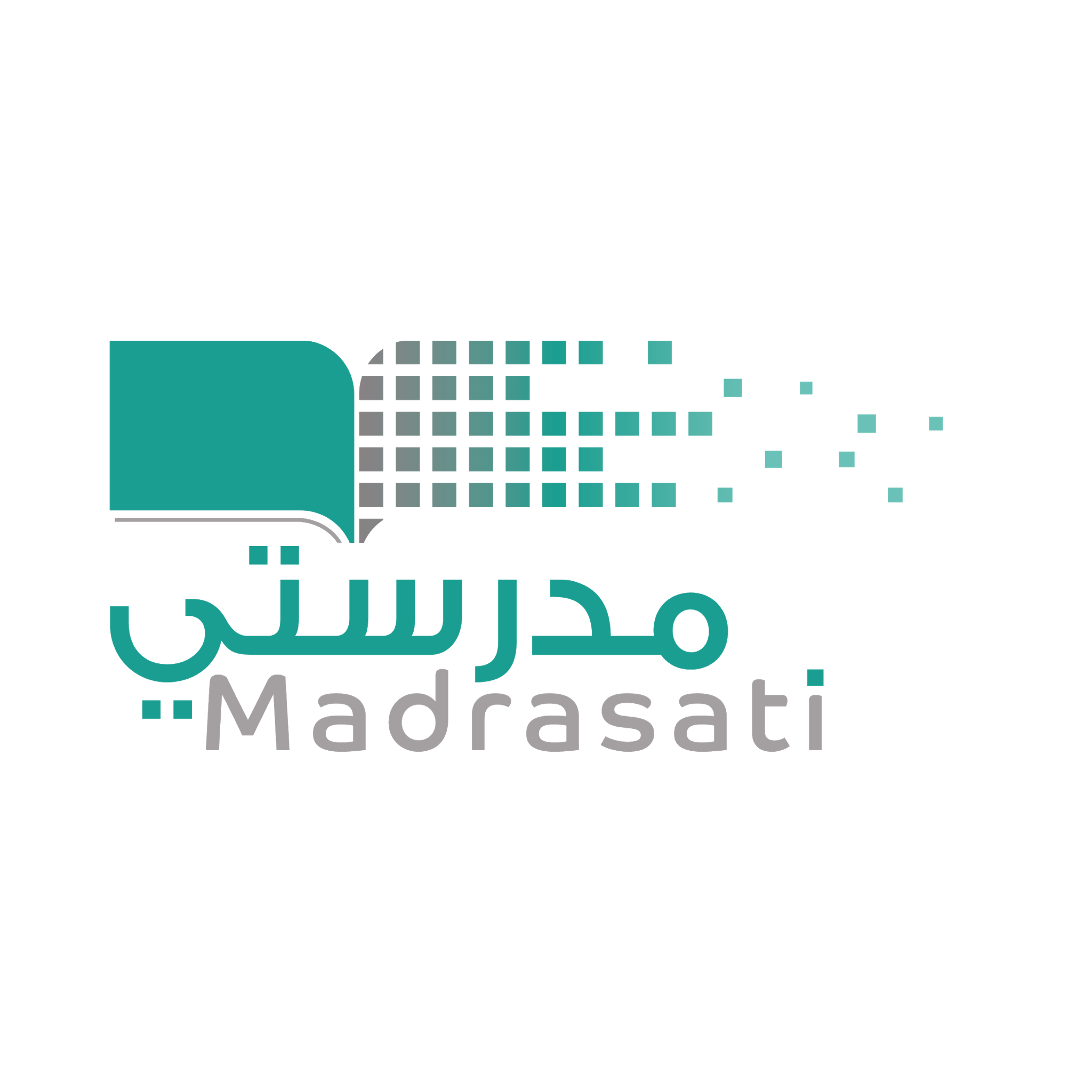 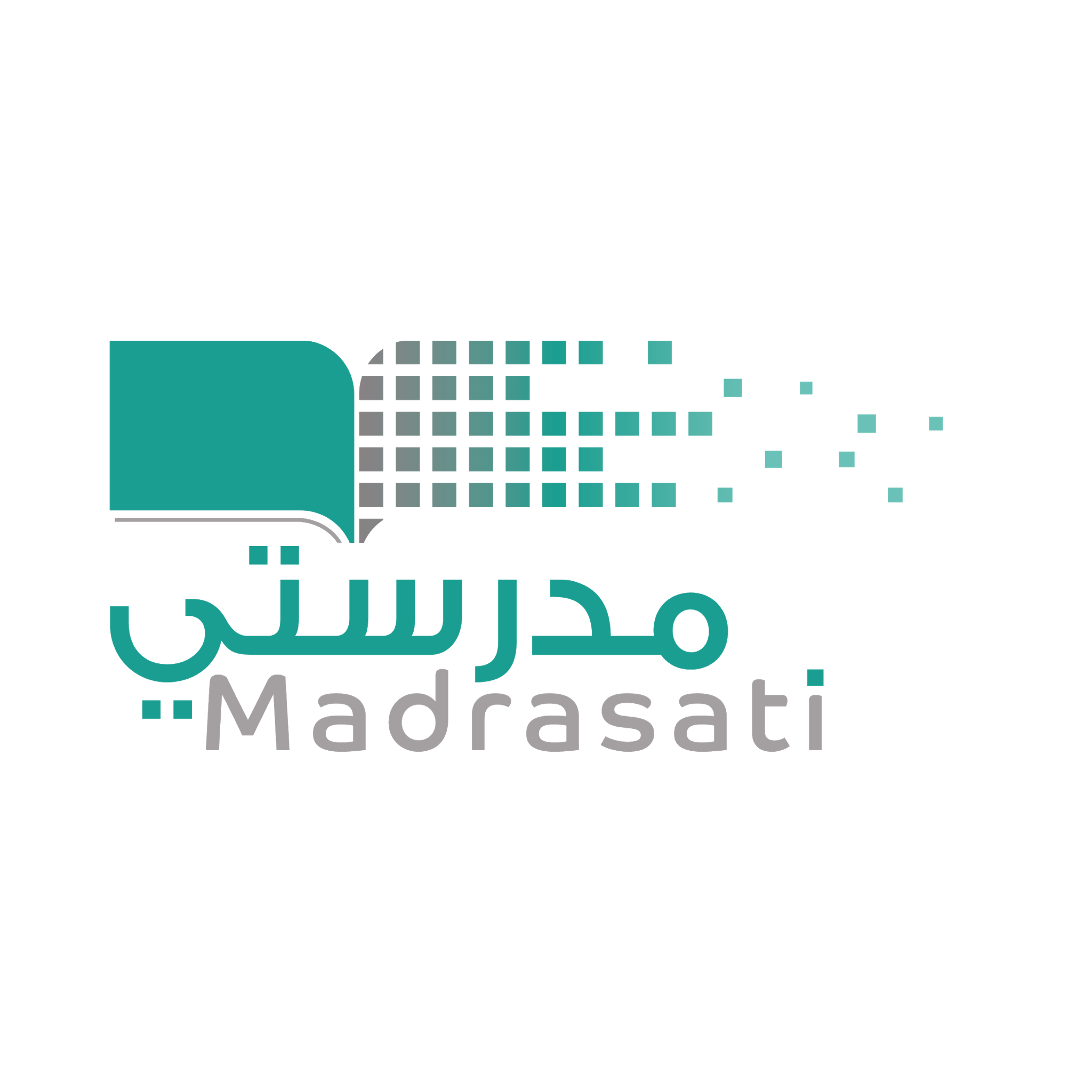 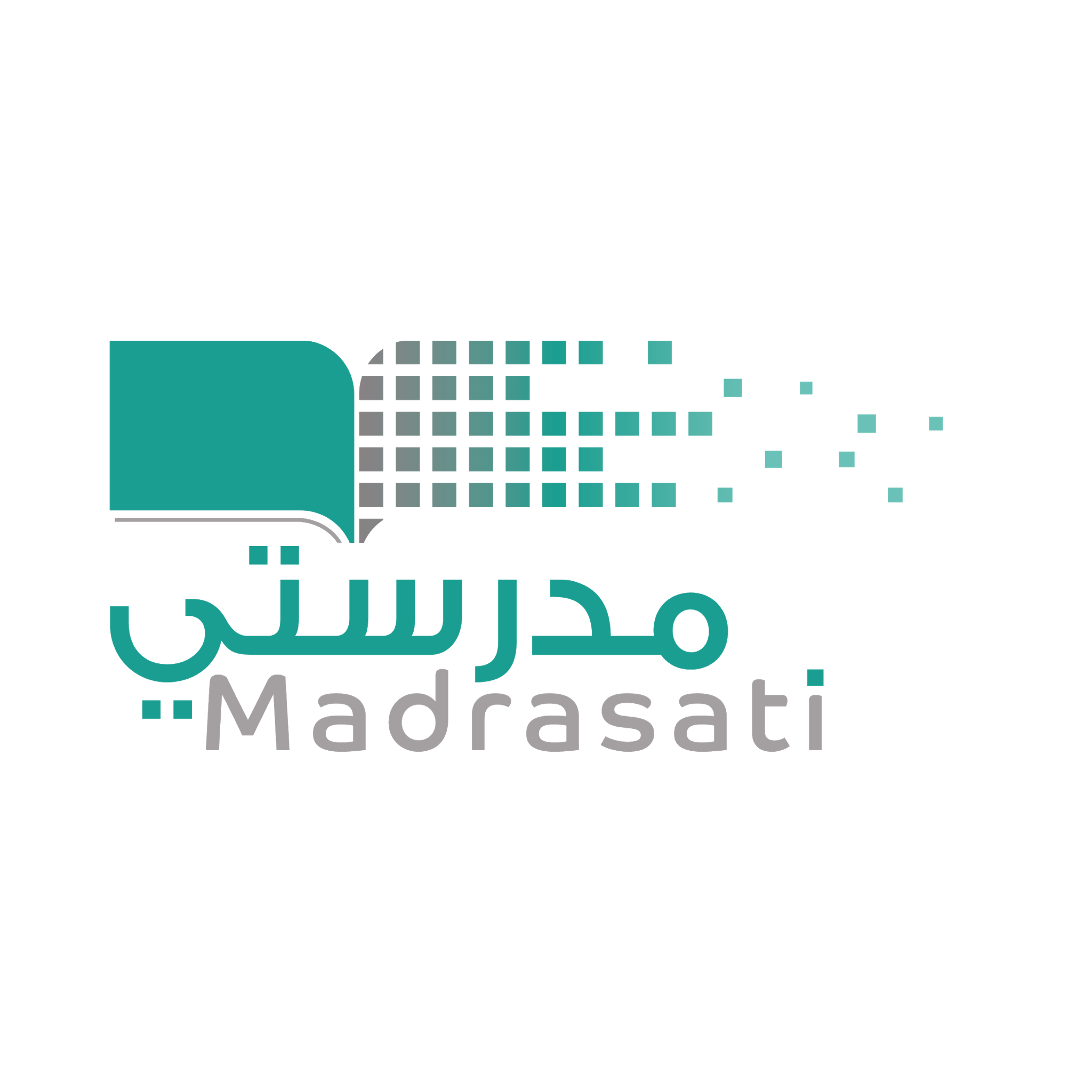 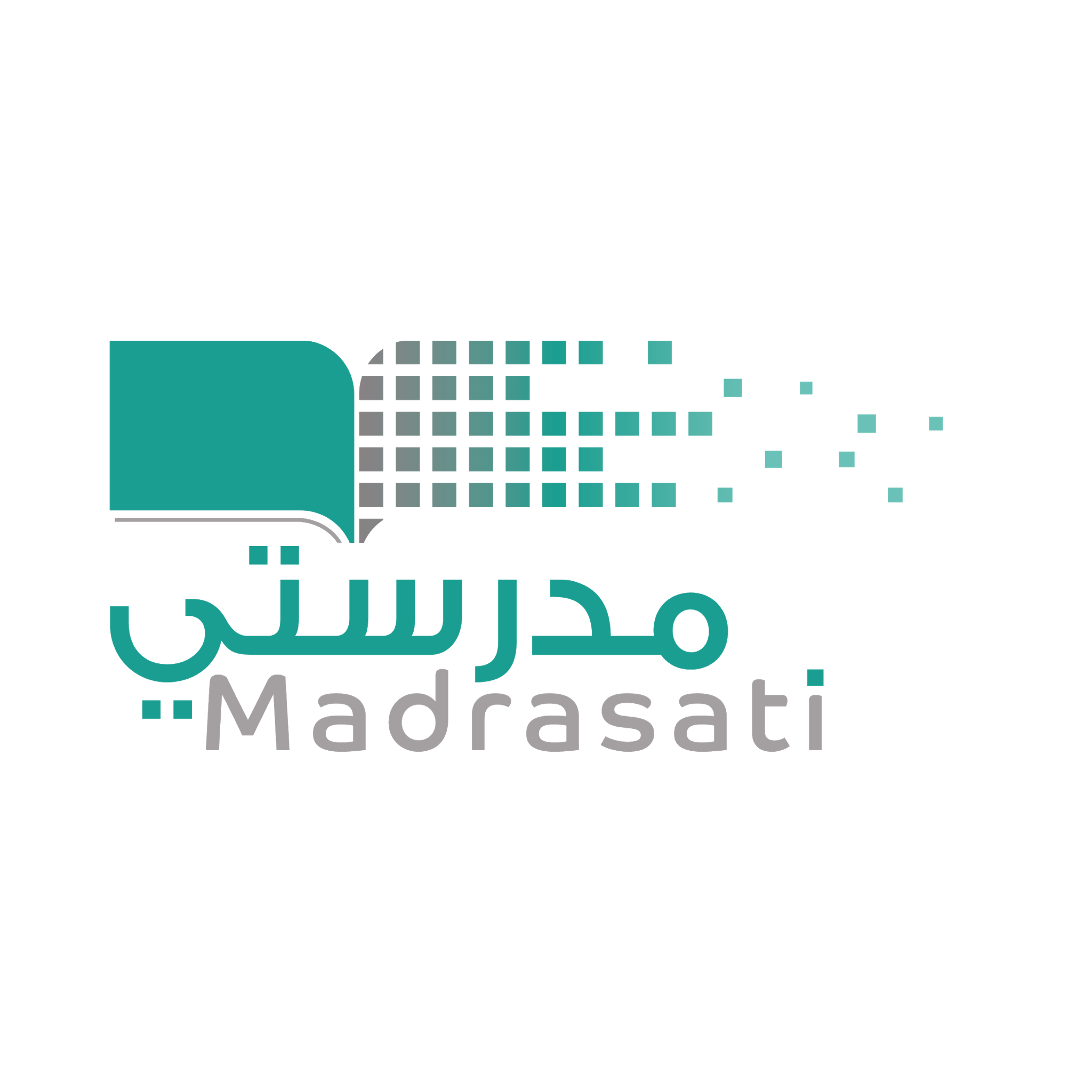 المدير / ة
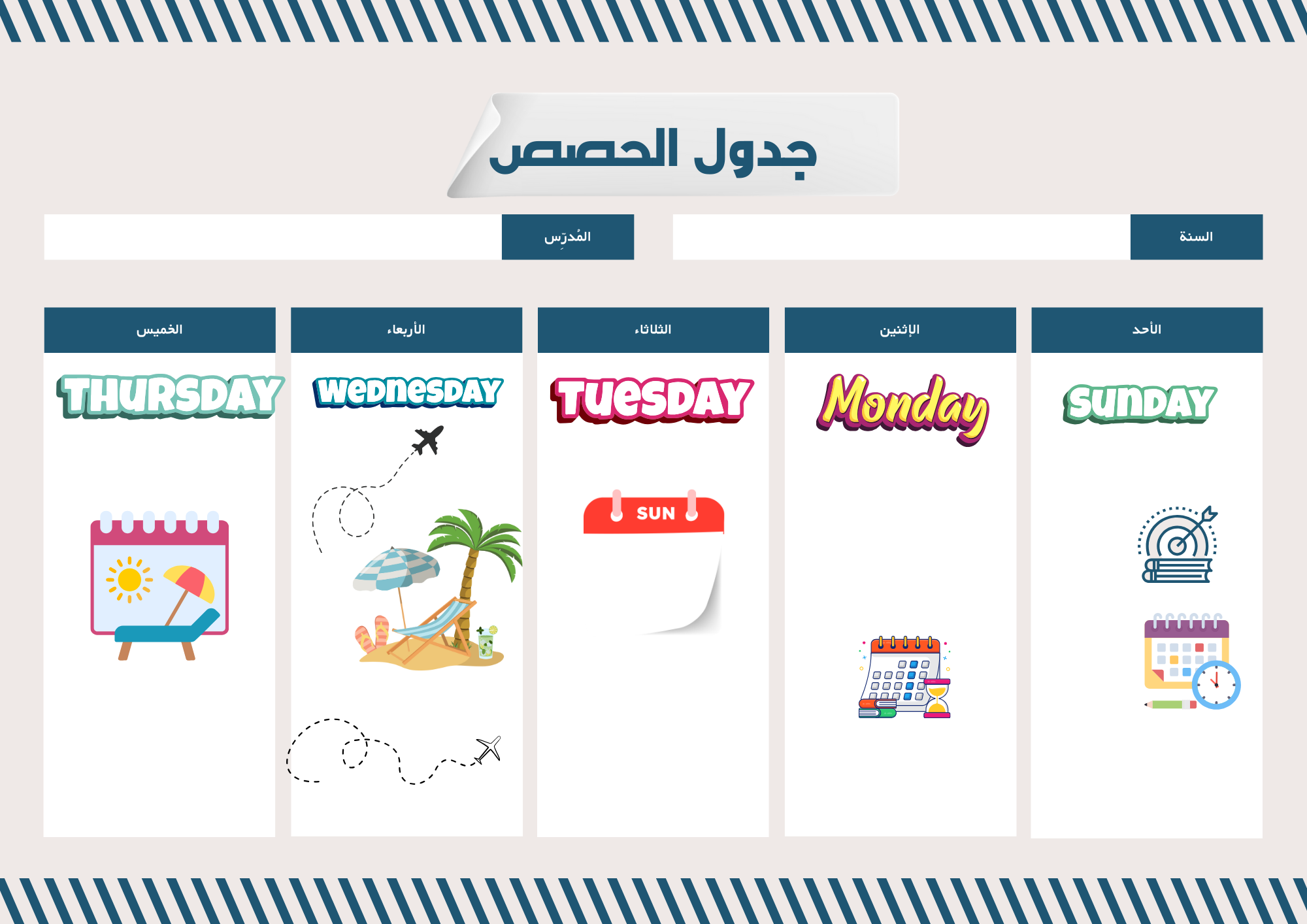 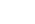 المعلمـ /ة
الملاحظات
المعلمـ /ة
الملاحظات
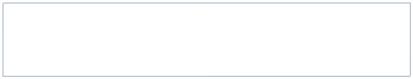 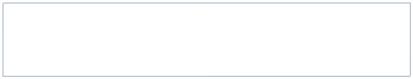 خطة التعلم الأسبوعية  الفصل الدراسي الثالث
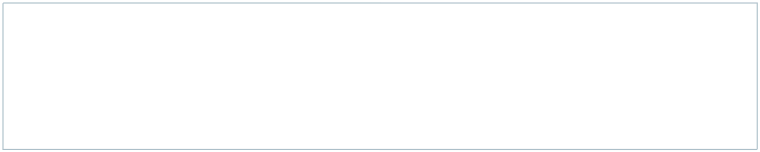 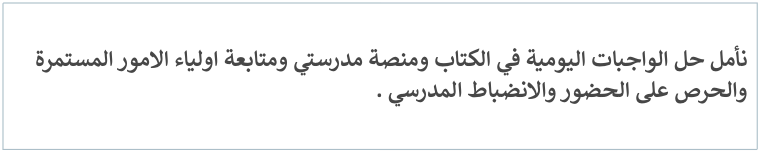 المملكة العربية السعودية
وزارة التعليم
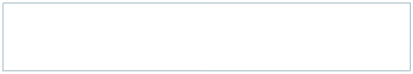 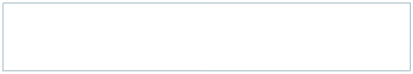 المدير / ة
المدير / ة
ثاني ثانوي
رياضيات
الاسبوع
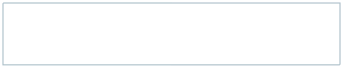 السابع
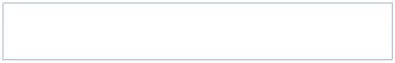 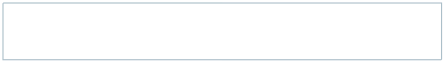 المادة
الصف
الخميس٣/ ١١ / ١٤٤٦
الاربعاء ٢/ ١١ / ١٤٤٦
الثلاثاء١١/١ / ١٤٤٦
الاثنين ٢٩/ ١٠/ ١٤٤٦
الأحد ٢٨/ ١٠ / ١٤٤٦
قانون جيوب التمام
قانون جيوب التمام
الدوال الدائرية
قانون جيوب التمام
قانون جيوب التمام
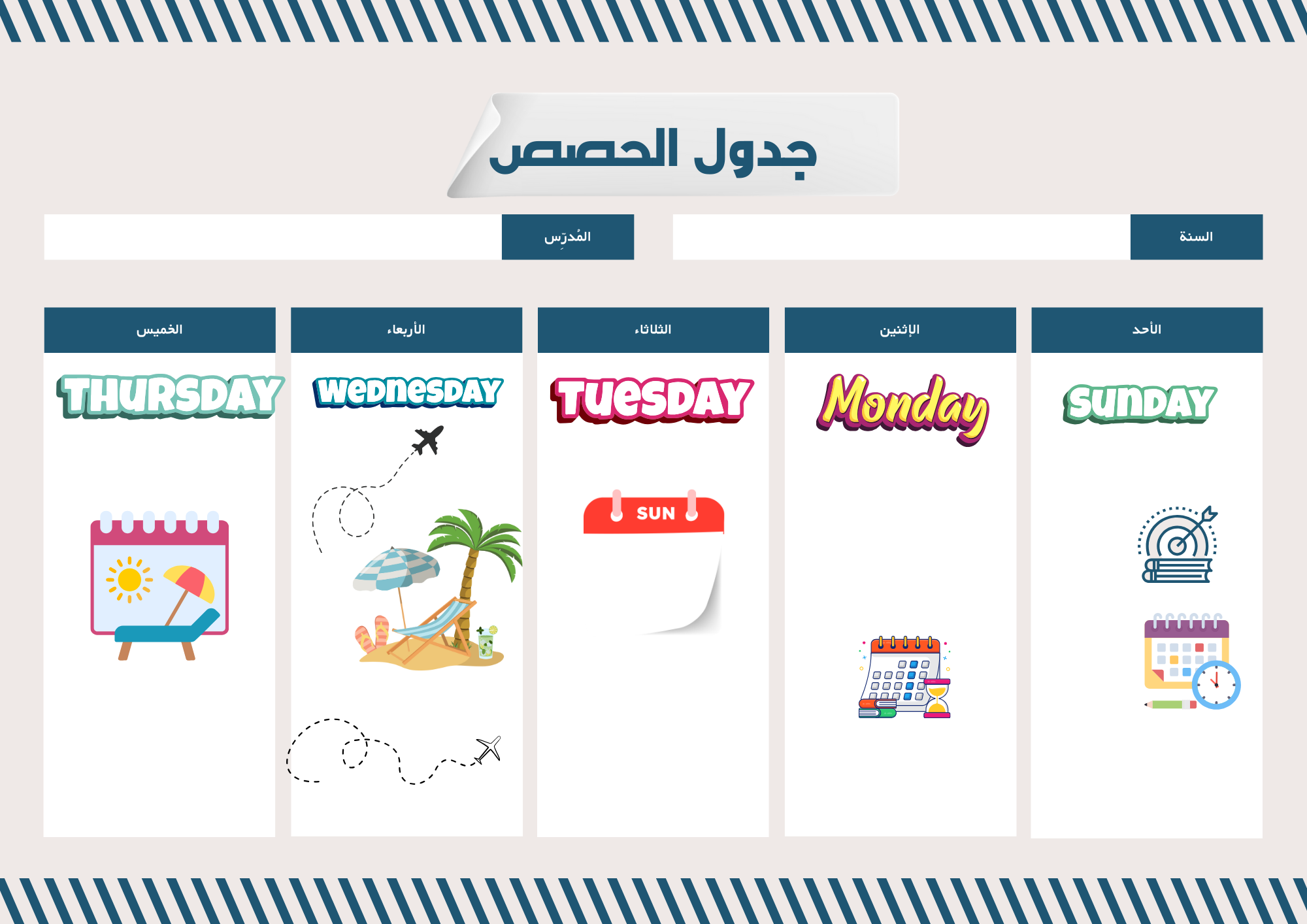 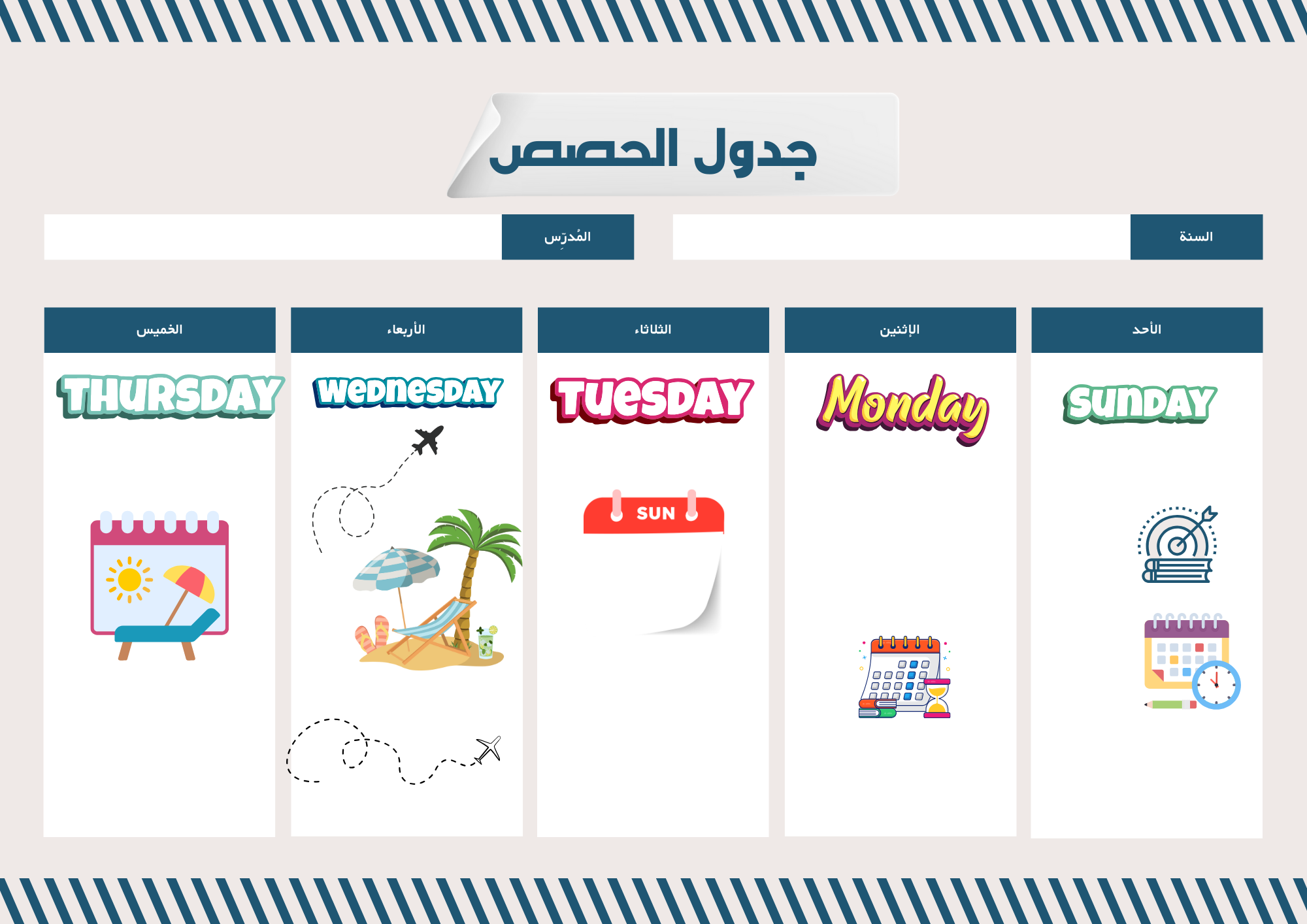 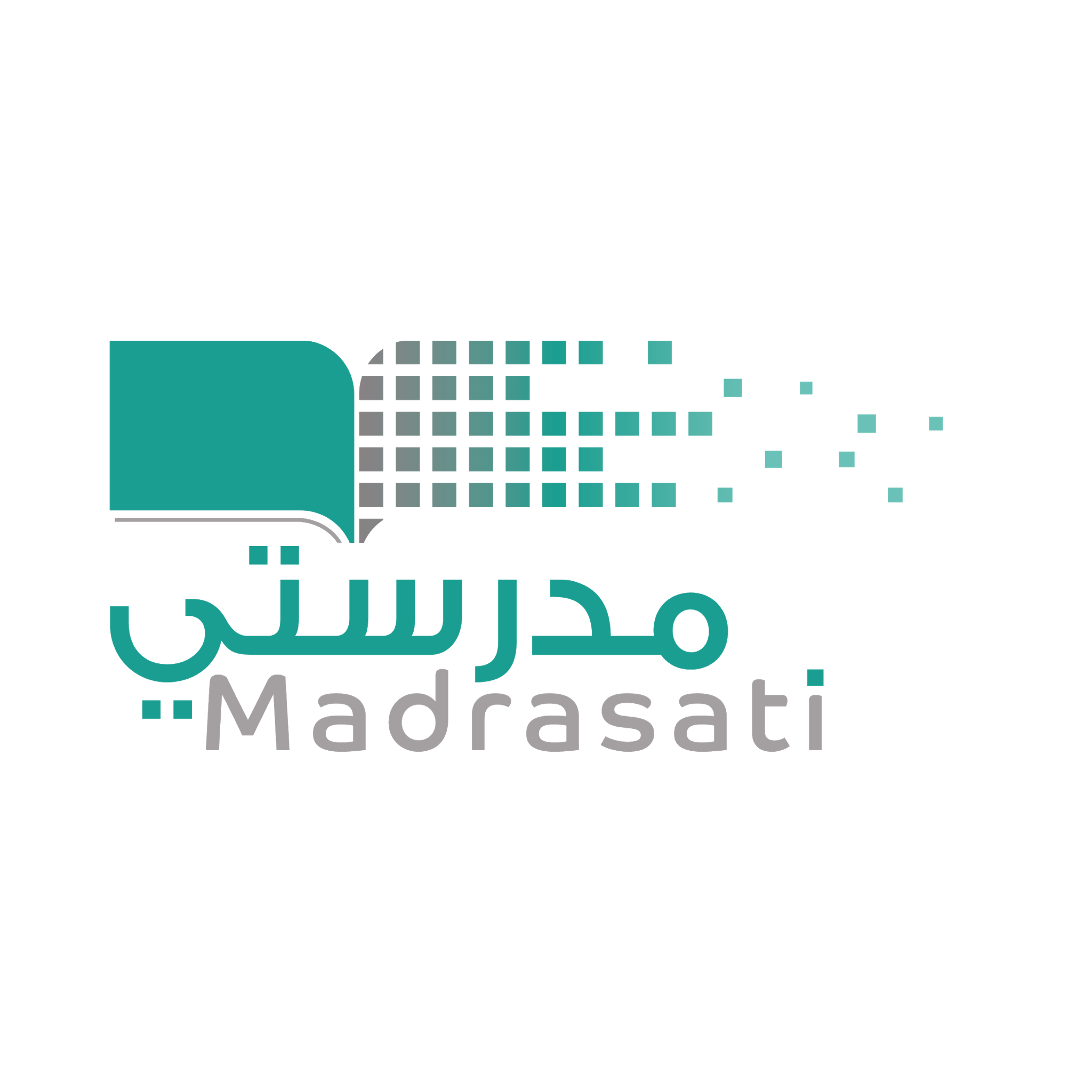 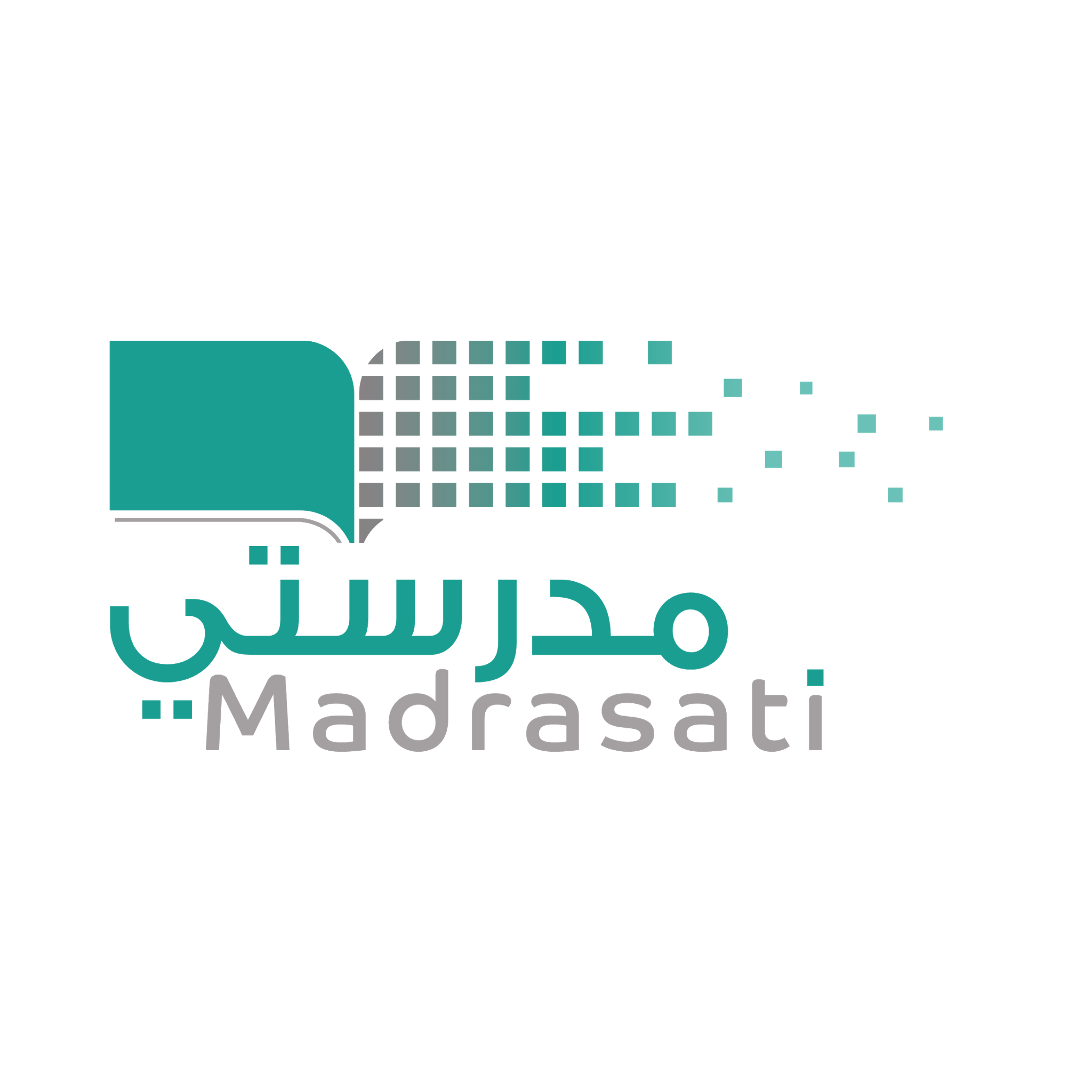 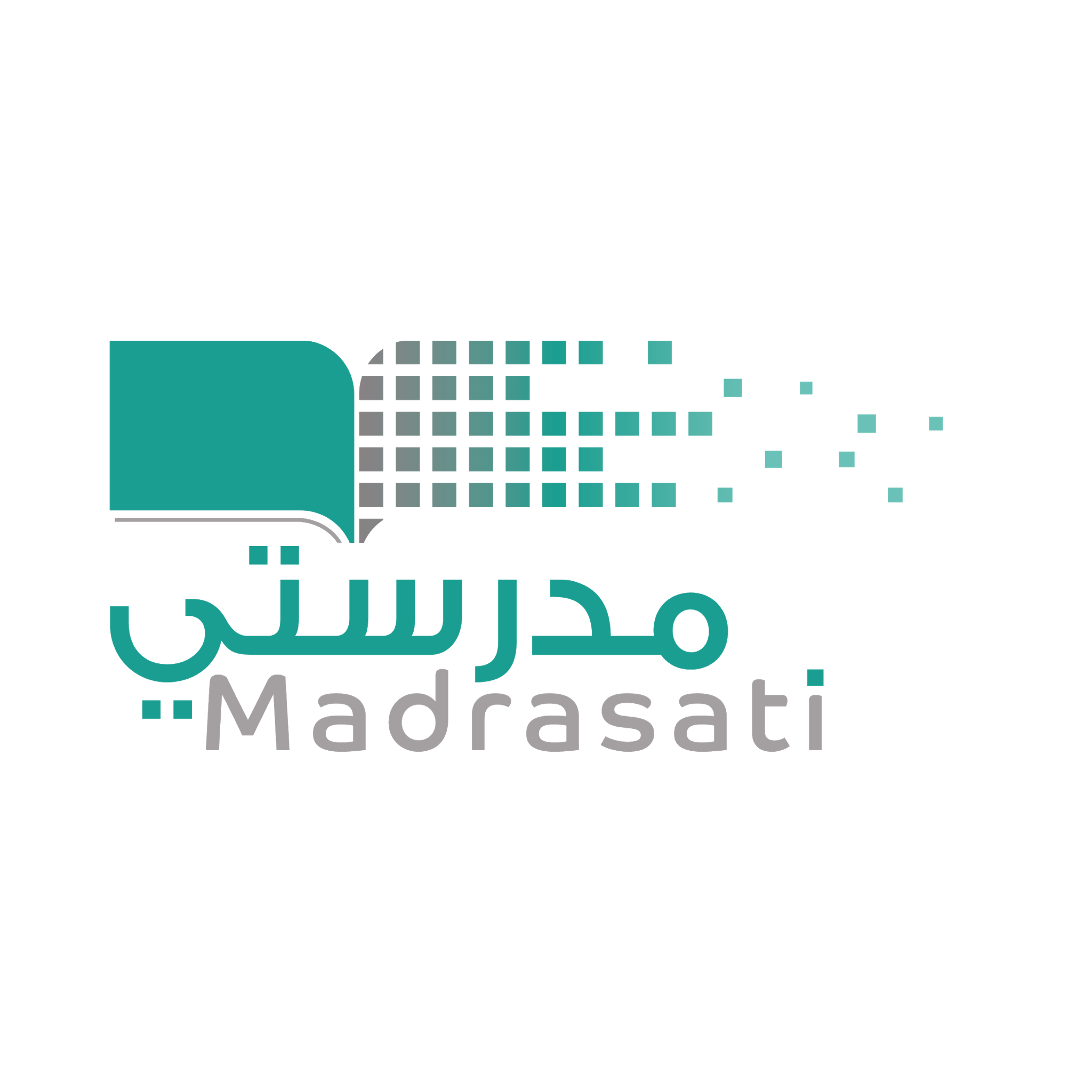 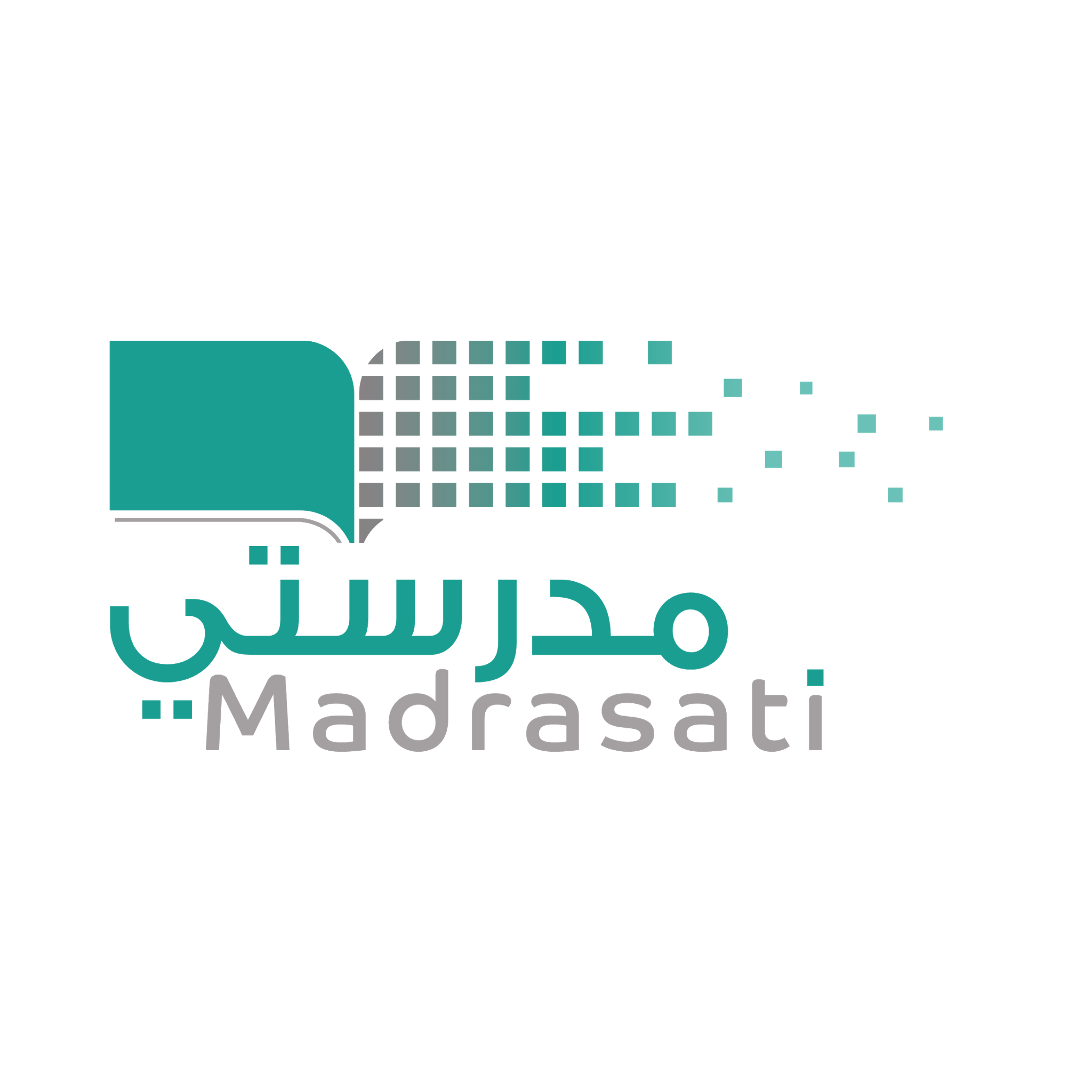 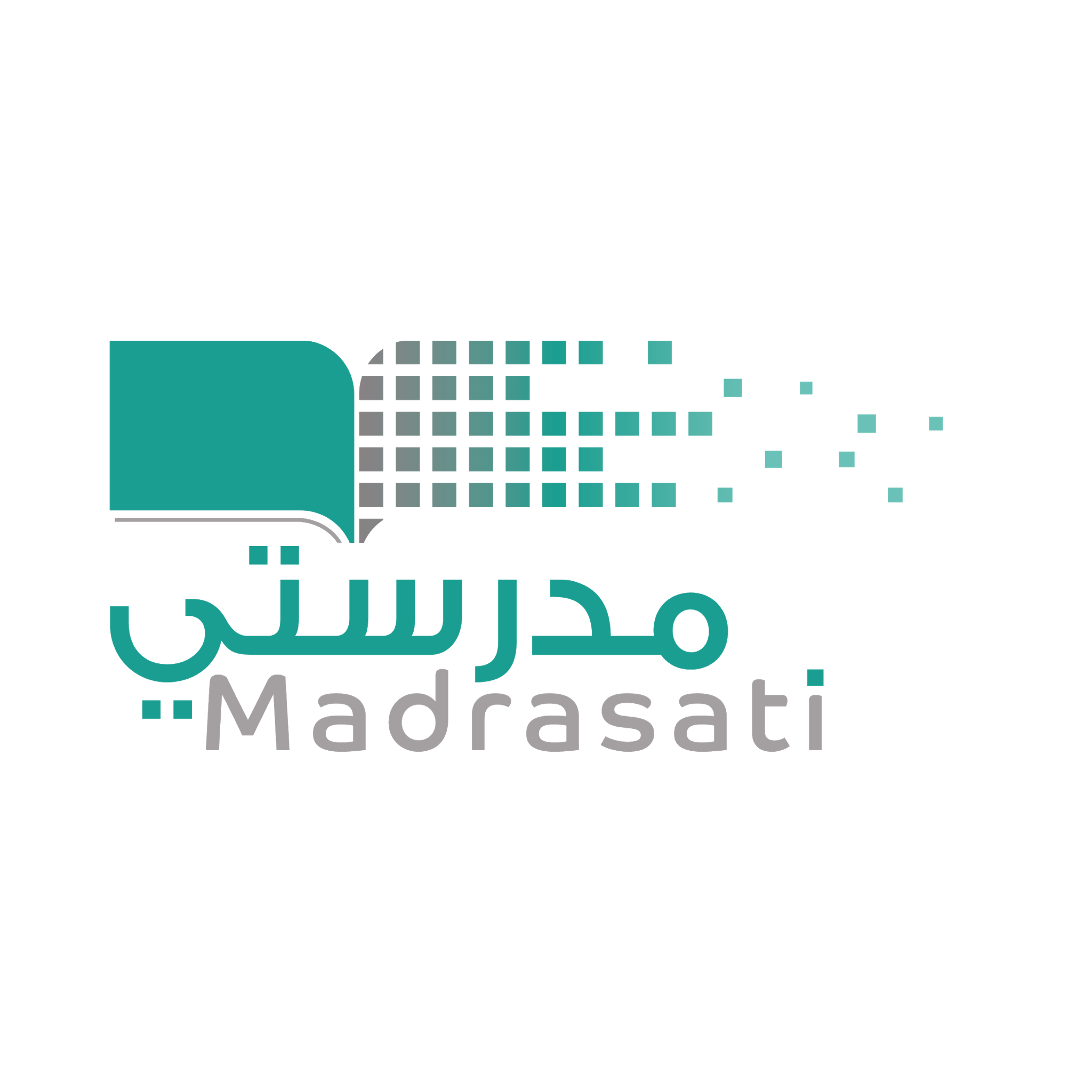 المدير / ة
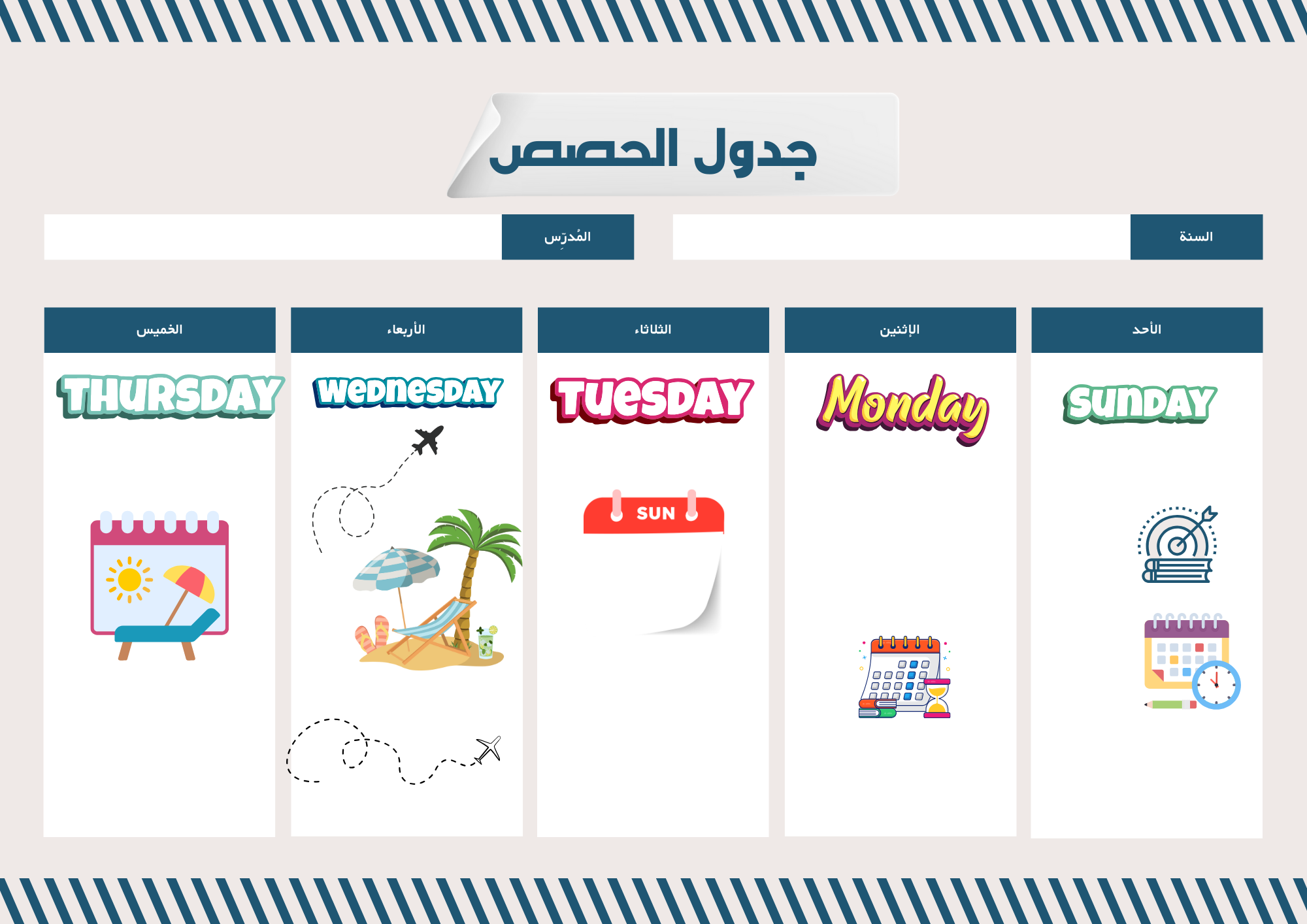 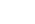 المعلمـ /ة
الملاحظات
المعلمـ /ة
الملاحظات
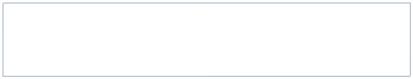 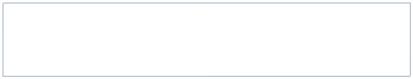 خطة التعلم الأسبوعية  الفصل الدراسي الثالث
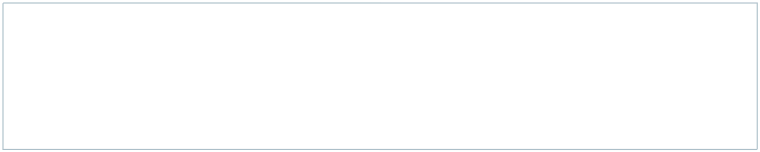 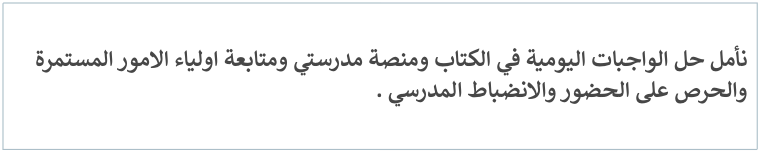 المملكة العربية السعودية
وزارة التعليم
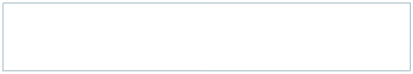 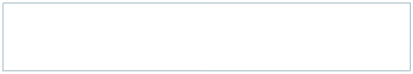 المدير / ة
المدير / ة
ثاني ثانوي
رياضيات
الاسبوع
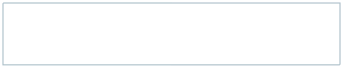 الثامن
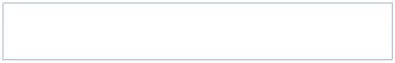 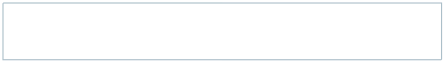 المادة
الصف
الخميس١٠/ ١١ / ١٤٤٦
الاربعاء ٩/ ١١ / ١٤٤٦
الثلاثاء ٨ / ١١ / ١٤٤٦
الاثنين ٧/ ١١/ ١٤٤٦
الأحد ٦/ ١١ / ١٤٤٦
تمثيل الدوال المثلثية بيانيا
الدوال الدائرية
الدوال الدائرية
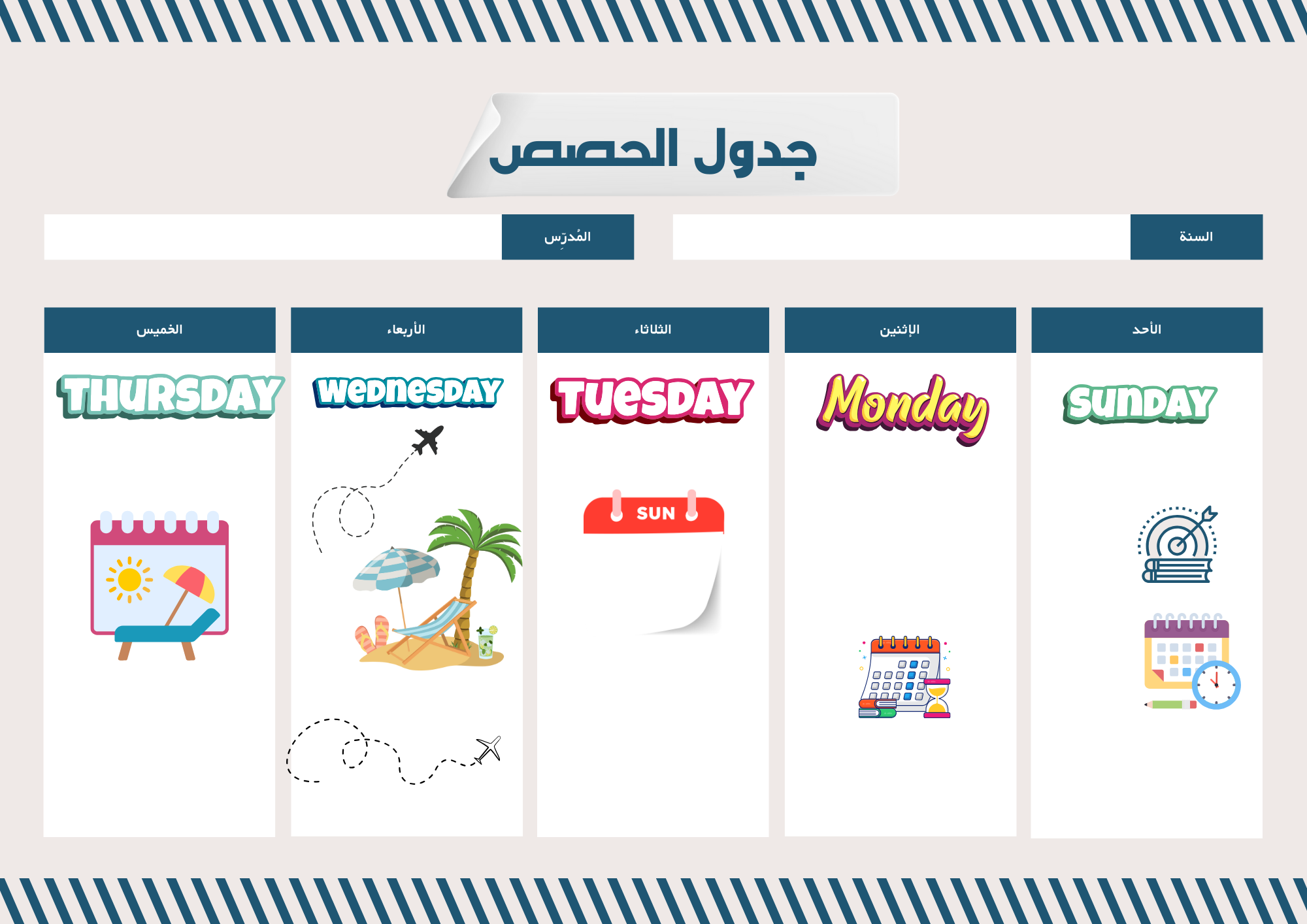 اجازة مطولة
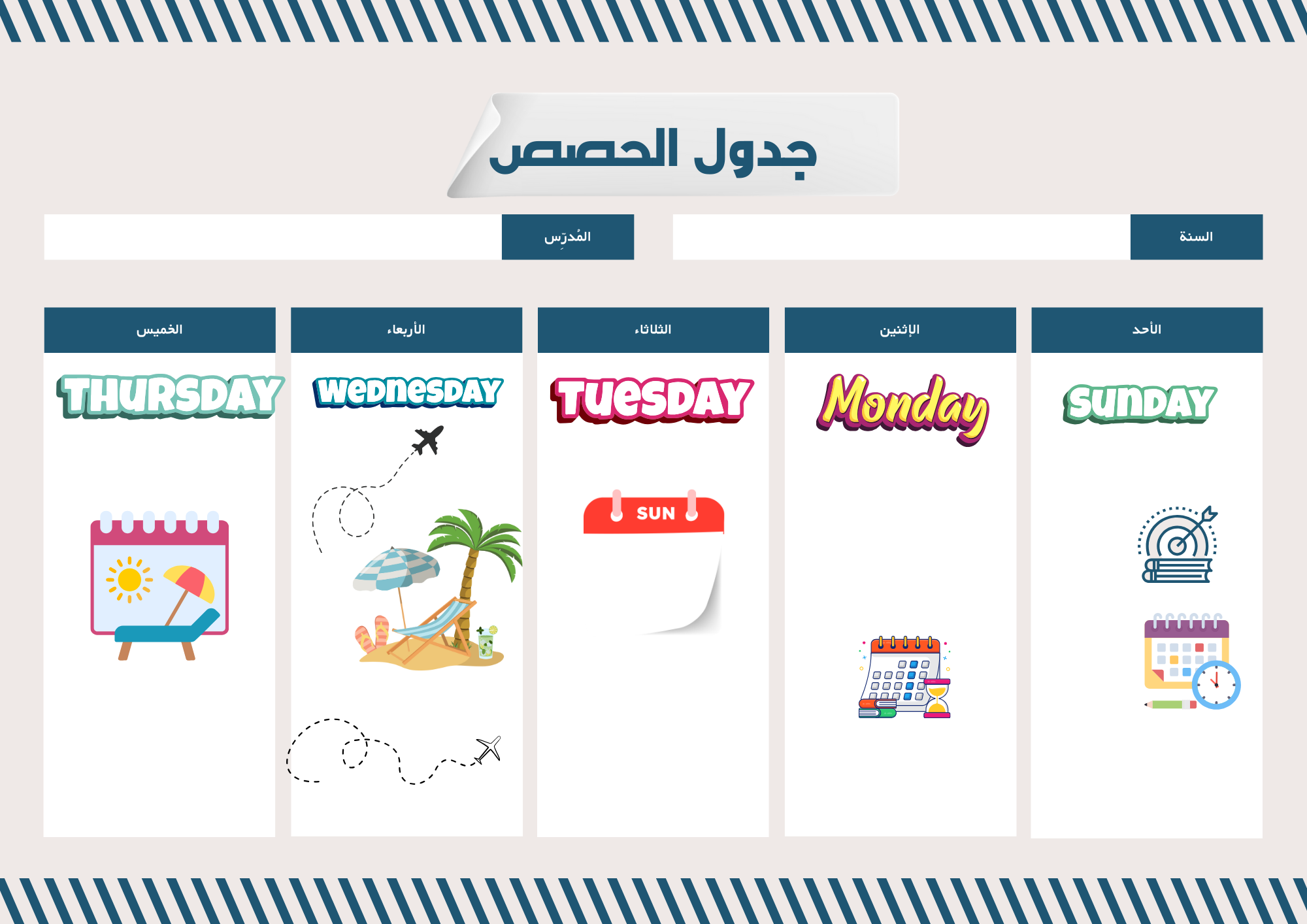 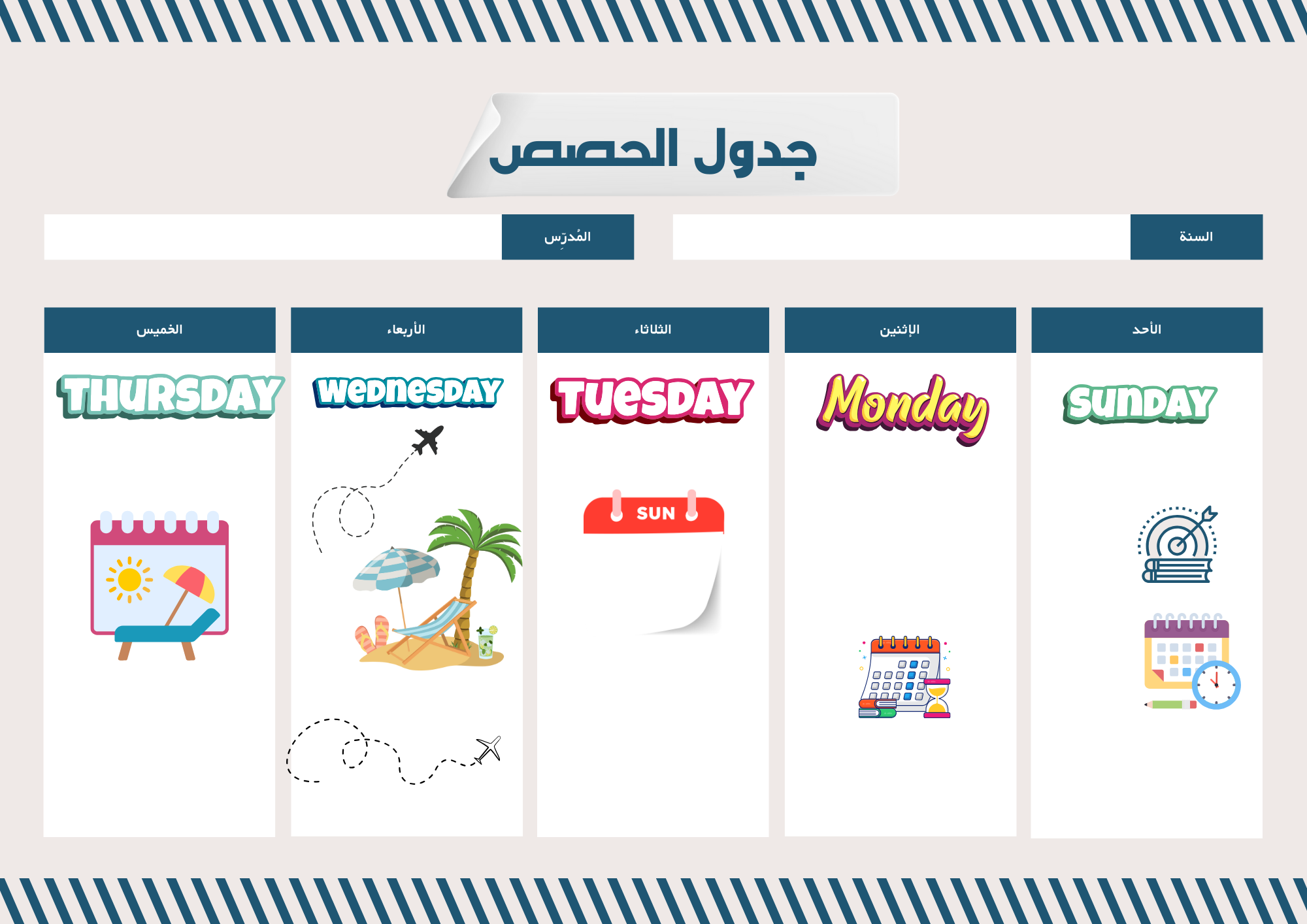 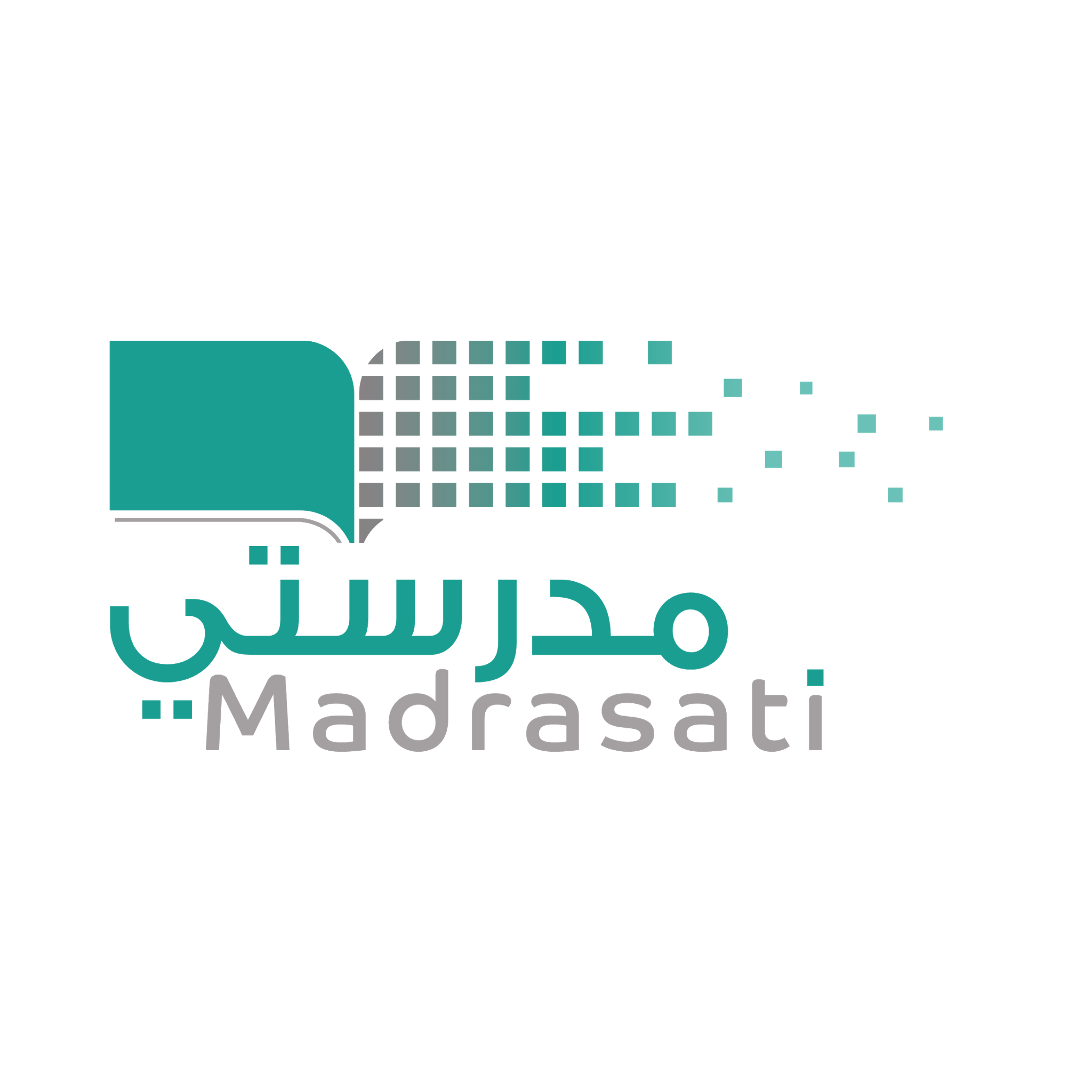 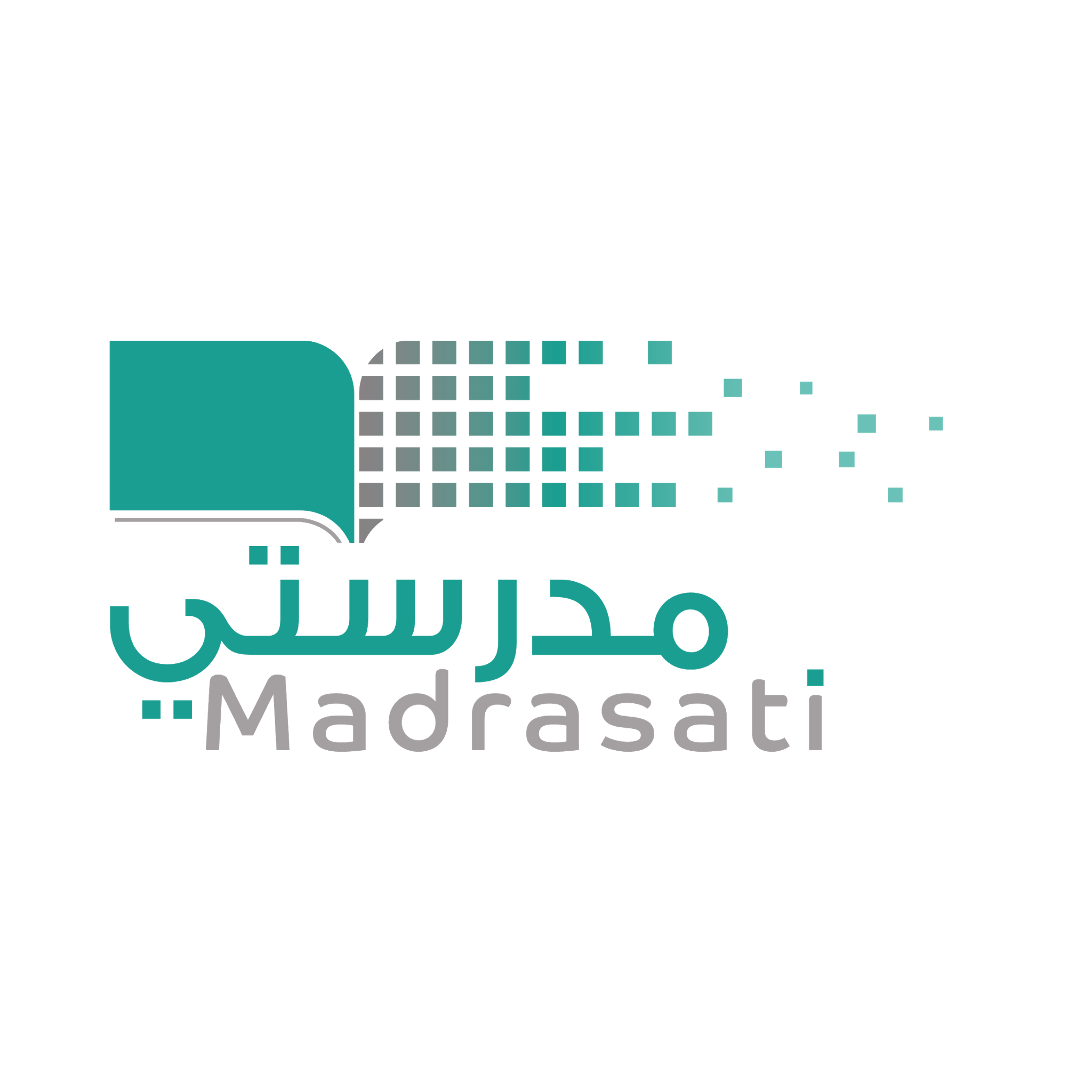 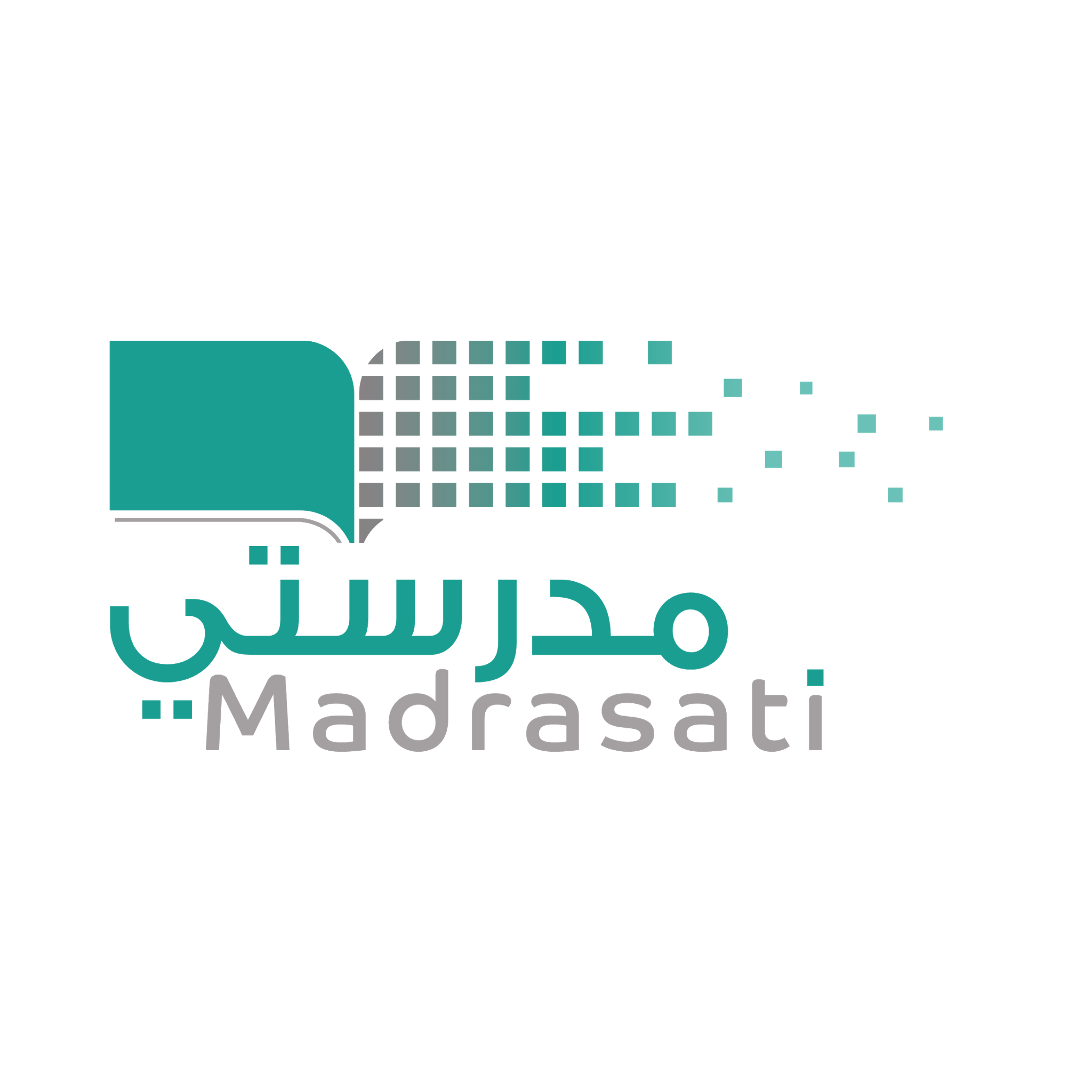 المدير / ة
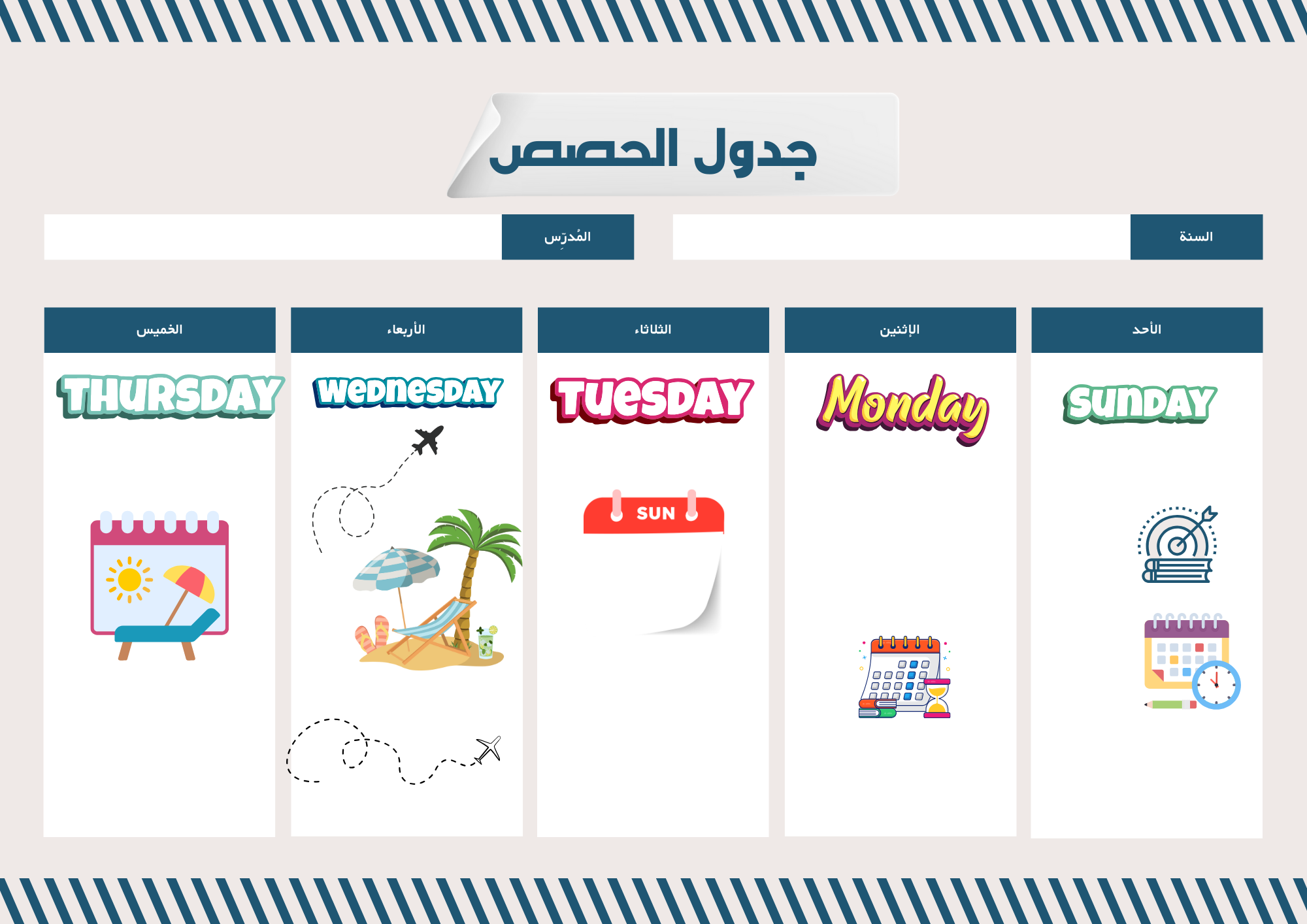 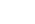 المعلمـ /ة
الملاحظات
المعلمـ /ة
الملاحظات
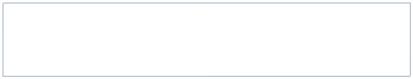 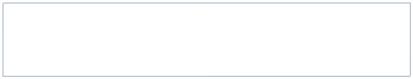 خطة التعلم الأسبوعية  الفصل الدراسي الثالث
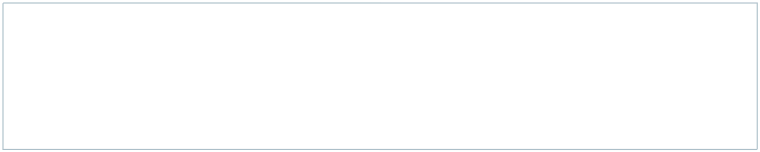 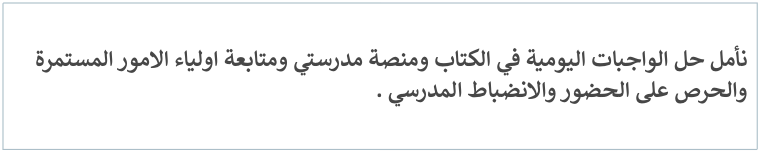 المملكة العربية السعودية
وزارة التعليم
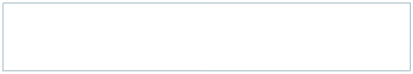 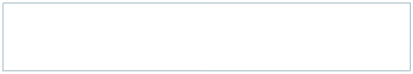 المدير / ة
المدير / ة
ثاني ثانوي
رياضيات
الاسبوع
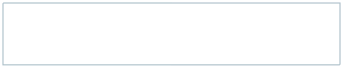 التاسع
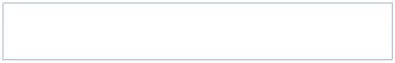 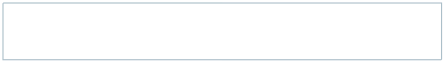 المادة
الصف
الخميس١٧/ ١١ / ١٤٤٦
الاربعاء ١٦/ ١١ / ١٤٤٦
الثلاثاء ١٥ / ١١ / ١٤٤٦
الاثنين ١٤/ ١١/ ١٤٤٦
الأحد ١٣/ ١١ / ١٤٤٦
الدوال المثلثية العكسية
الدوال المثلثية العكسية
الدوال المثلثية العكسية
تمثيل الدوال المثلثية بيانيا
تمثيل الدوال المثلثية بيانيا
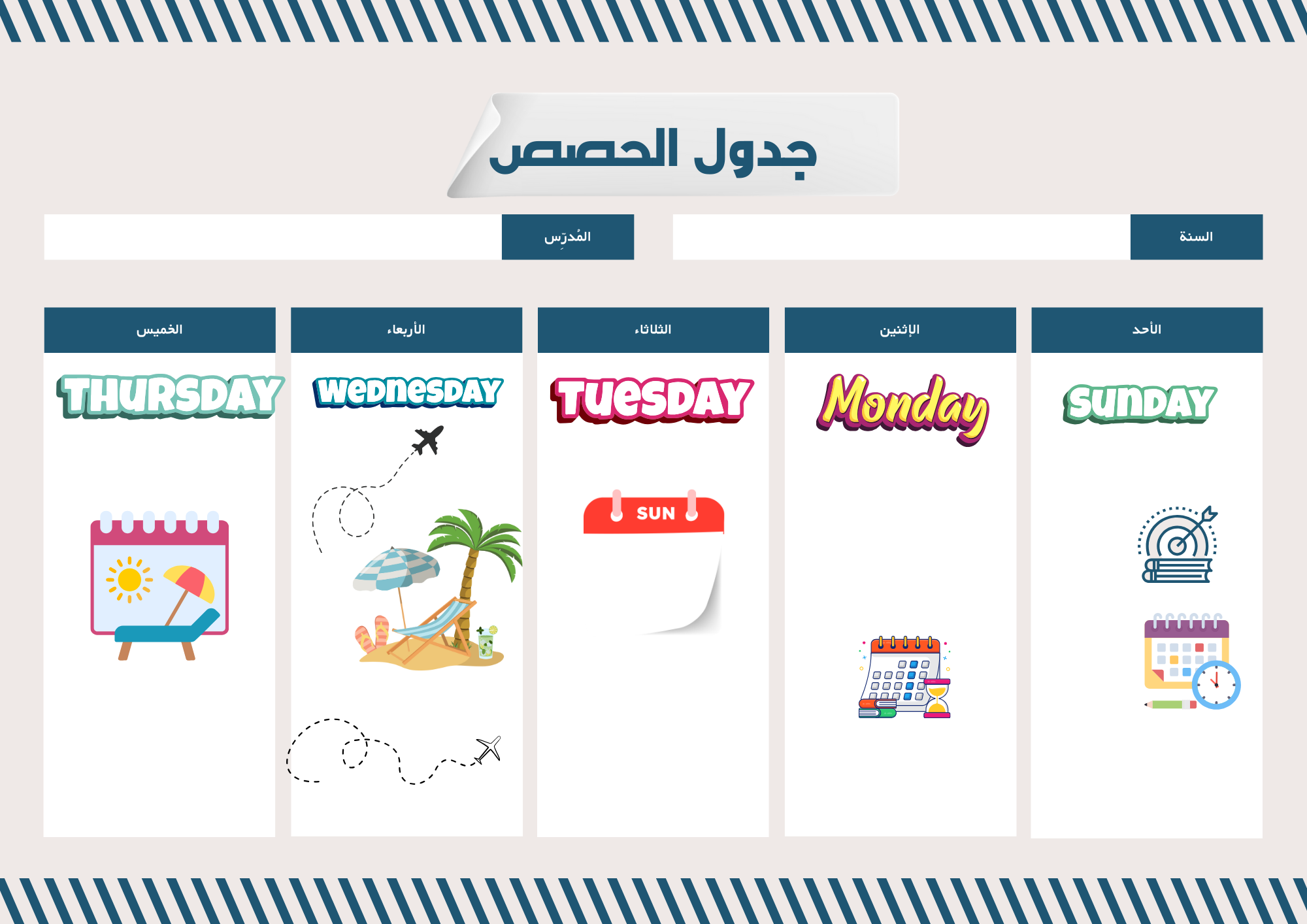 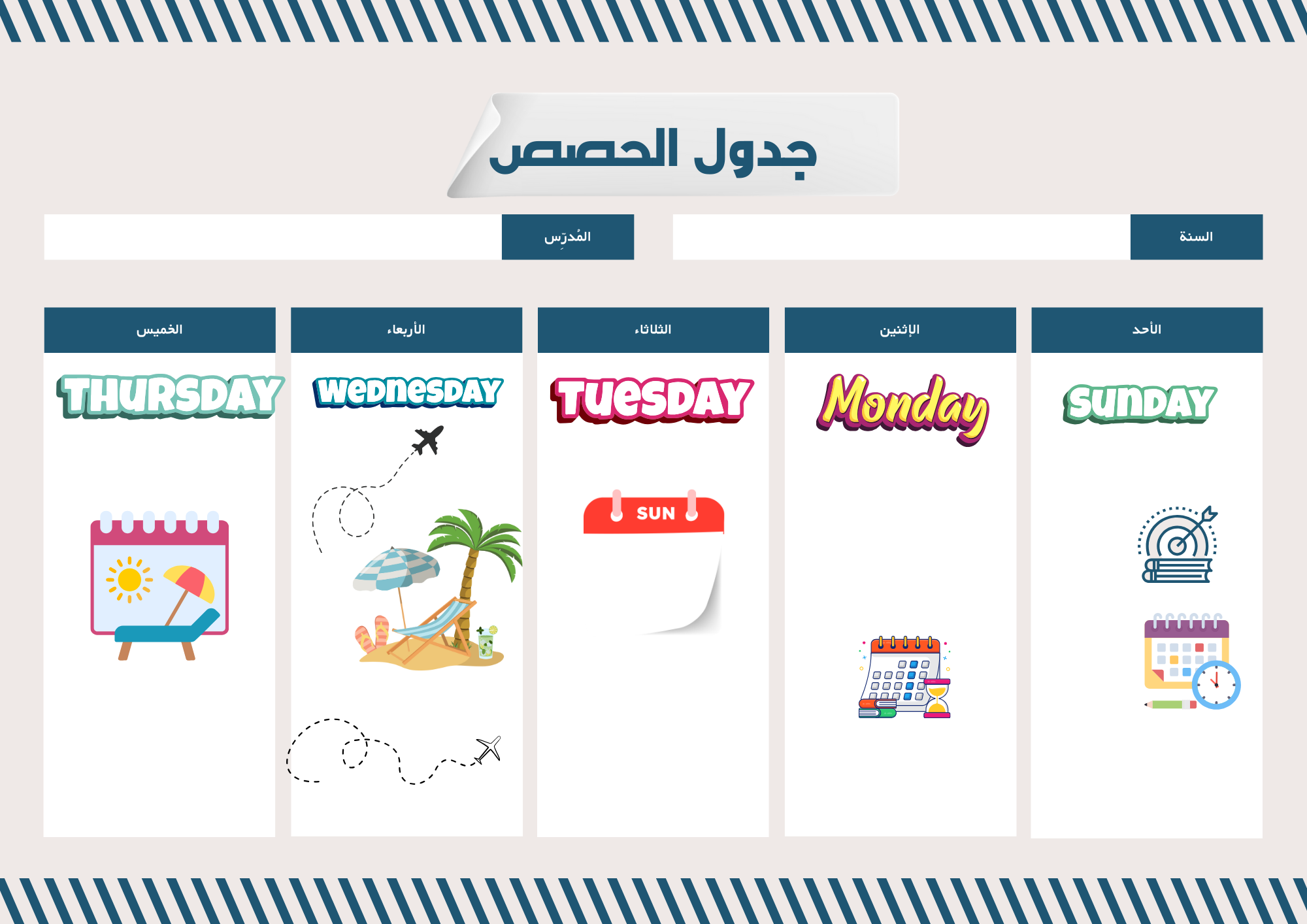 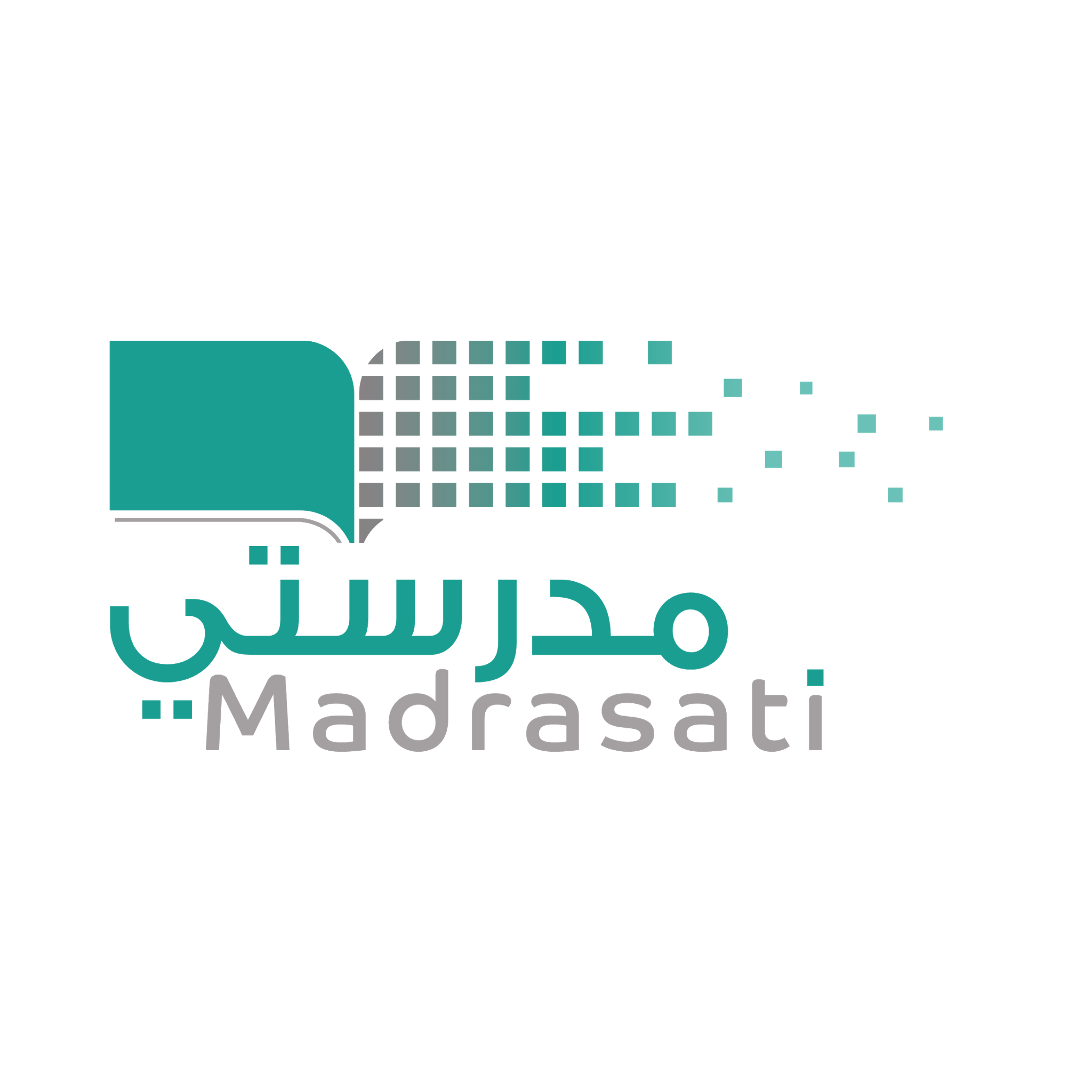 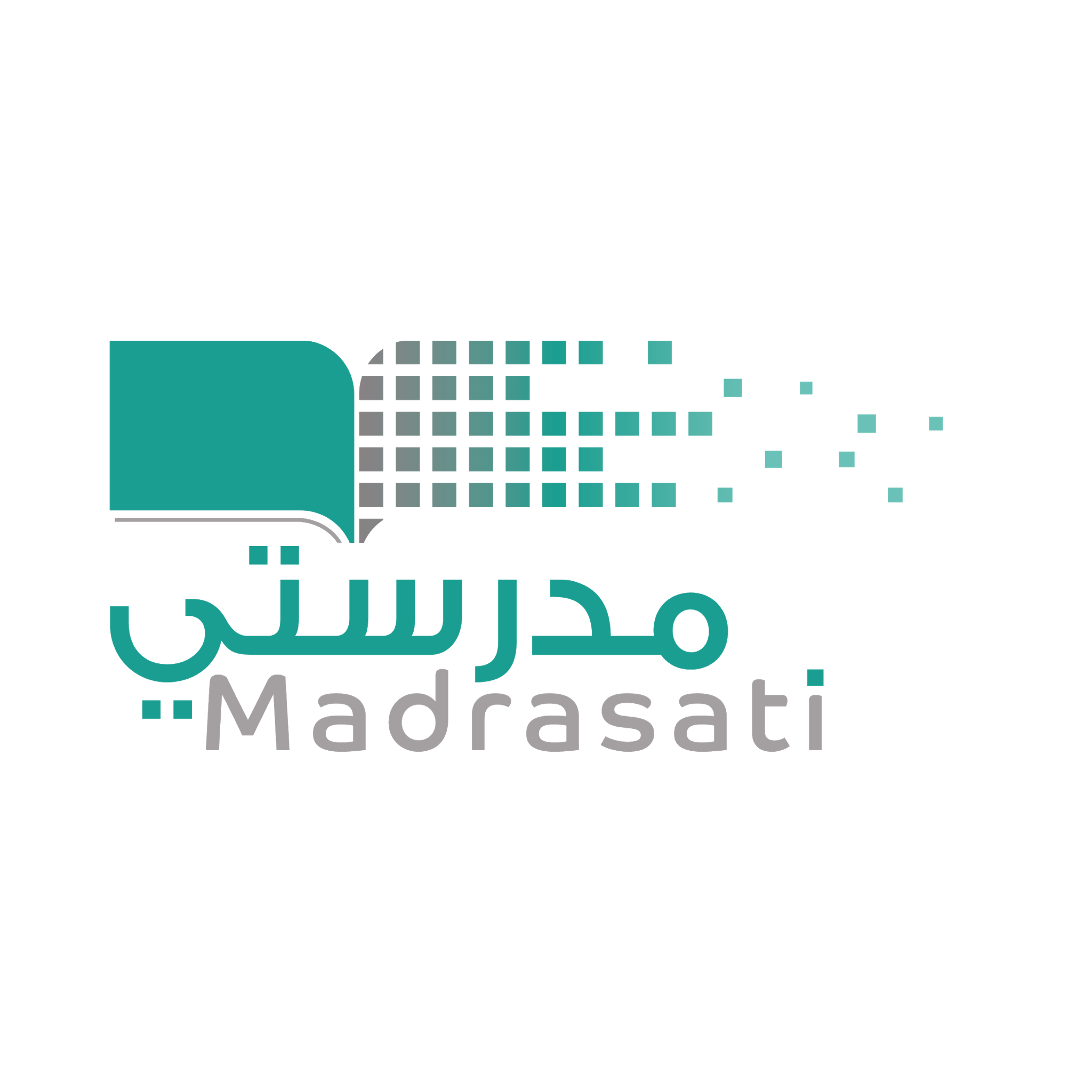 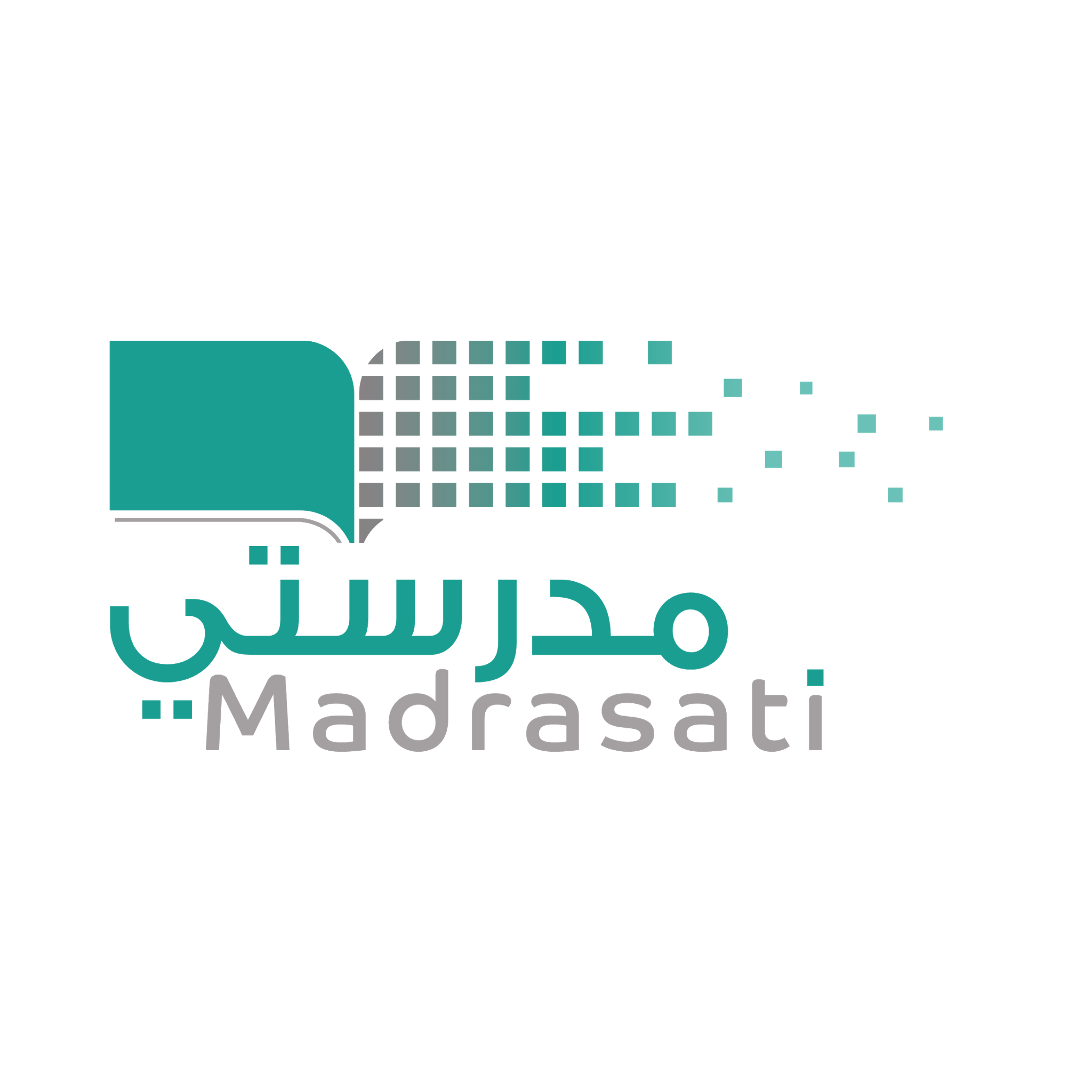 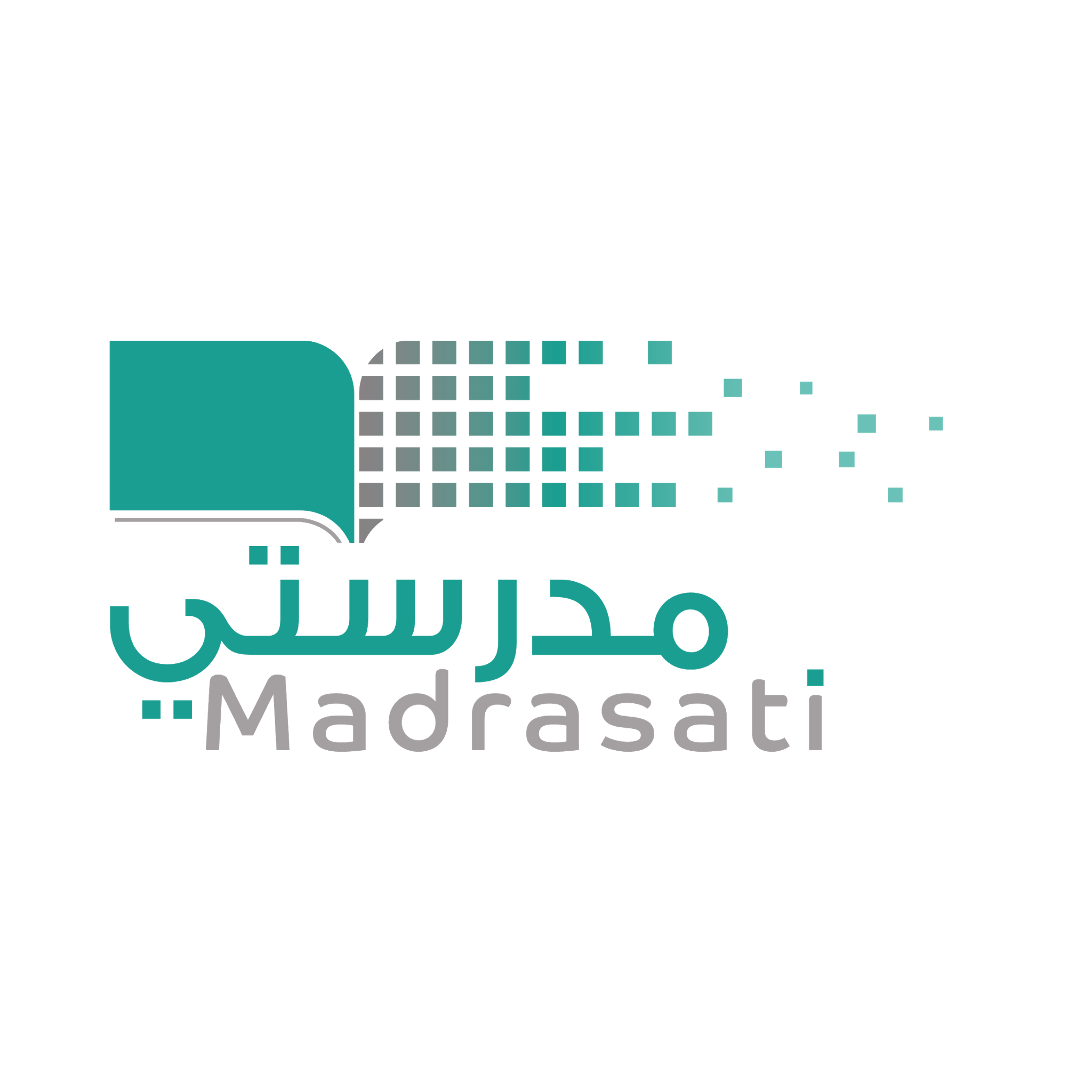 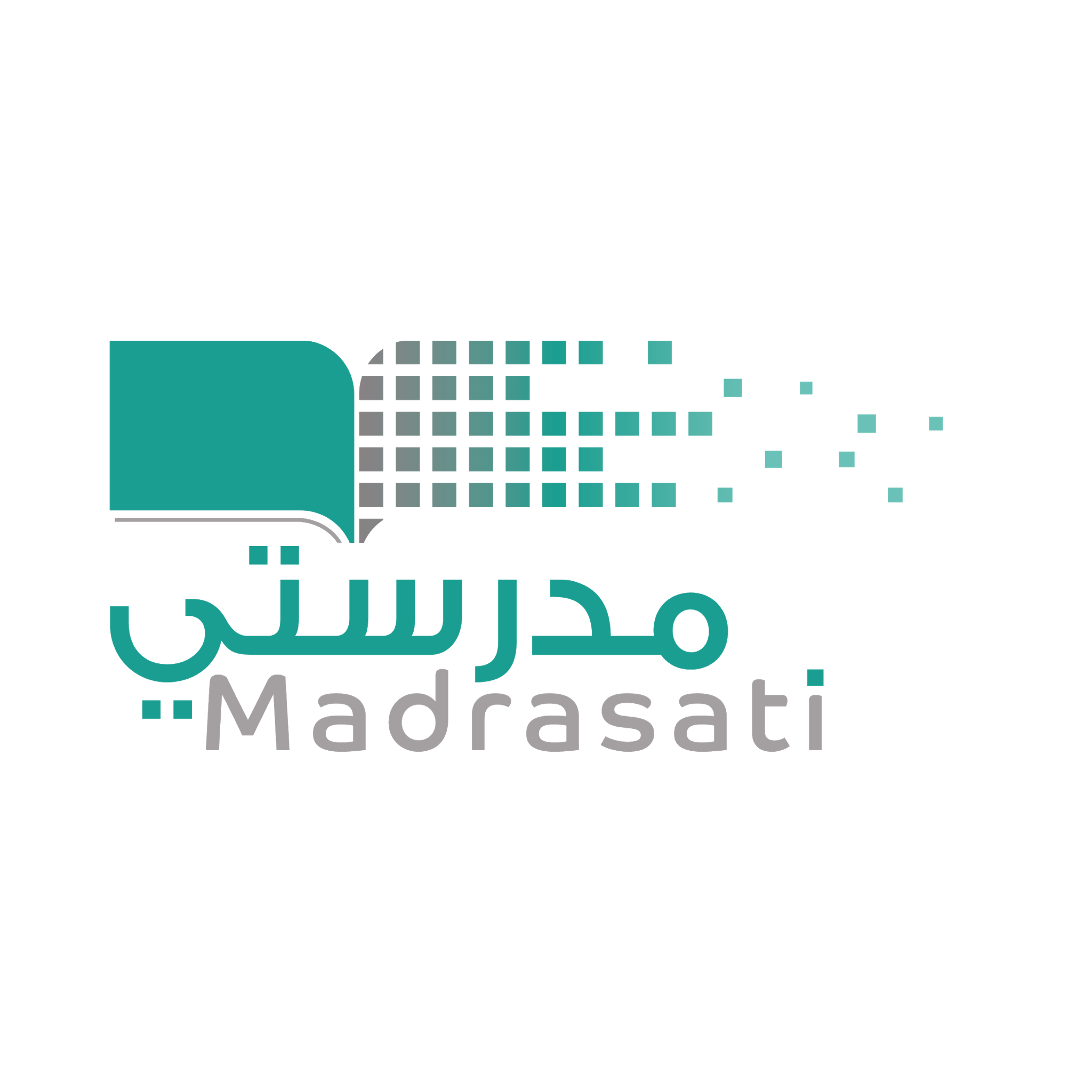 المدير / ة
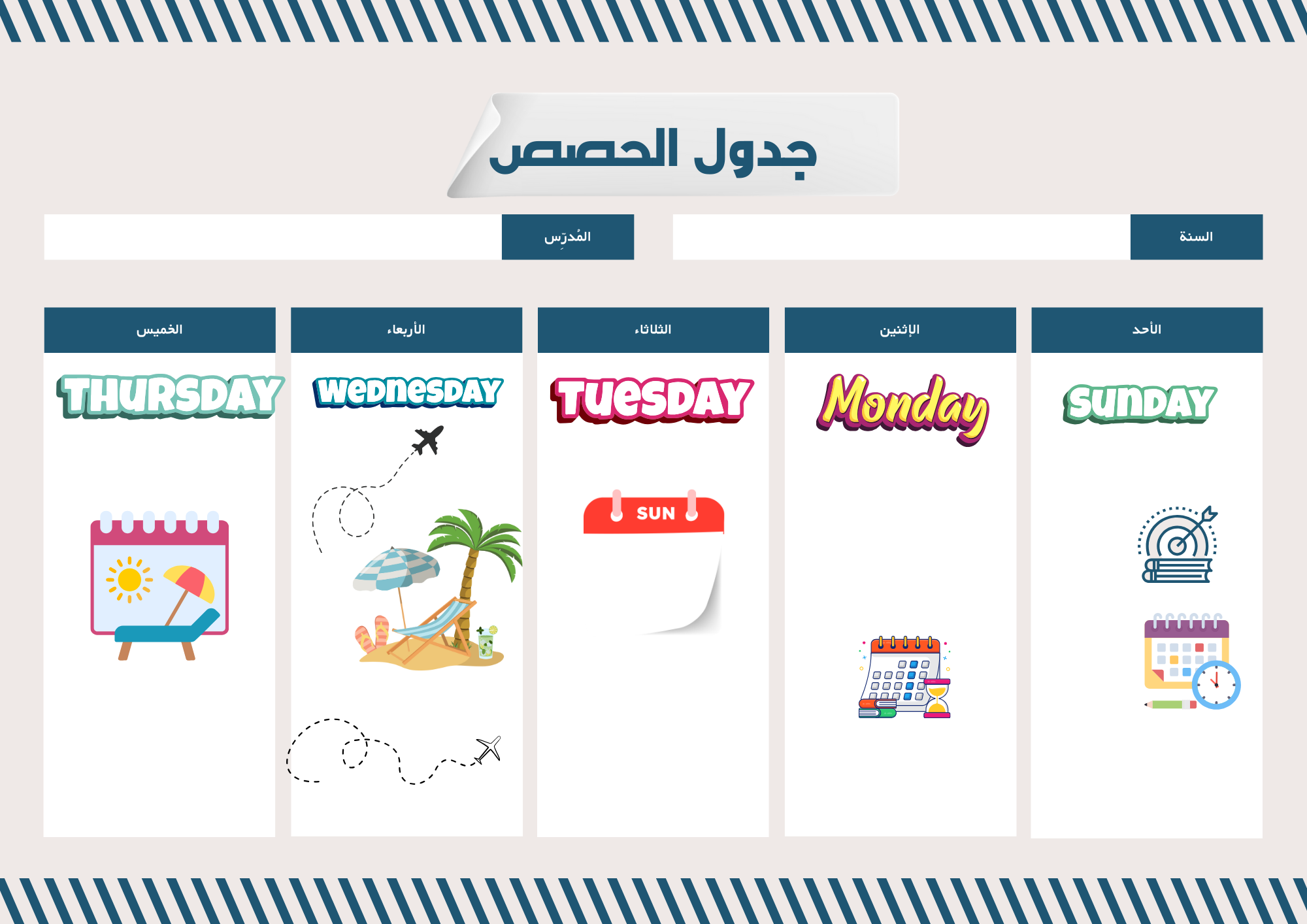 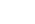 المعلمـ /ة
الملاحظات
المعلمـ /ة
الملاحظات
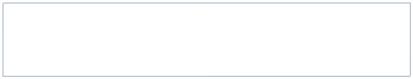 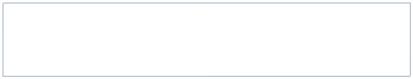 خطة التعلم الأسبوعية  الفصل الدراسي الثالث
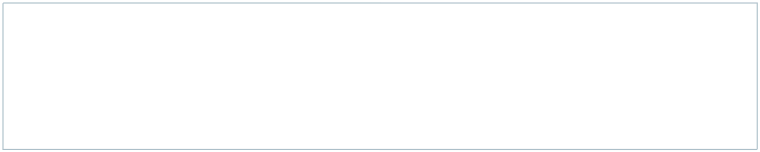 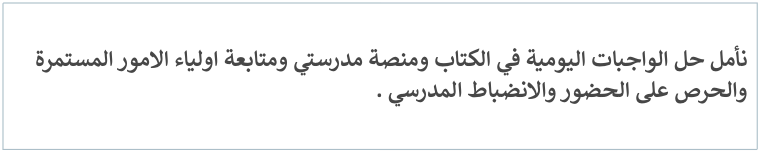 المملكة العربية السعودية
وزارة التعليم
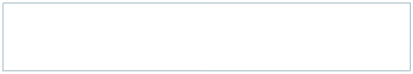 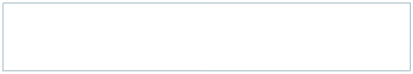 المدير / ة
المدير / ة
ثاني ثانوي
رياضيات
الاسبوع
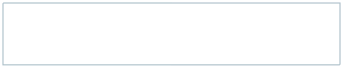 العاشر
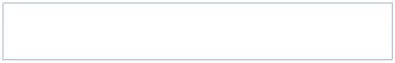 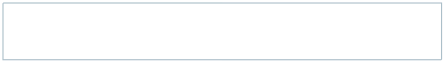 المادة
الصف
الخميس٢٤/ ١١ / ١٤٤٦
الاربعاء ٢٣/ ١١ / ١٤٤٦
الثلاثاء ٢٢ / ١١ / ١٤٤٦
الاثنين ٢١/ ١١/ ١٤٤٦
الأحد ٢٠/ ١١ / ١٤٤٦
مراجعة الفصل الثامن
مراجعة الفصل الثامن
مراجعة الفصل السابع
مراجعة الفصل السابع
مراجعة الفصل السابع
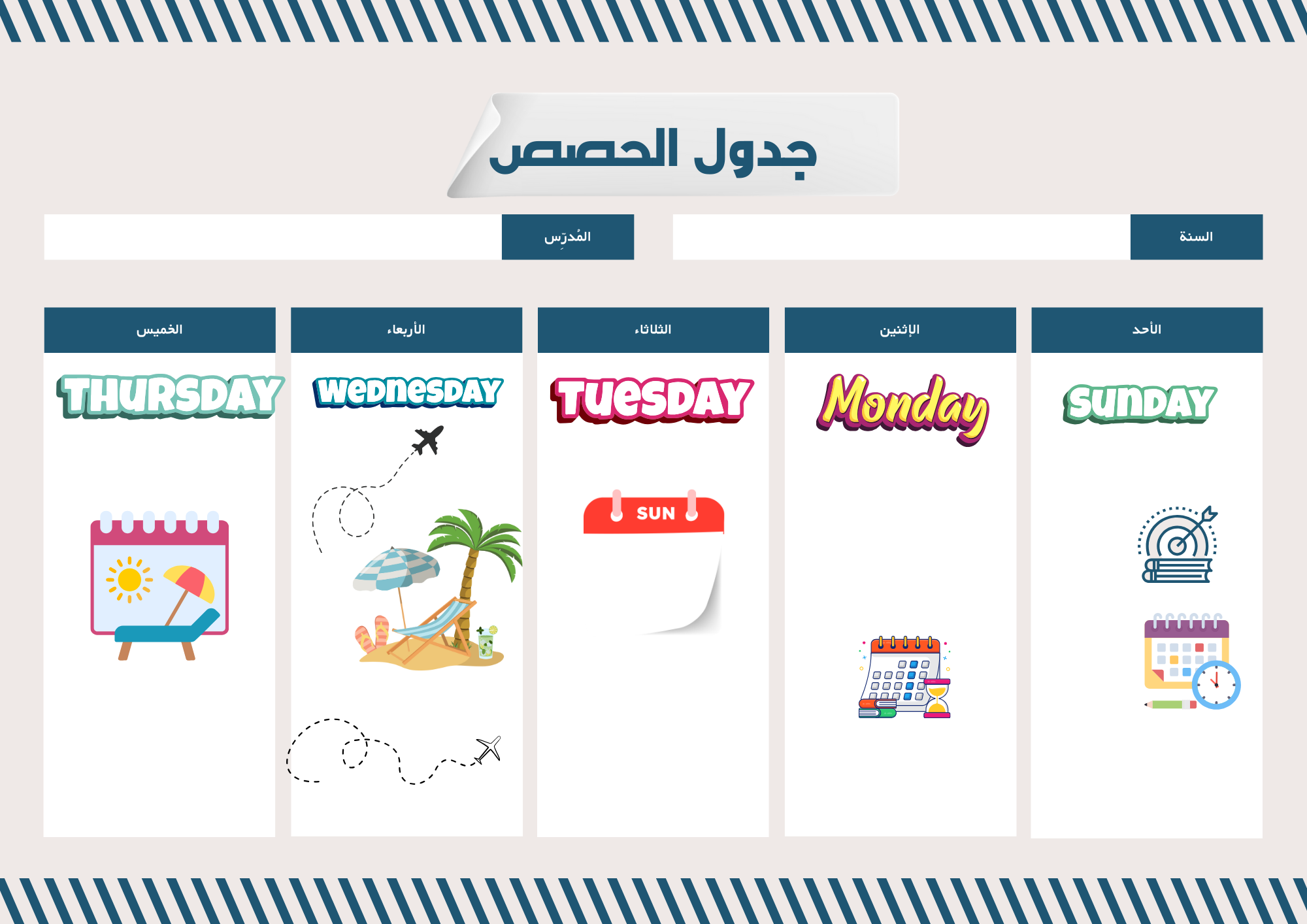 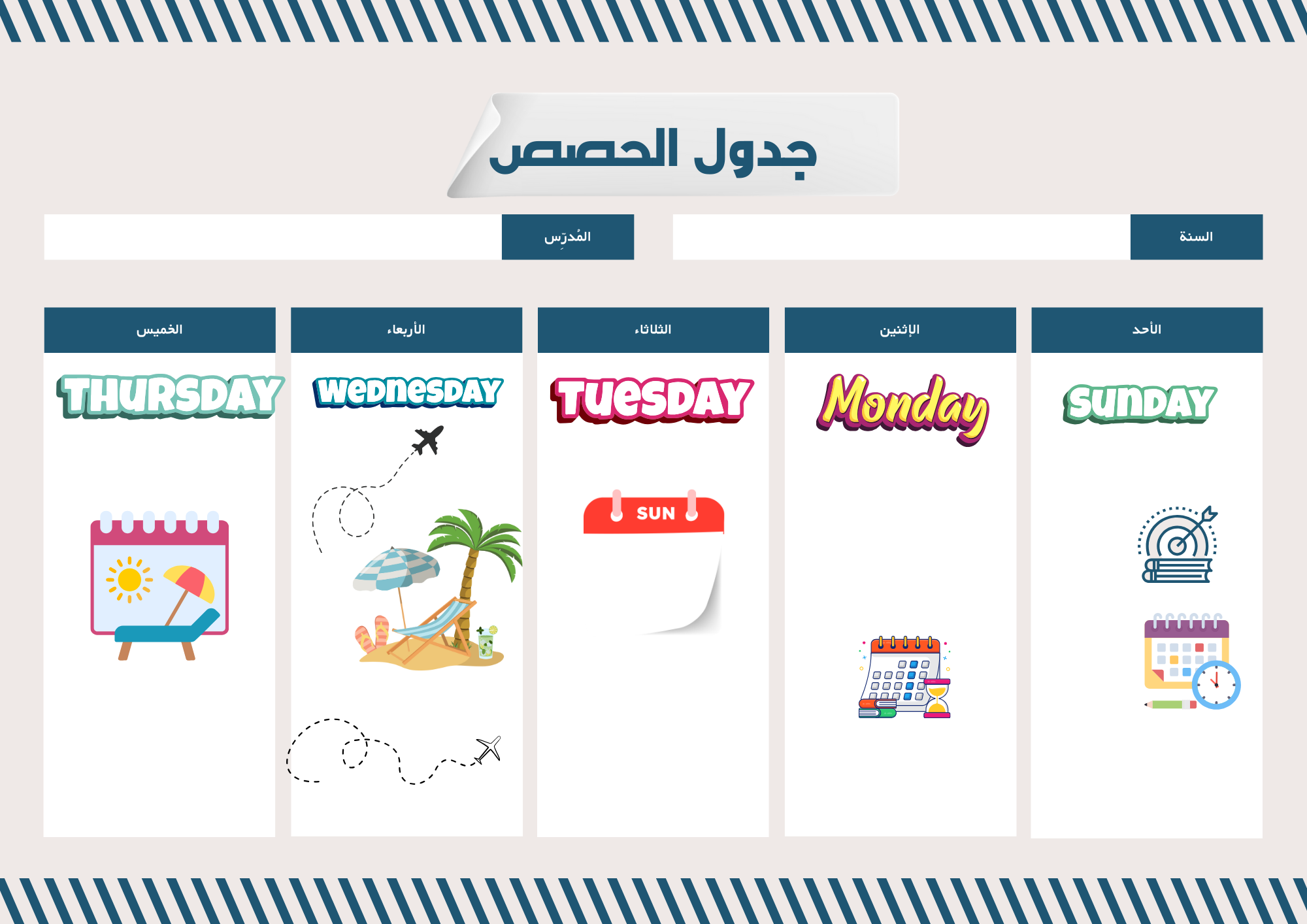 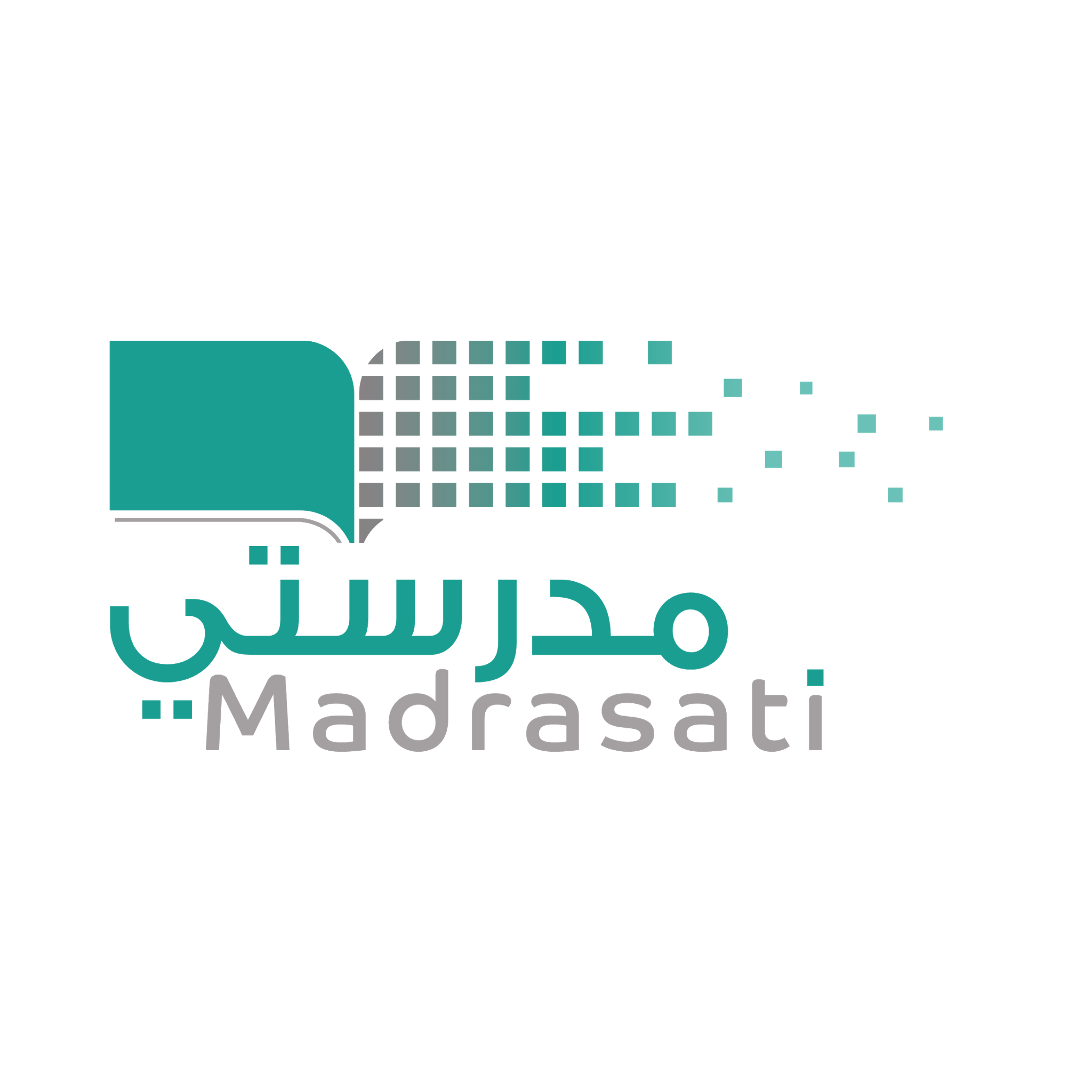 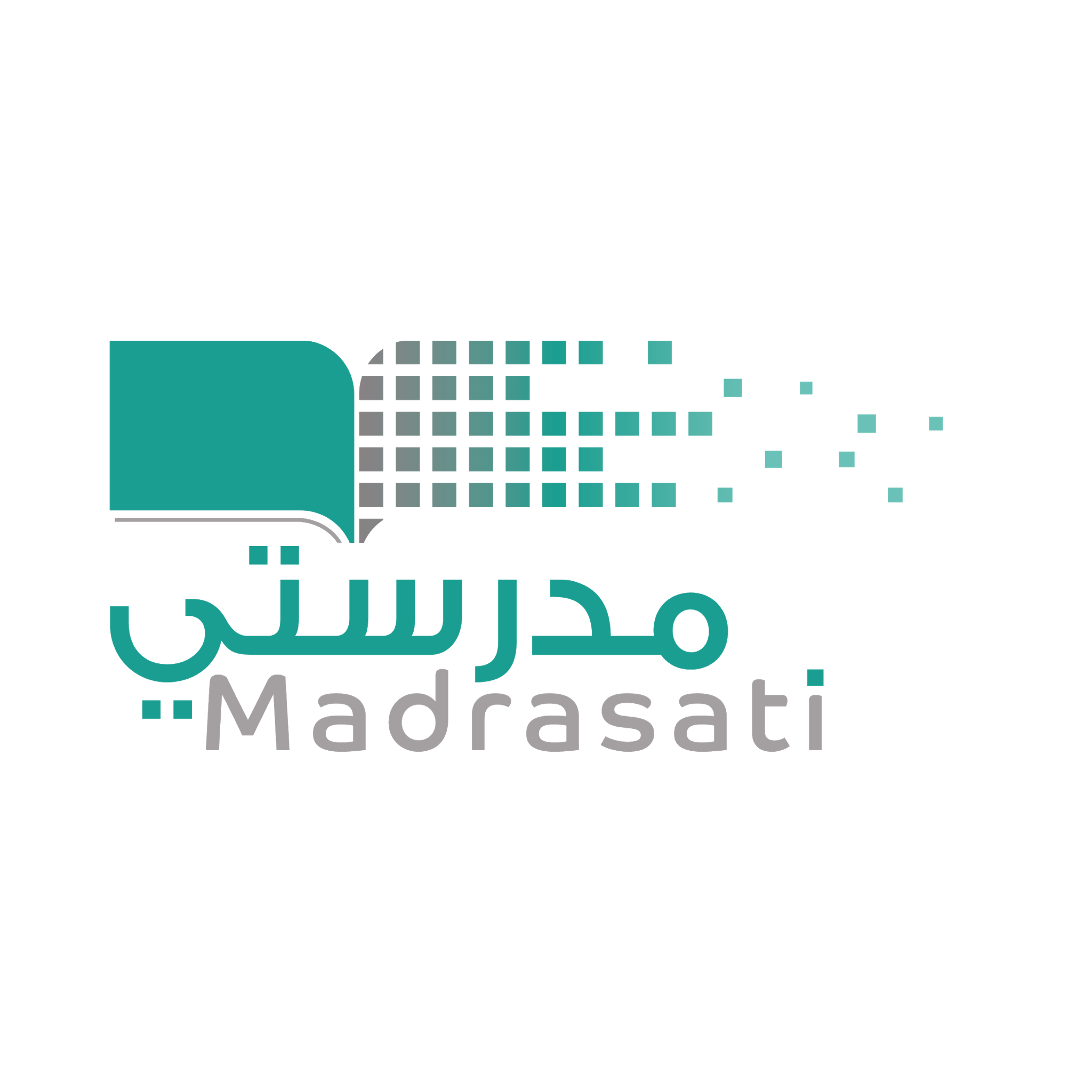 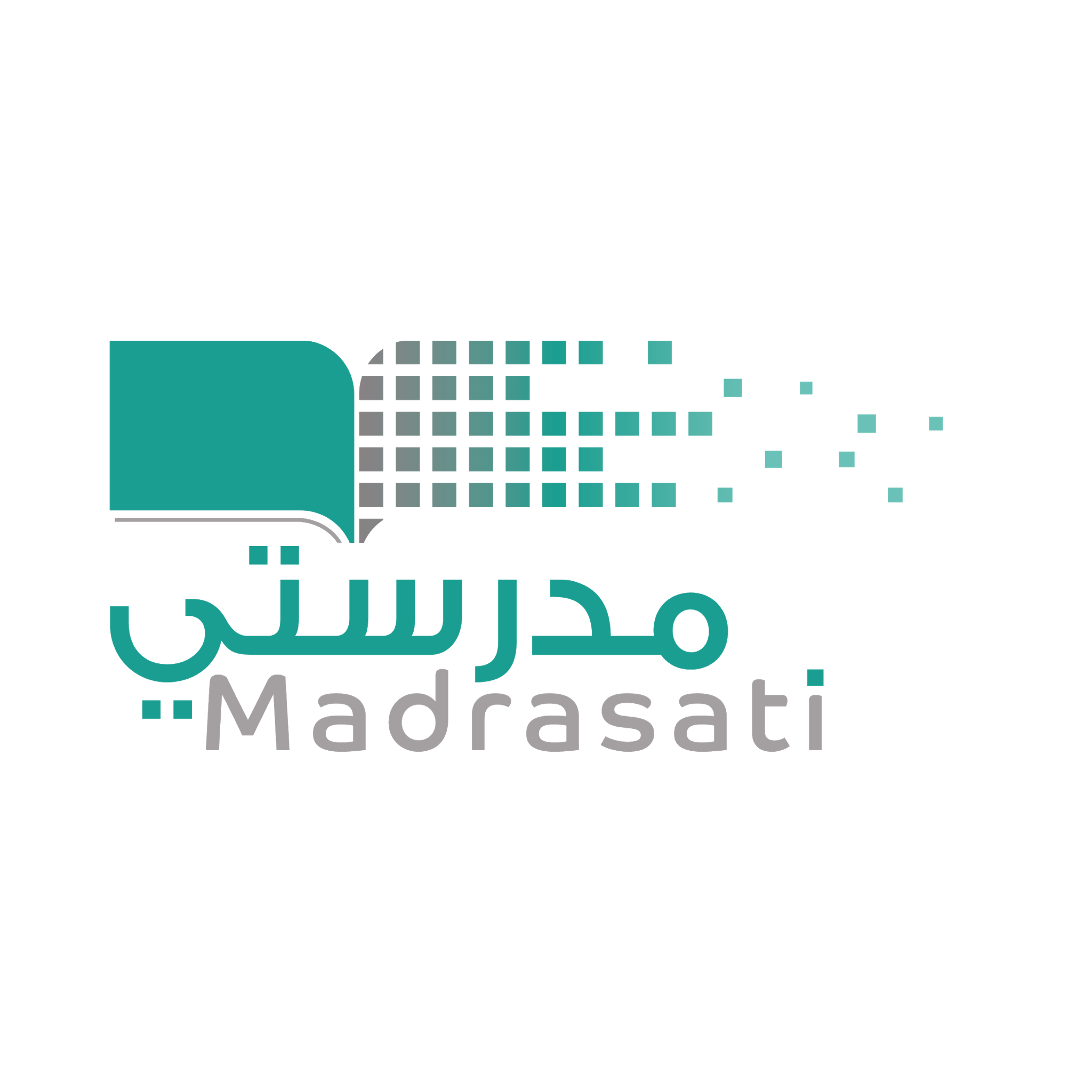 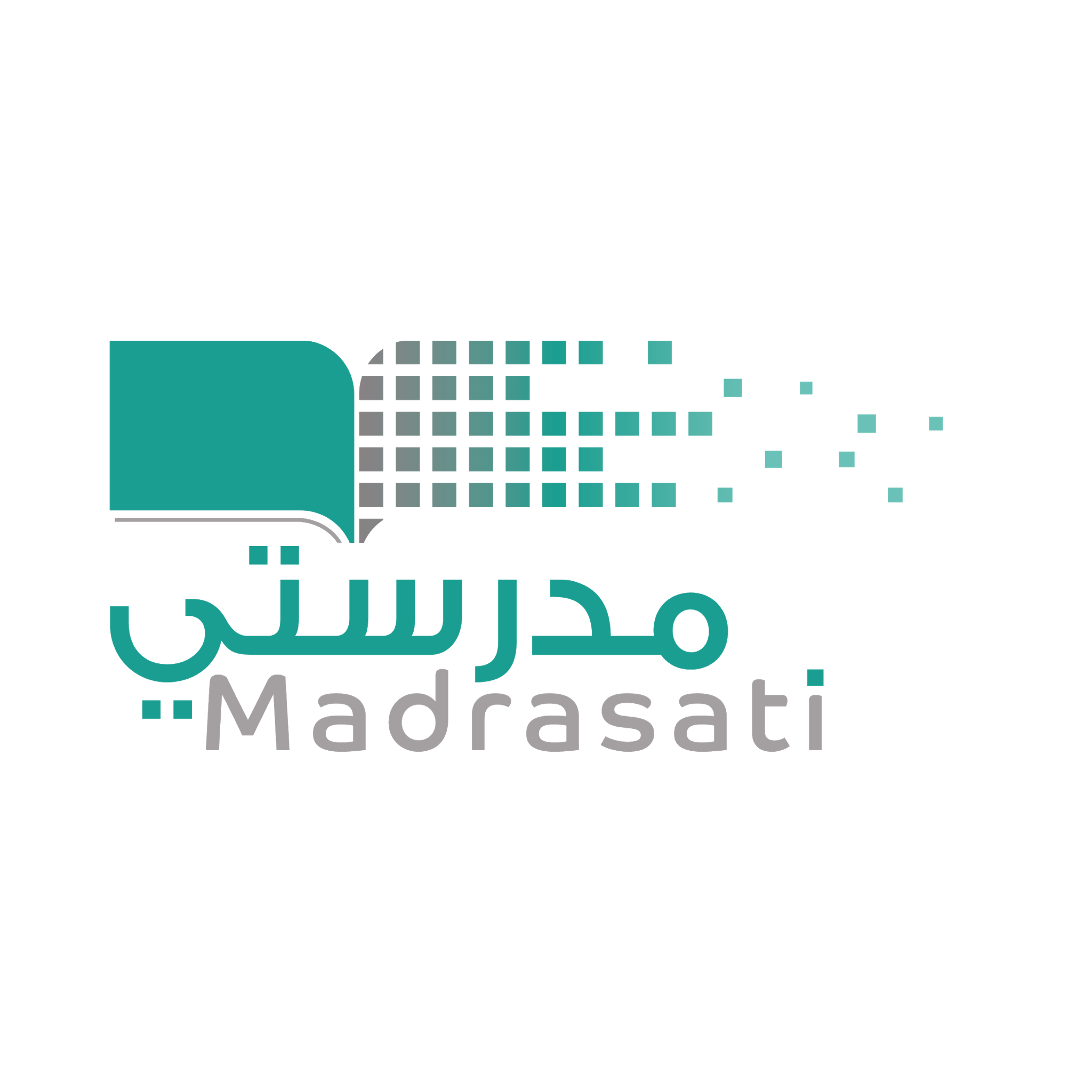 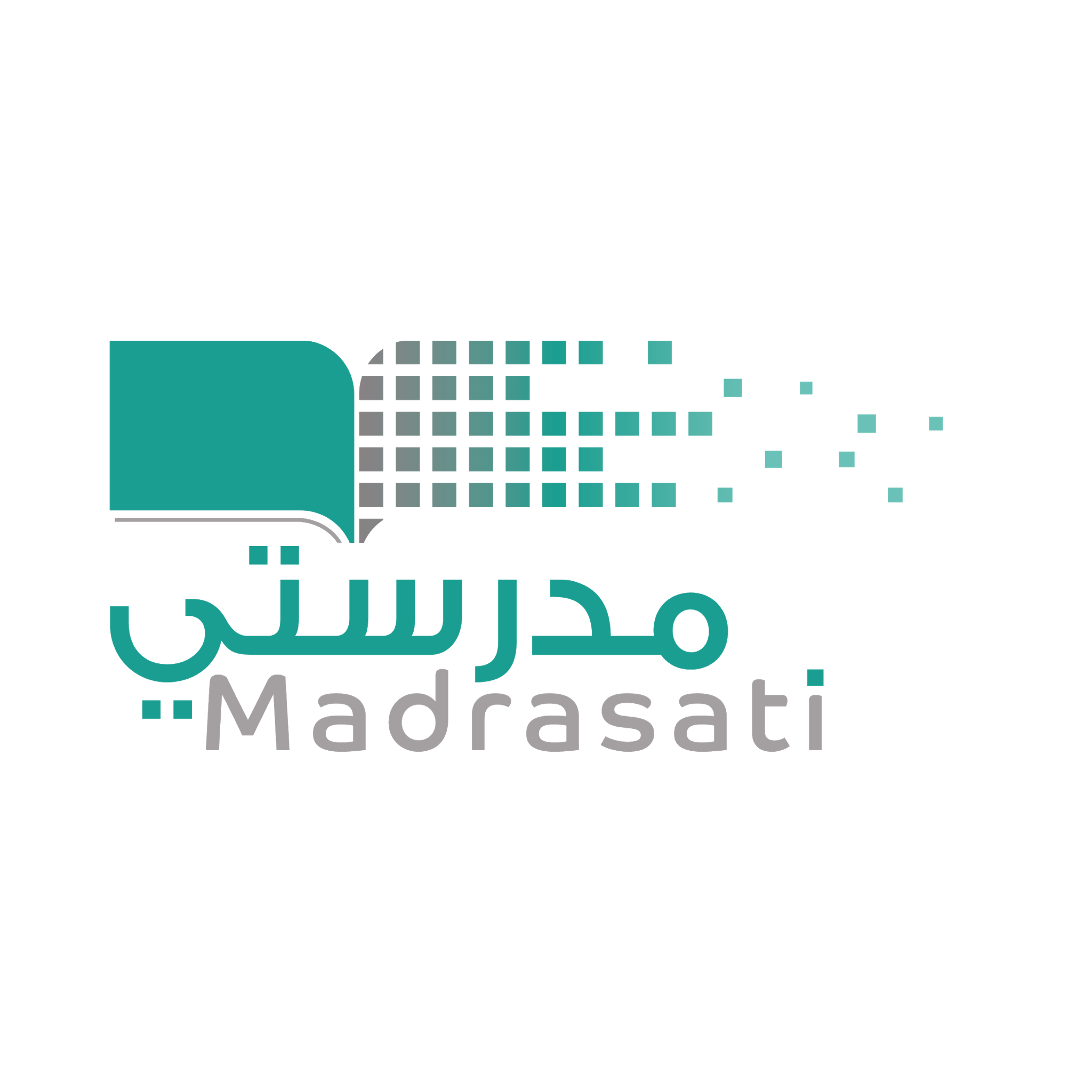 المدير / ة
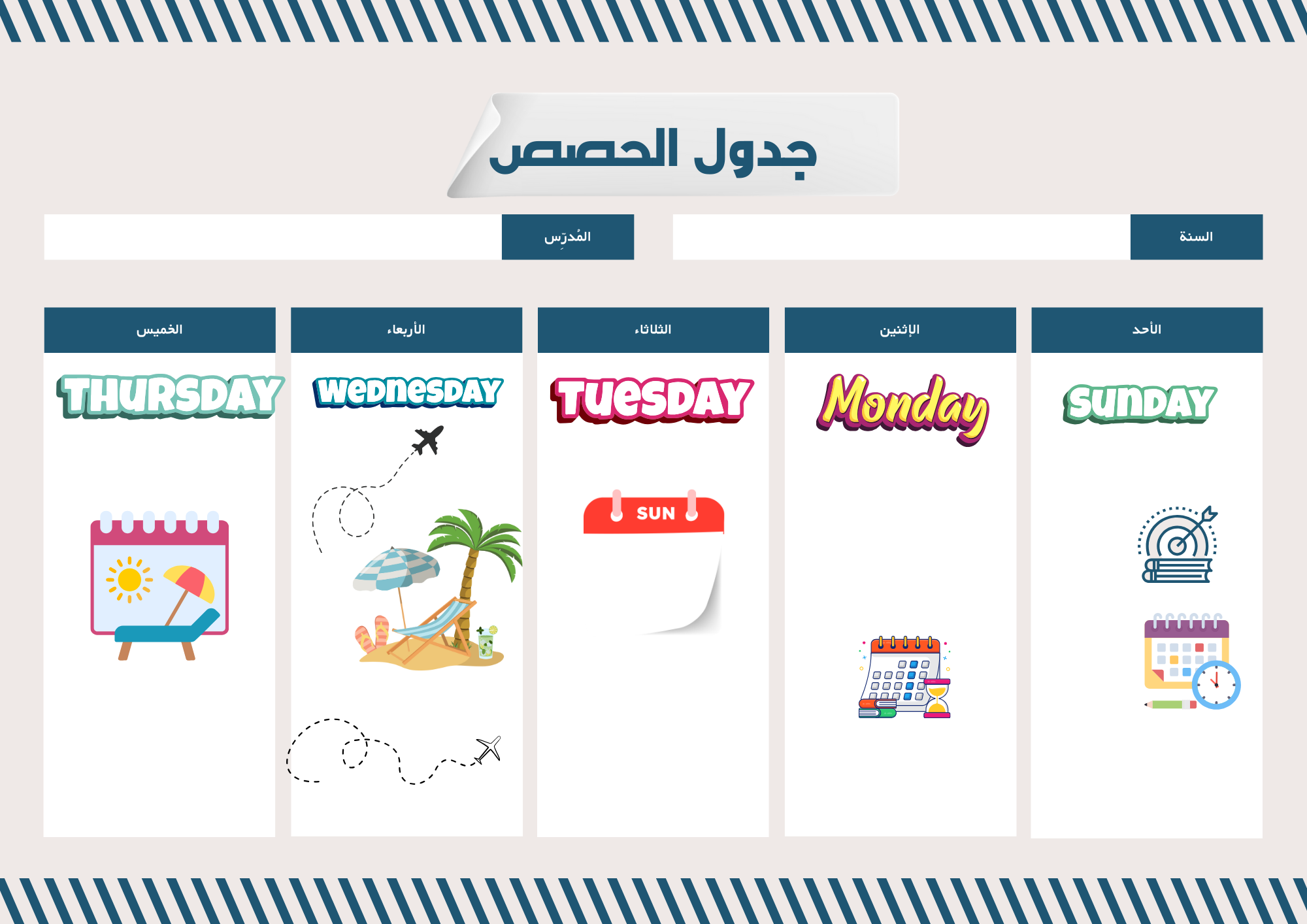 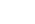 المعلمـ /ة
الملاحظات
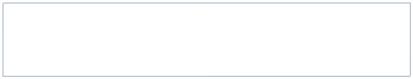 خطة التعلم الأسبوعية  الفصل الدراسي الثالث
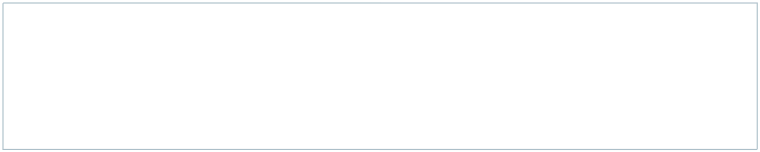 المملكة العربية السعودية
وزارة التعليم
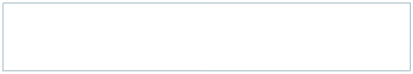 المدير / ة
ثاني ثانوي
رياضيات
الاسبوع
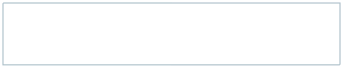 الحادي عشر
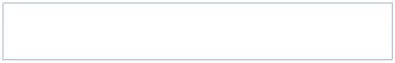 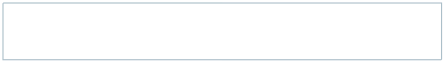 المادة
الصف
الخميس ٢/ ١٢/ ١٤٤٦
الاربعاء ١/ ١٢ / ١٤٤٦
الثلاثاء ٢٩ / ١١ / ١٤٤٦
الاثنين ٢٨/ ١١/ ١٤٤٦
الأحد ٢٧/ ١١ / ١٤٤٦
مراجعة الفصل الثامن
مراجعة الفصل الثامن
مراجعة  شاملة
مراجعة  شاملة
مراجعة  شاملة
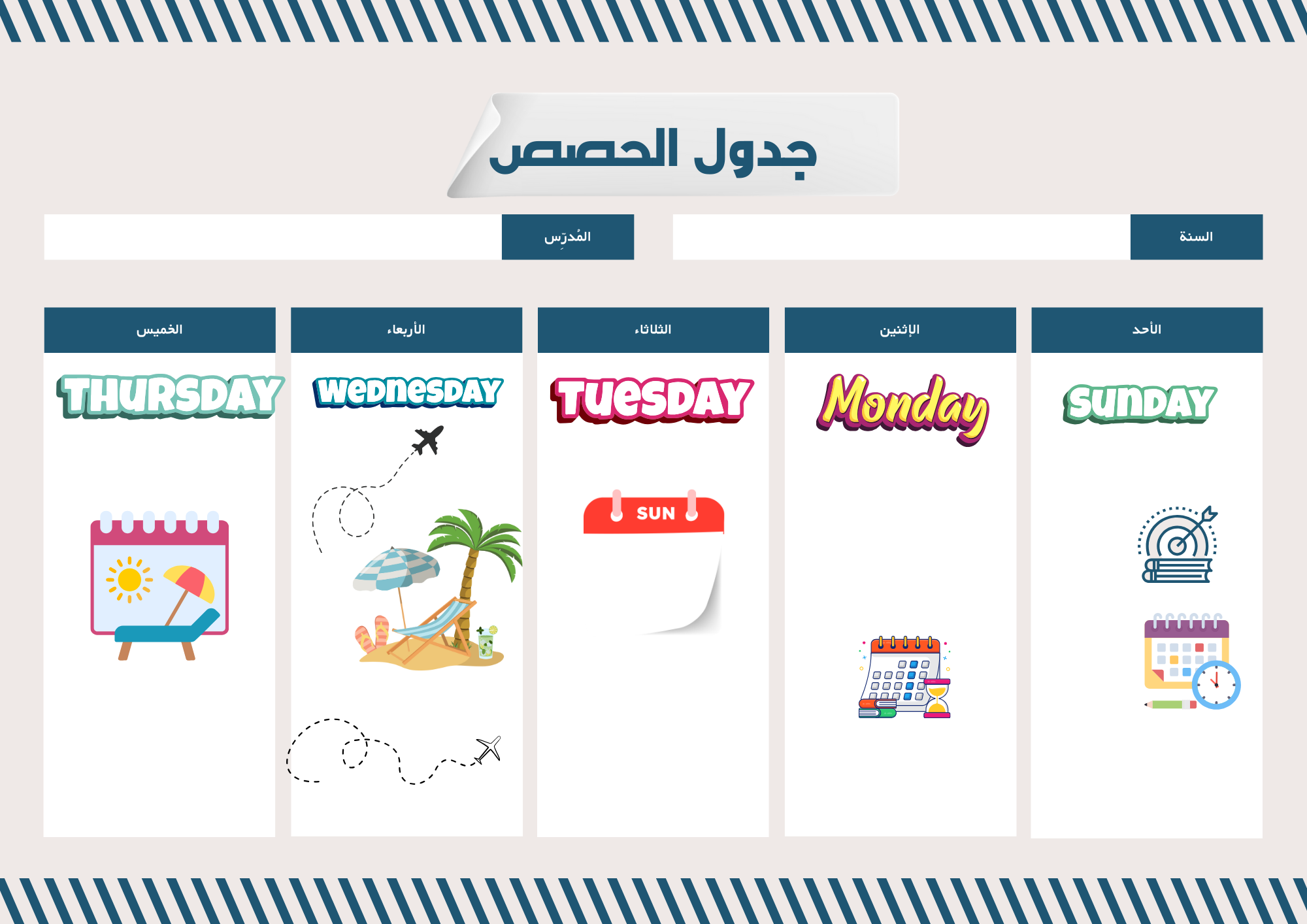 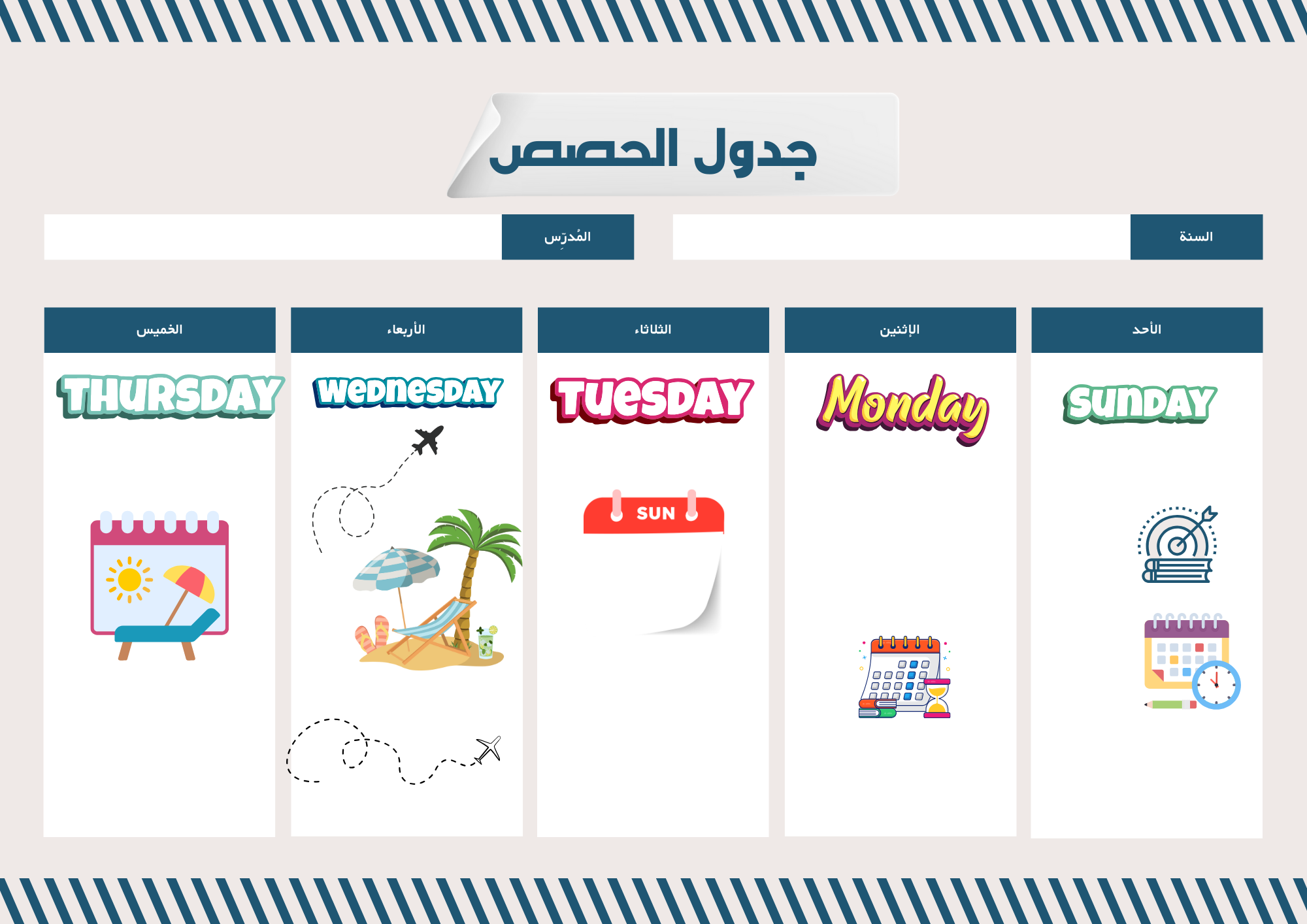 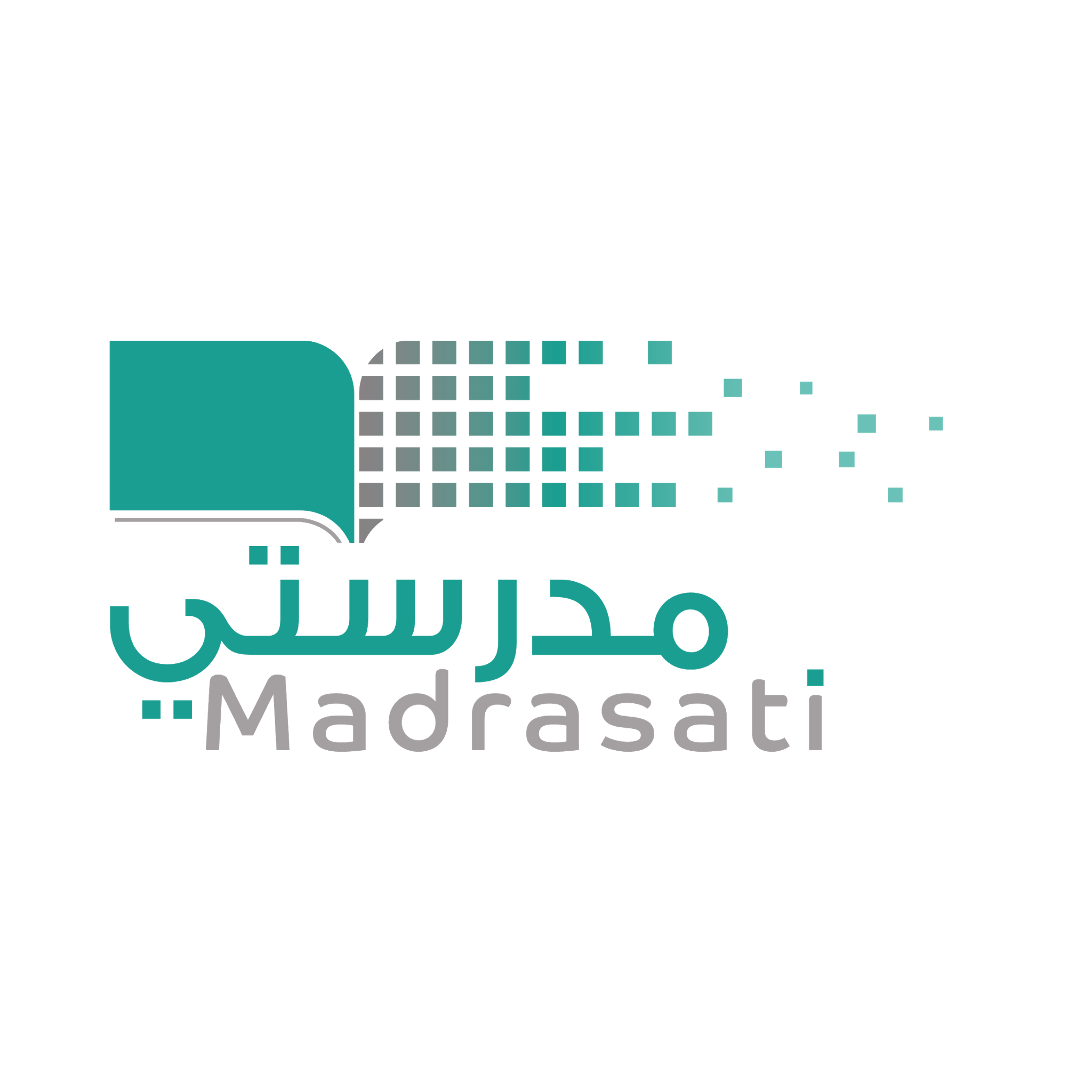 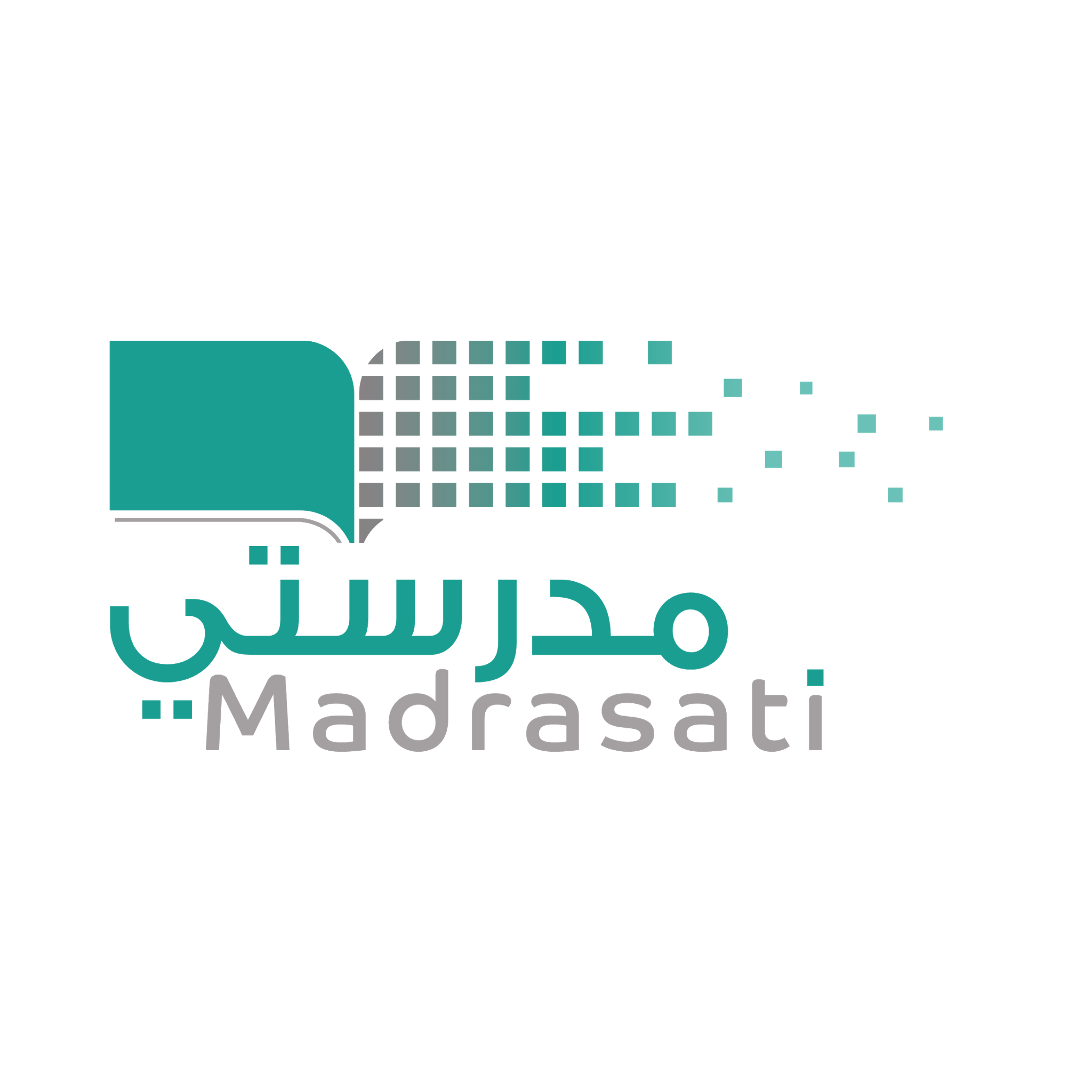 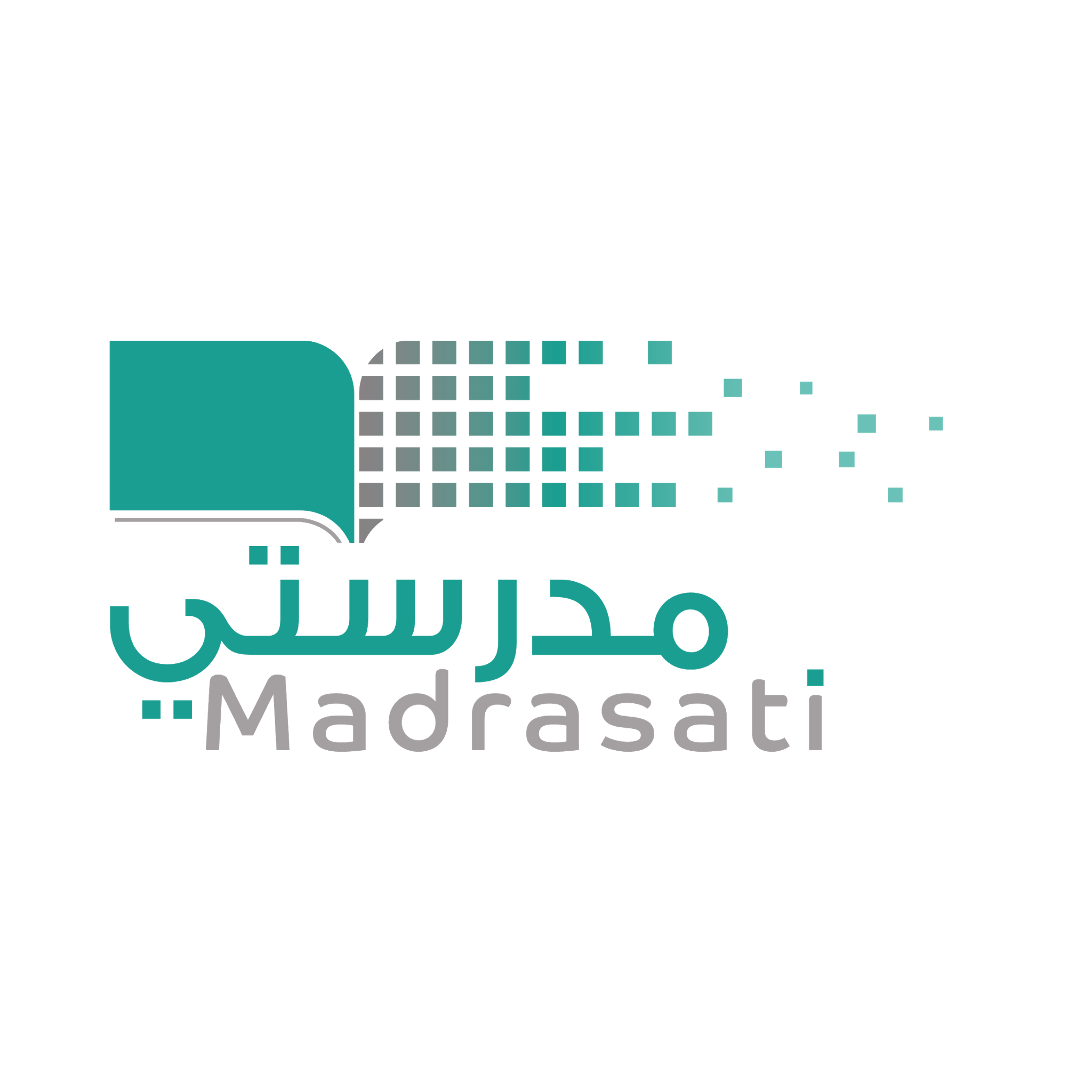 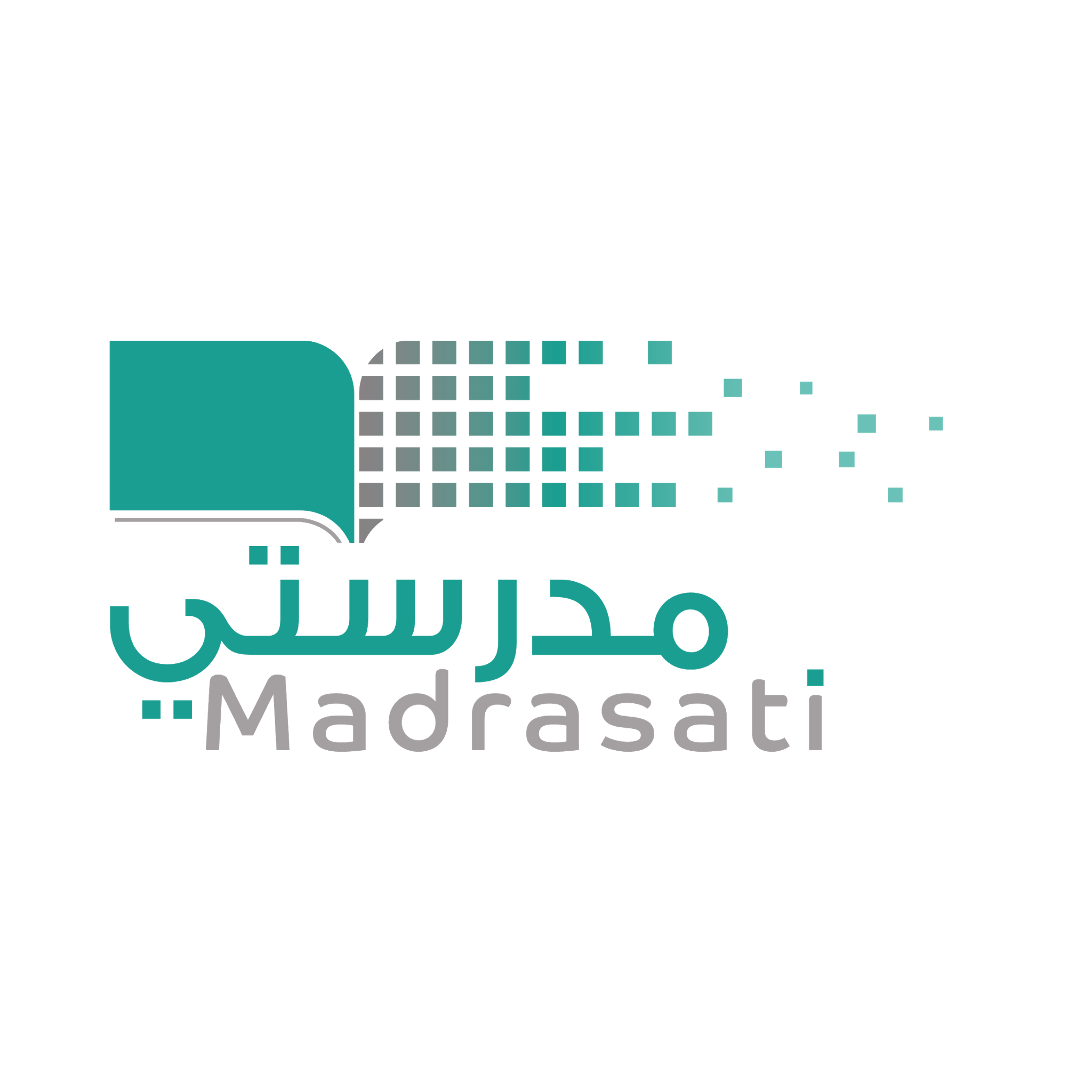 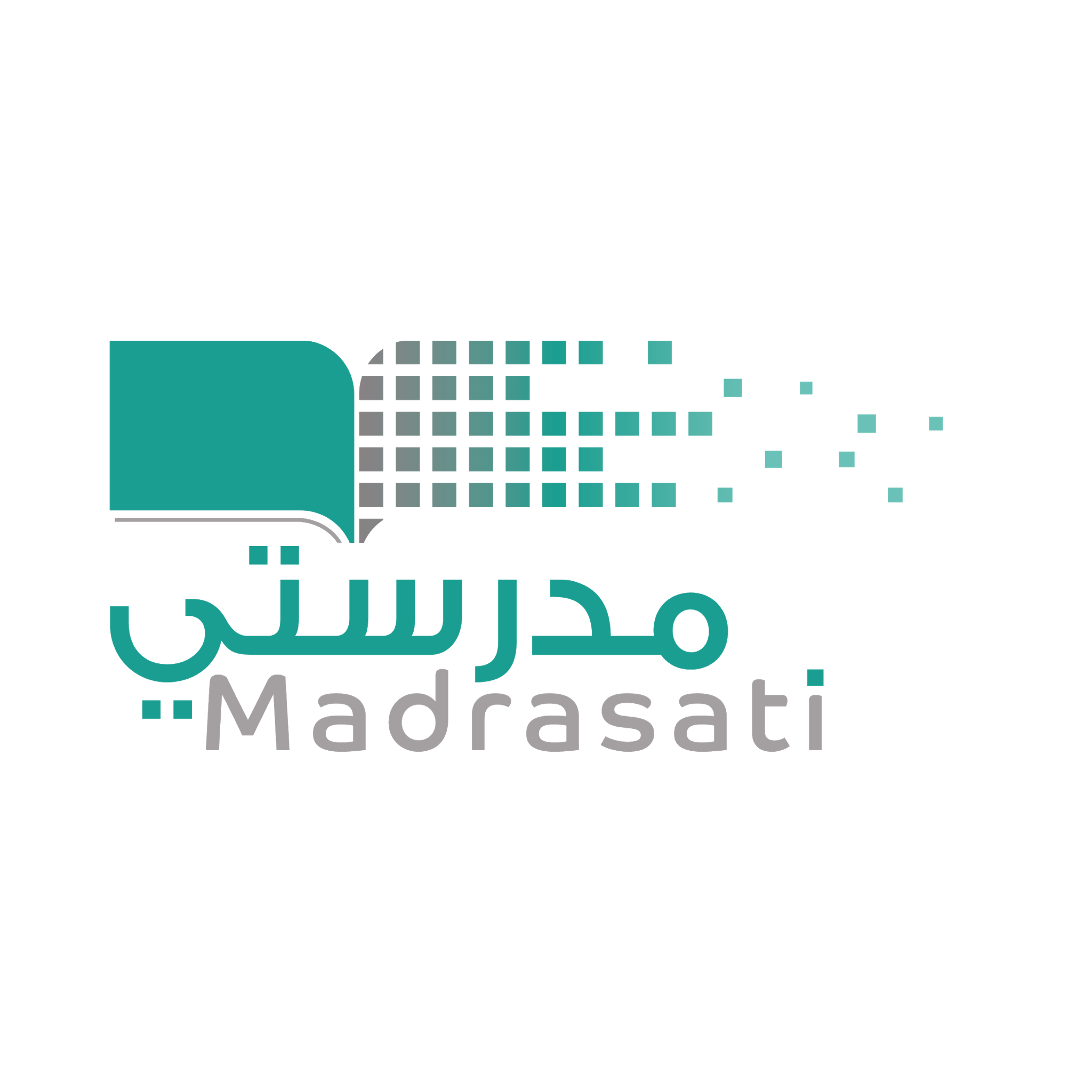 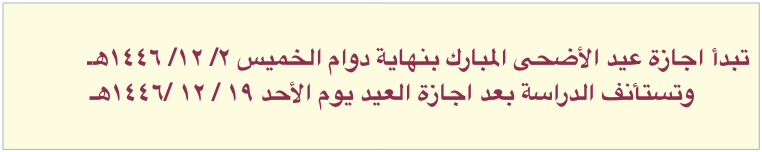 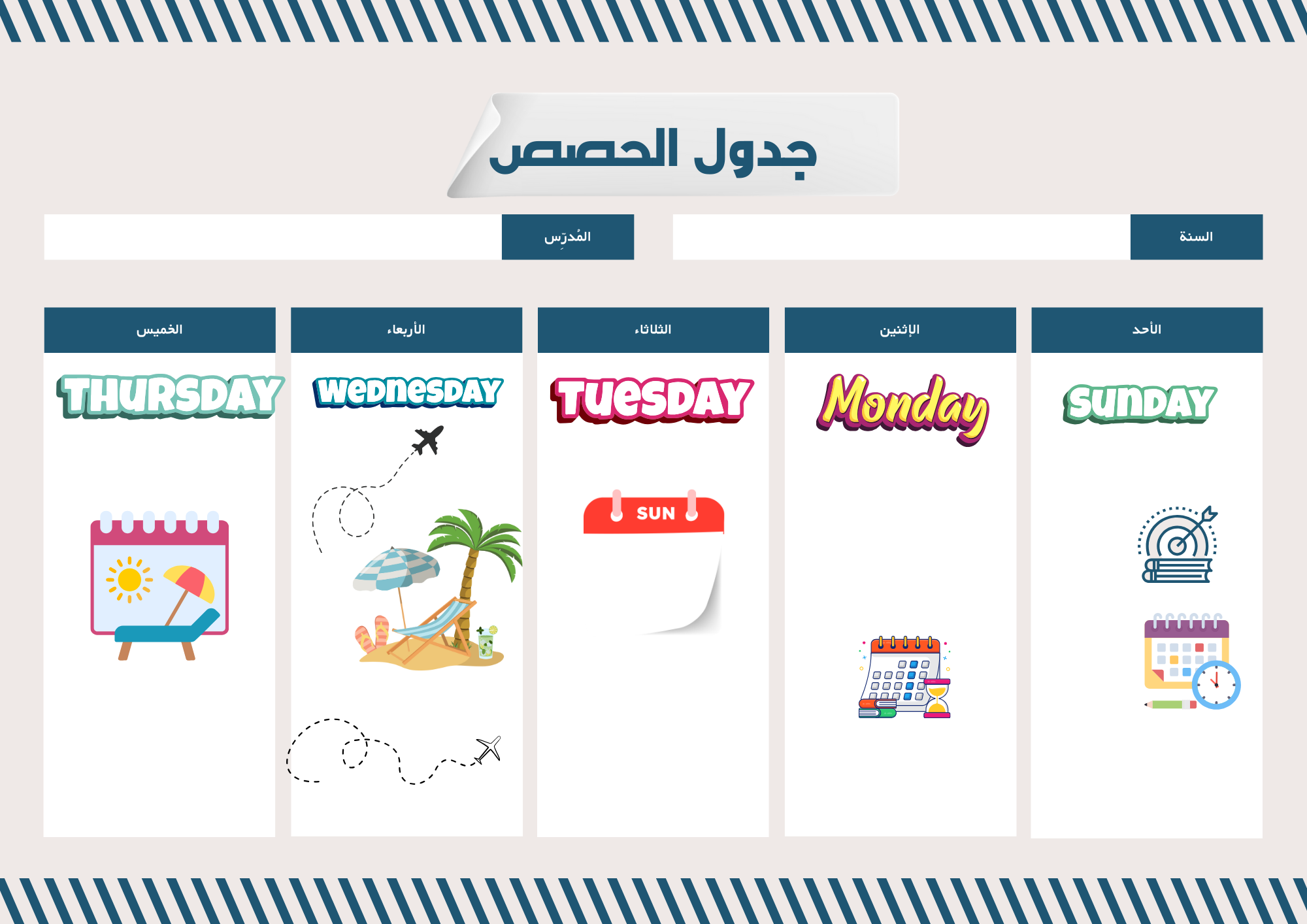 المدير / ة
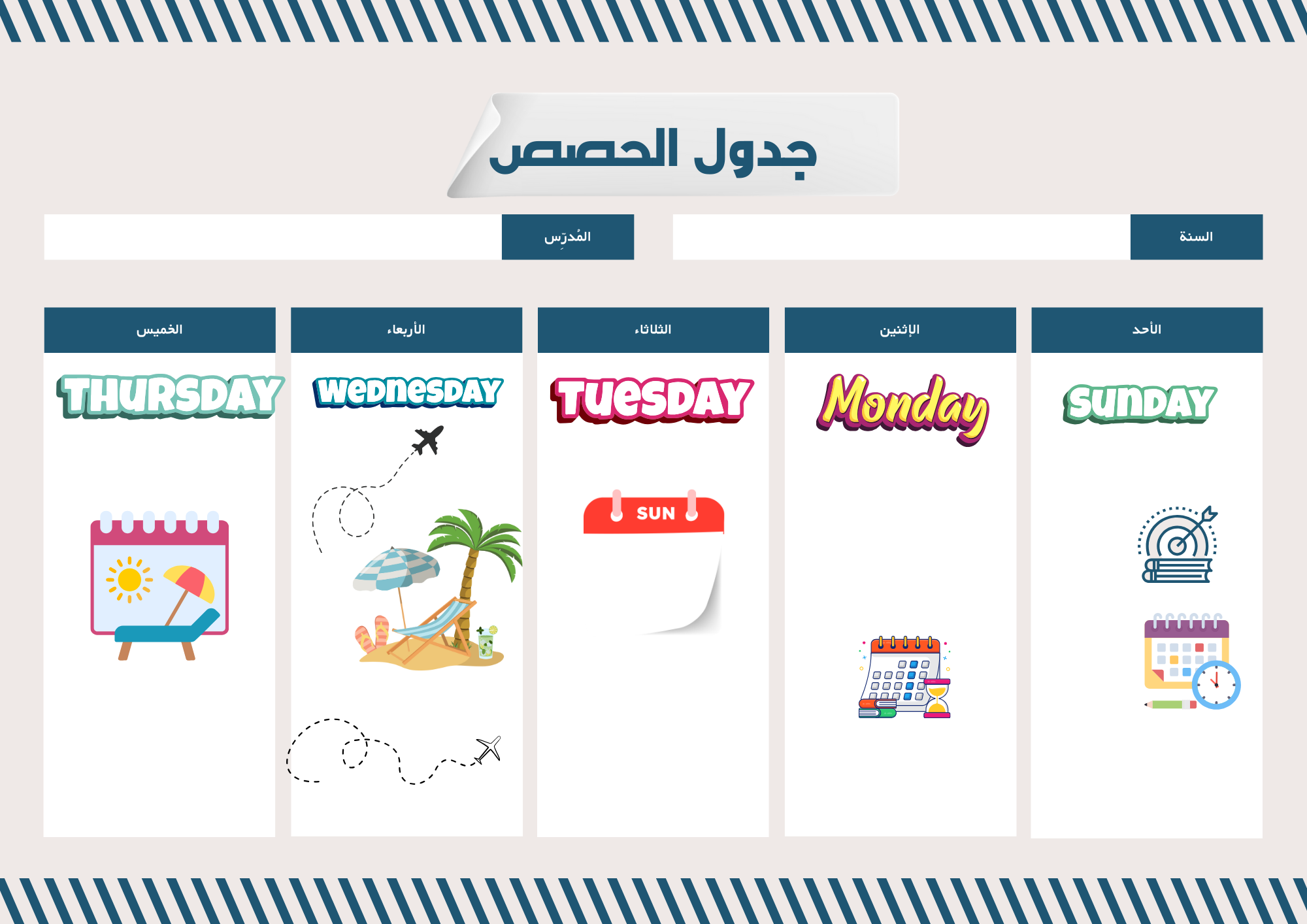 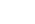 المعلمـ /ة
الملاحظات
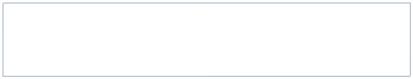 خطة التعلم الأسبوعية  الفصل الدراسي الثالث
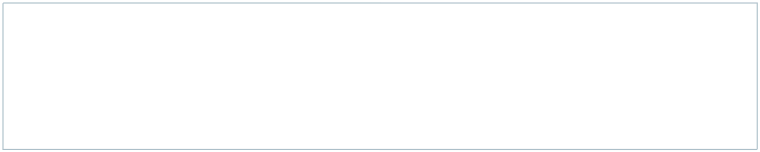 المملكة العربية السعودية
وزارة التعليم
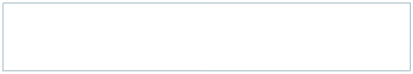 المدير / ة
ثاني ثانوي
رياضيات
الاسبوع
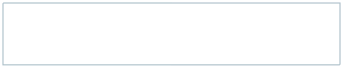 الثاني عشر
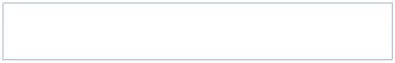 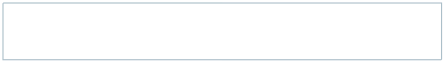 المادة
الصف
الخميس ٢٣/ ١٢/ ١٤٤٦
الاربعاء ٢٢/ ١٢ / ١٤٤٦
الثلاثاء ٢١ / ١٢ / ١٤٤٦
الاثنين ٢٠/ ١٢/ ١٤٤٦
الأحد ١٩/ ١٢ / ١٤٤٦
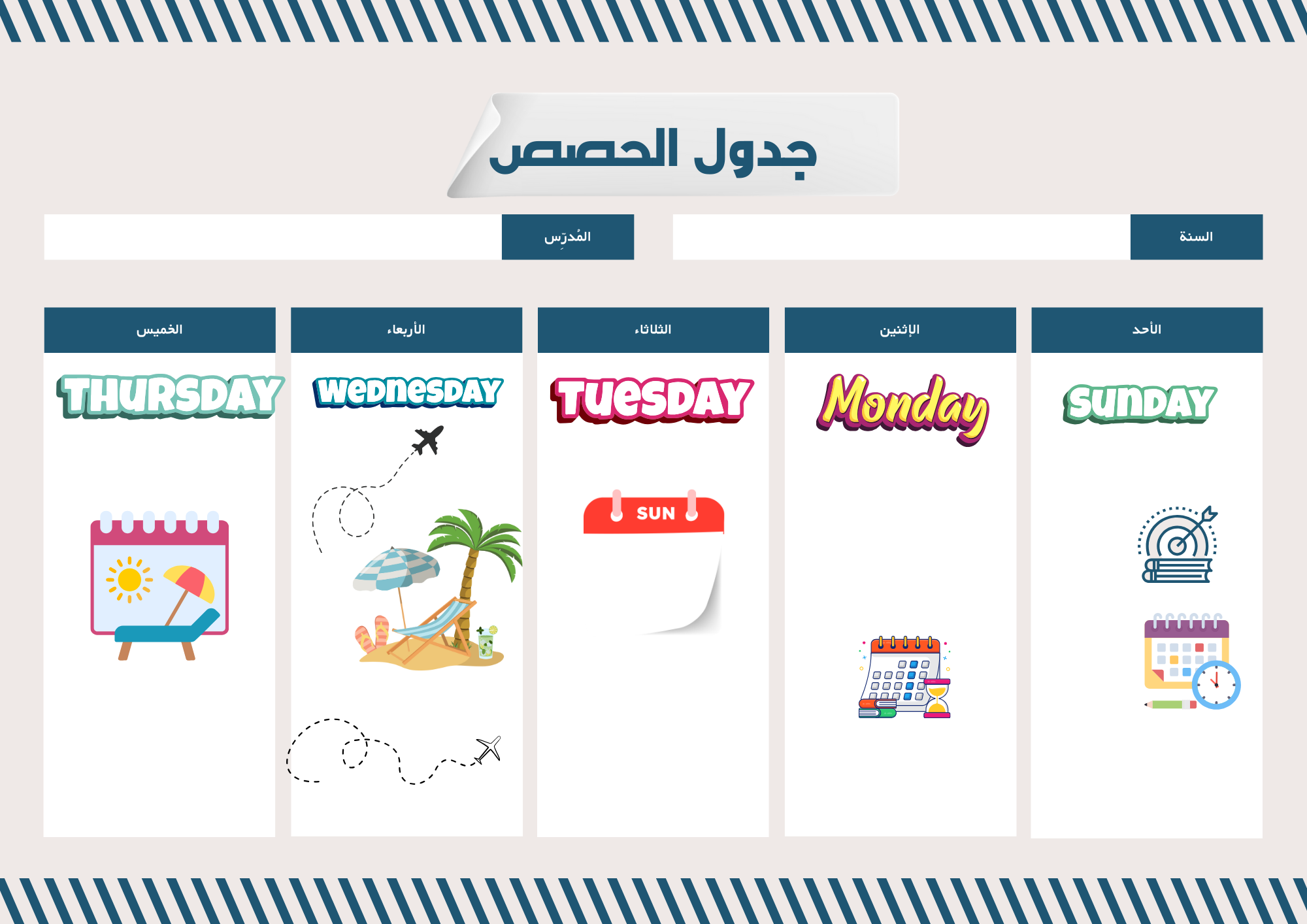 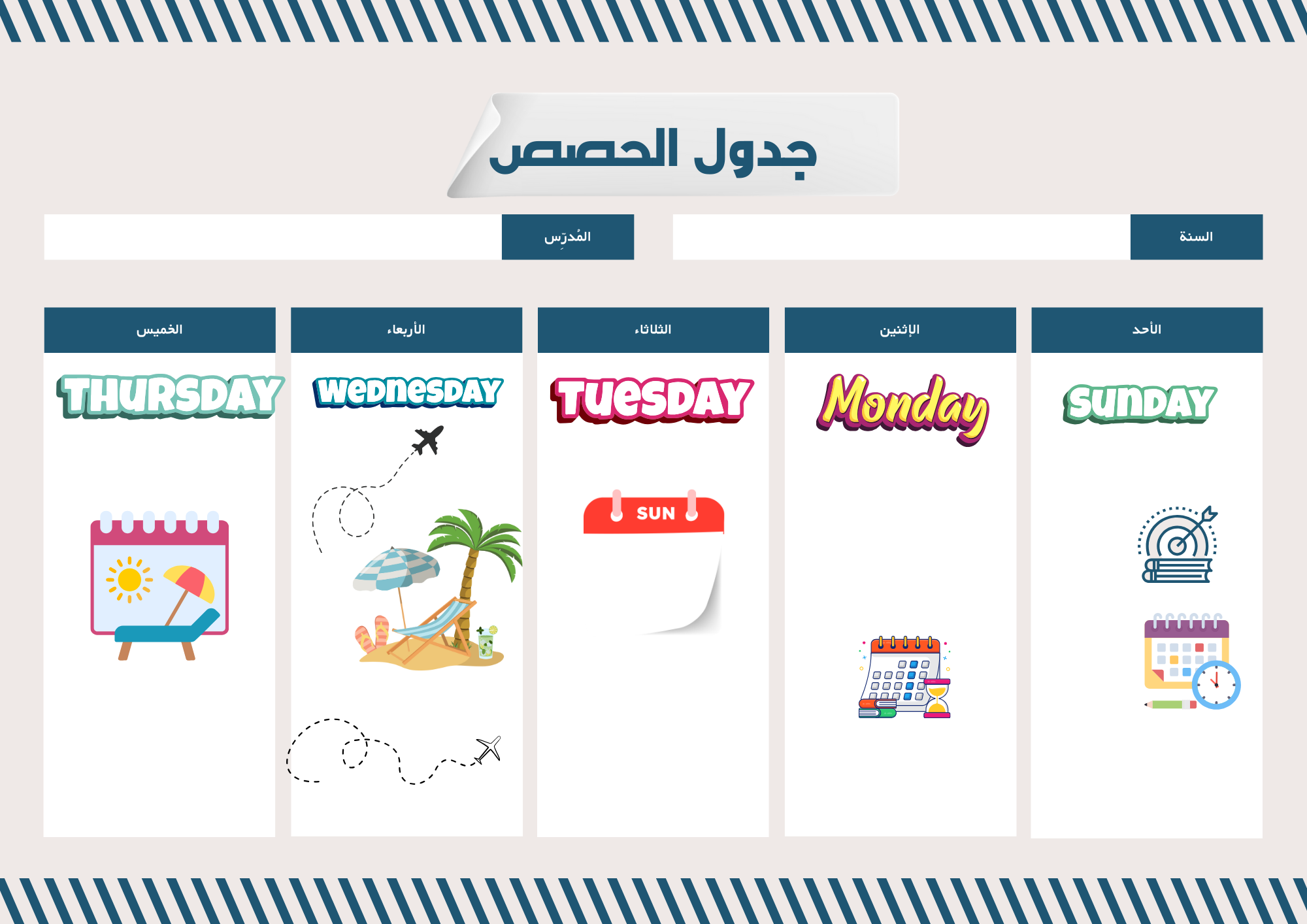 اختبارات نهاية الفصل الدراسي الثالث
المدير / ة
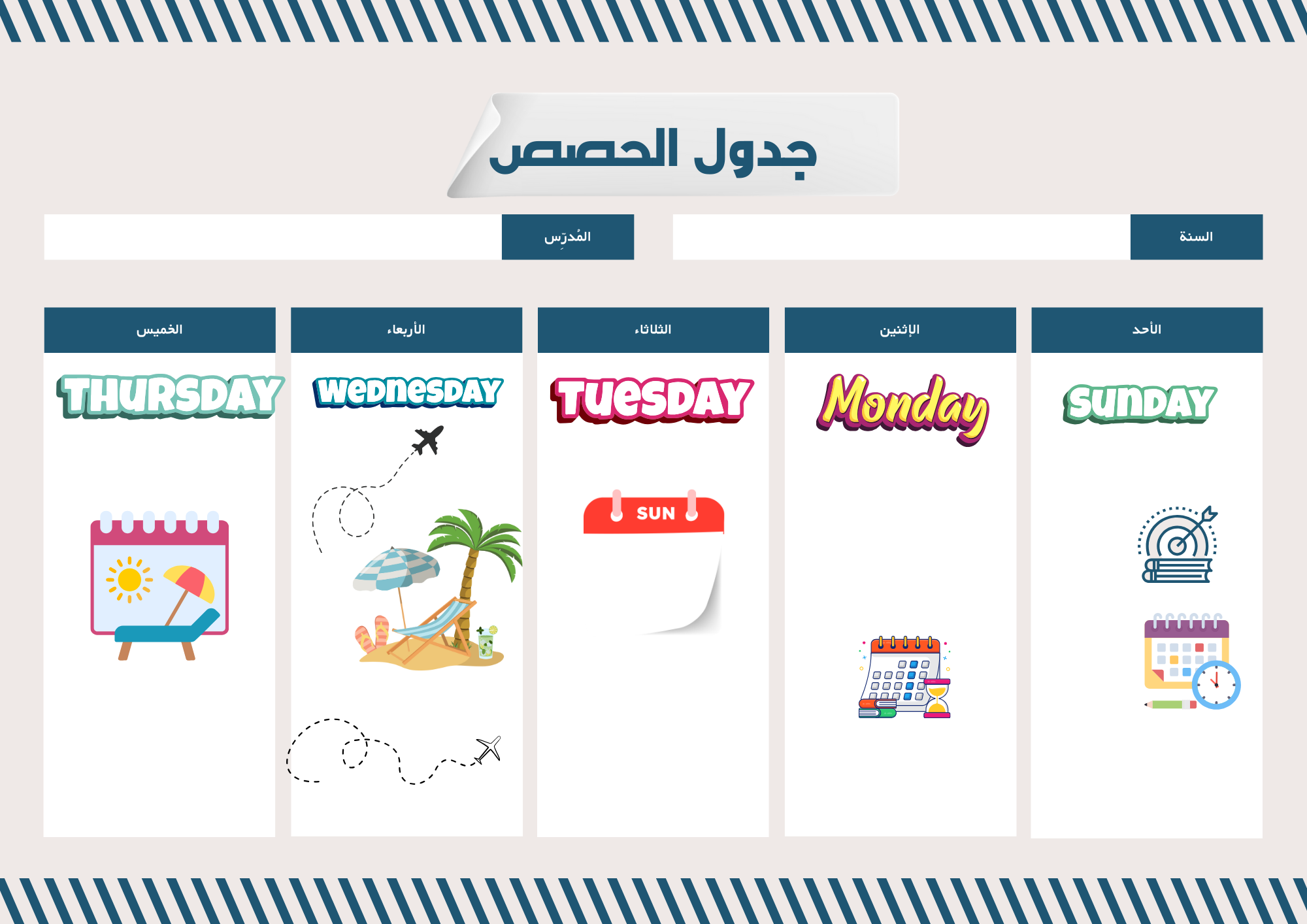 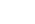 المعلمـ /ة
الملاحظات
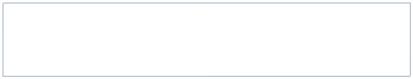 خطة التعلم الأسبوعية  الفصل الدراسي الثالث
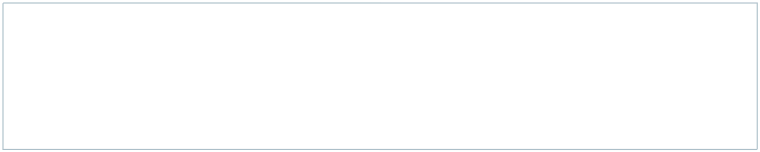 المملكة العربية السعودية
وزارة التعليم
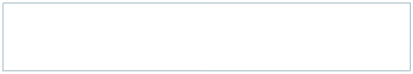 المدير / ة
ثاني ثانوي
رياضيات
الاسبوع
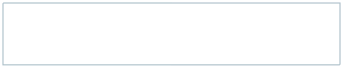 الثالث عشر
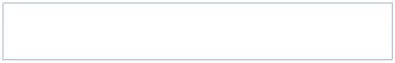 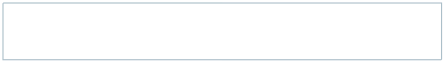 المادة
الصف
الخميس ١/ ١/ ١٤٤٦
الاربعاء ٢٩/ ١٢ / ١٤٤٦
الثلاثاء ٢٨ / ١٢ / ١٤٤٦
الاثنين ٢٧/ ١٢/ ١٤٤٦
الأحد ٢٦/ ١٢ / ١٤٤٦
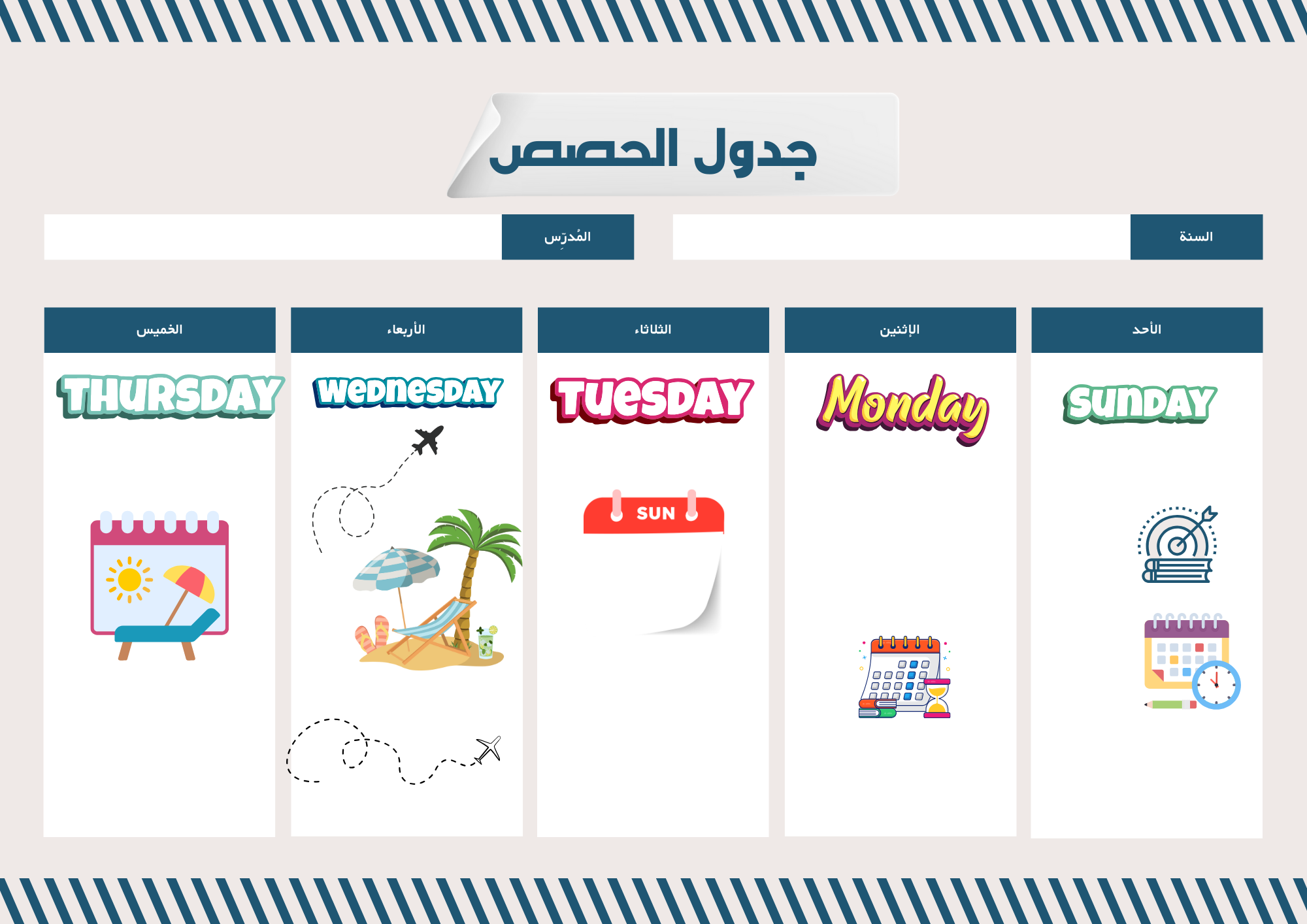 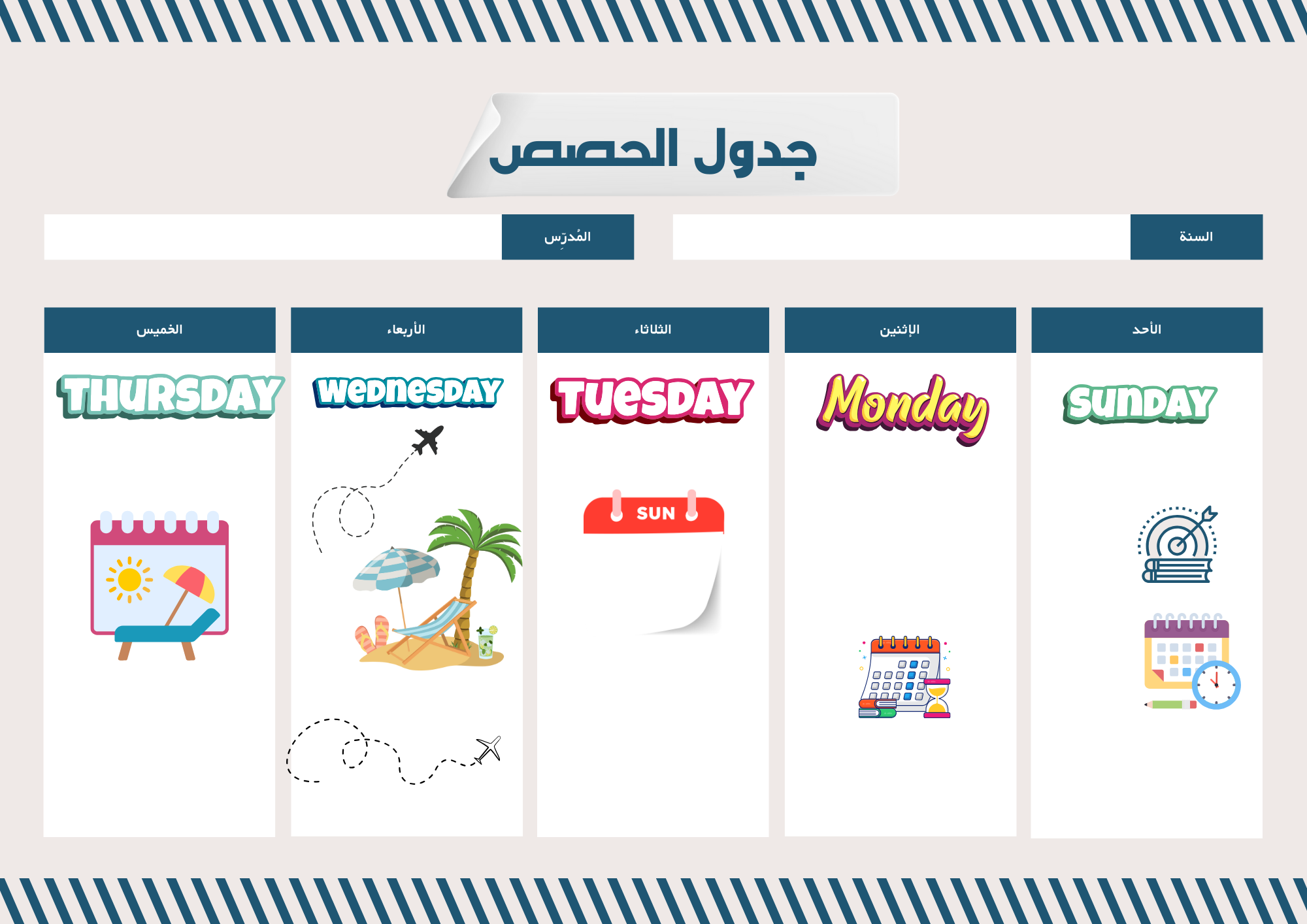 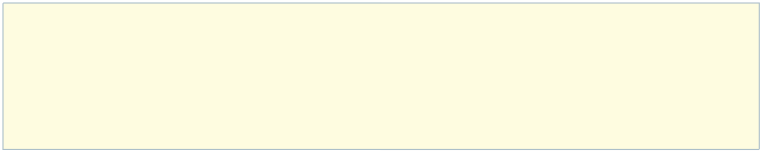 اجازة نهاية العام الدراسي
تبدا بنهاية دوام يوم الخميس ١/ ١ /١٤٤٧ هـ
المدير / ة
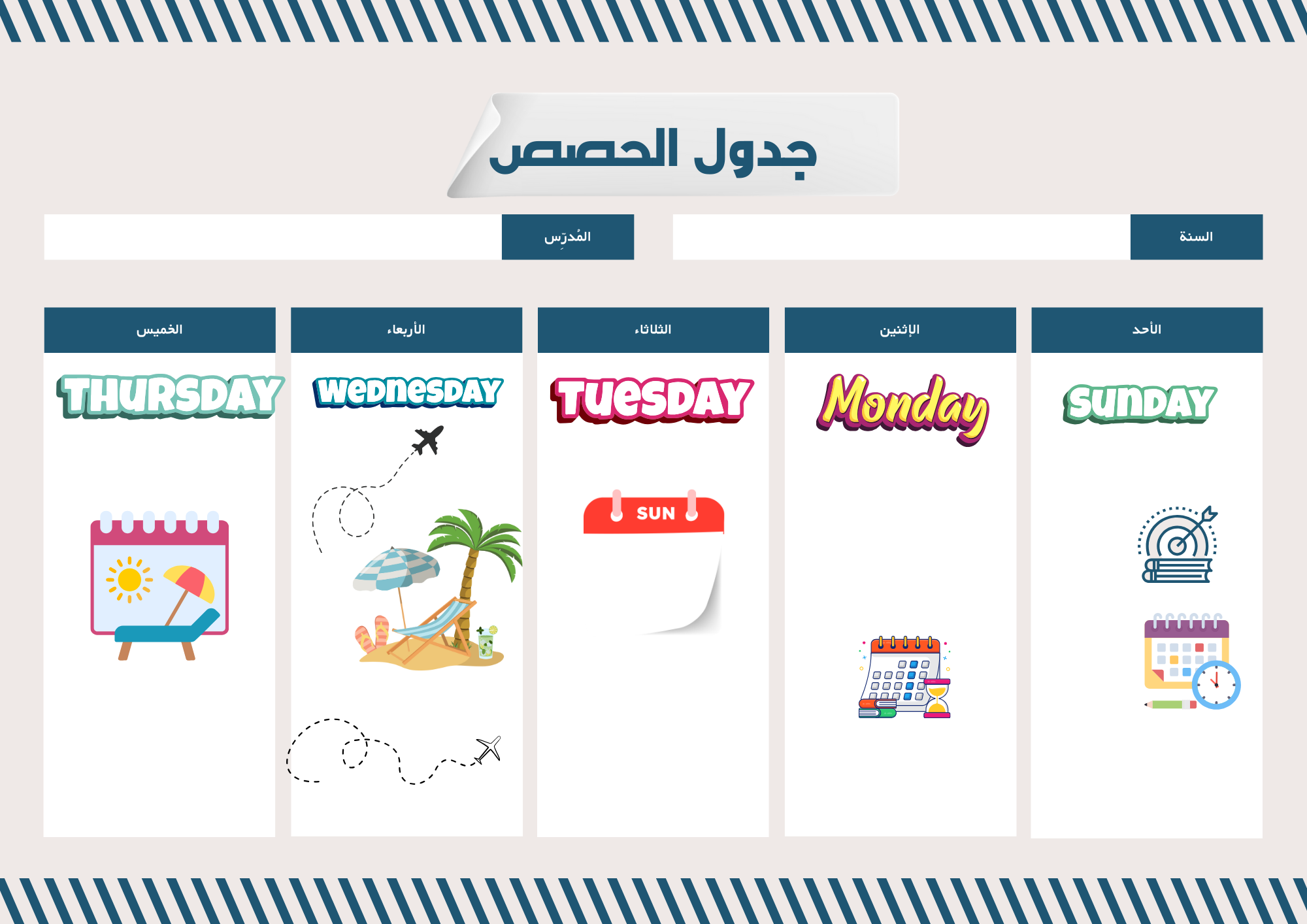 خطة التعلم الأسبوعية
خطة التعلم الأسبوعية
اعداد وتصميم
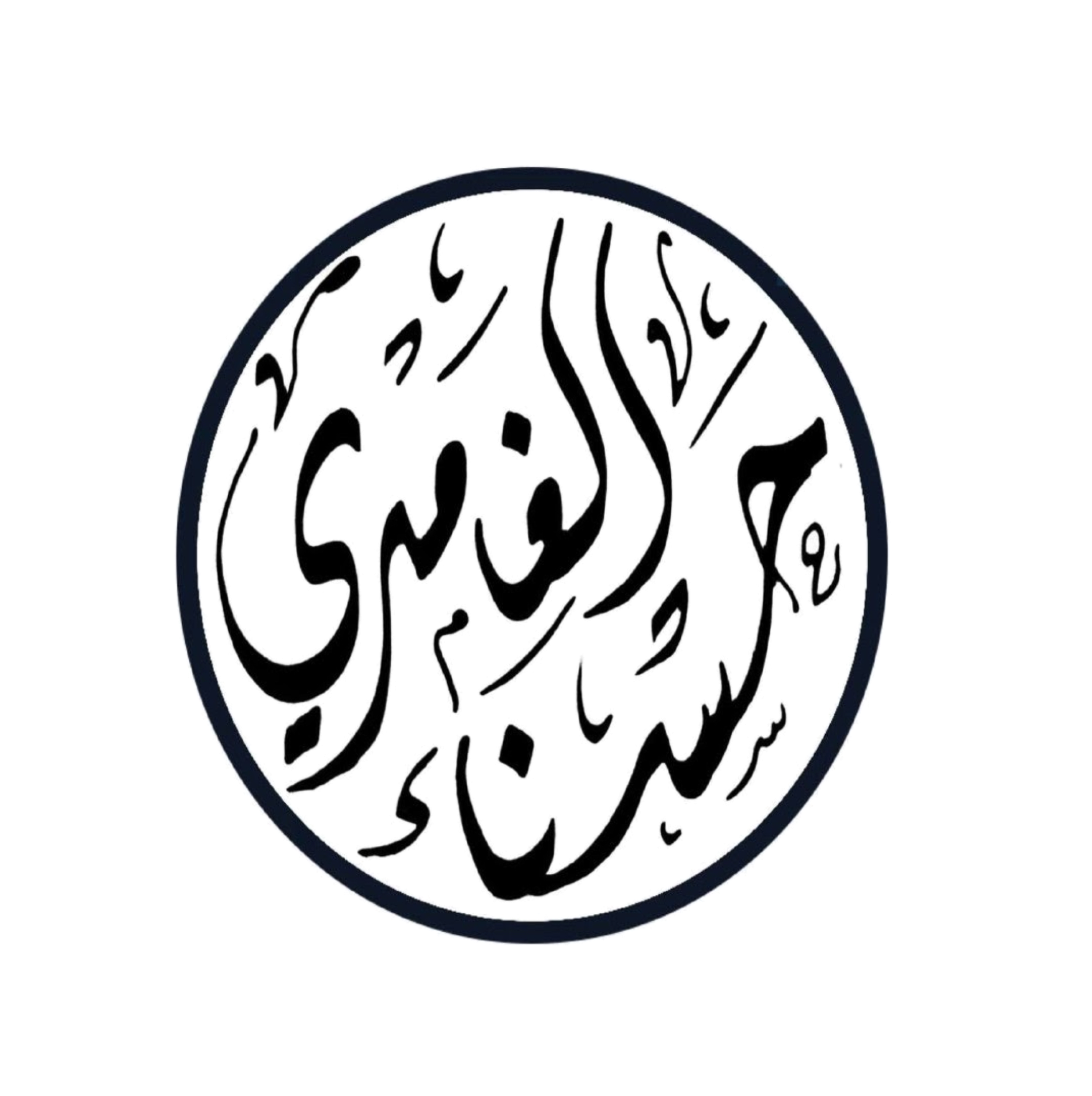 https://t.me/hasna_math
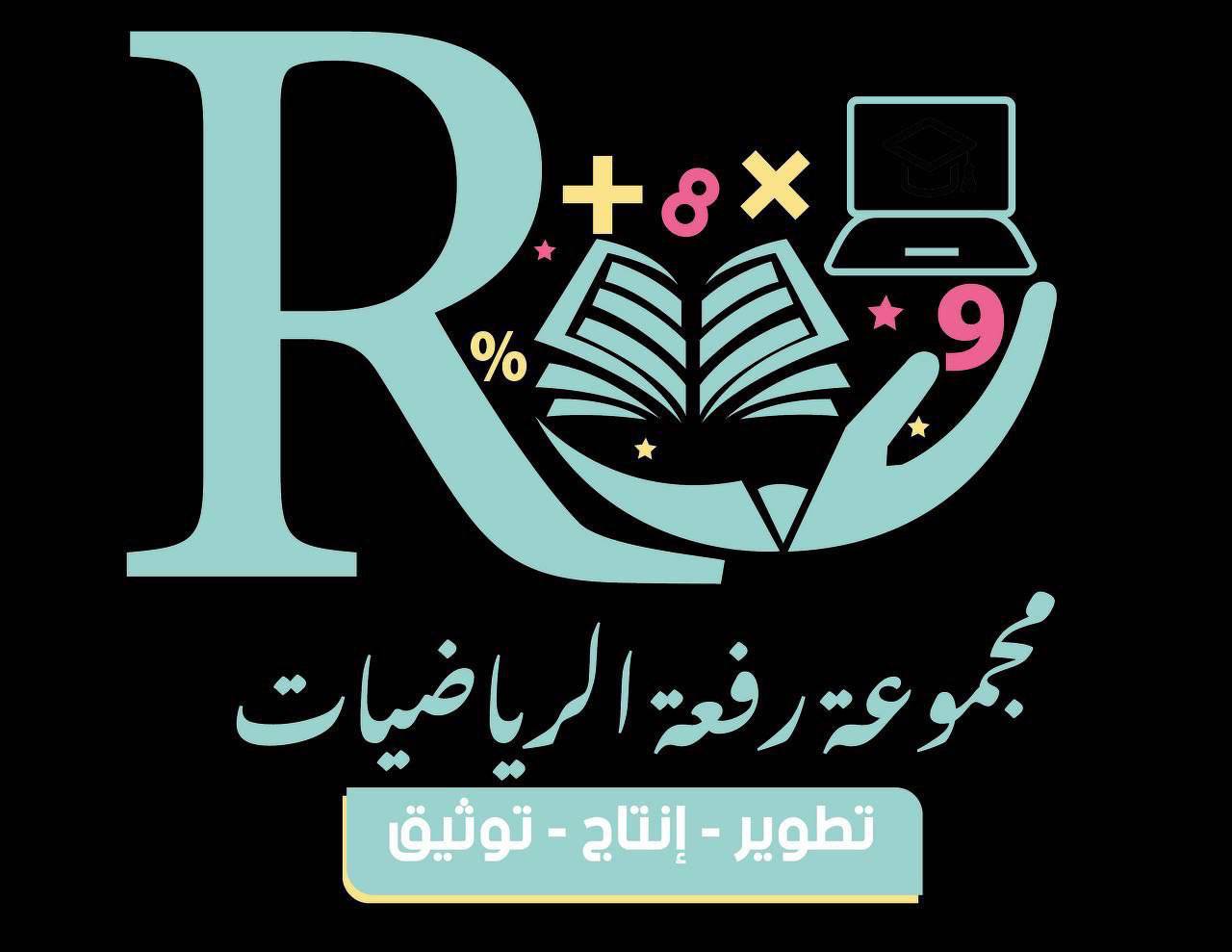